Nurs 430 Part 2
College of Nursing, King Saud University
Riyadh, Saudi Arabia
After completion of lecture-discussion of this Unit, students are expected to:

Understand the need for regulation of nursing practice
Discuss the process of acquiring registration and certification to practice nursing in Saudi Arabia
Explain the classification of nurses in Saudi Arabia
Discuss the different specializations and sub-specializations for nursing in Saudi Arabia
Define competence and competency
Understand the need for competence and competency assessment
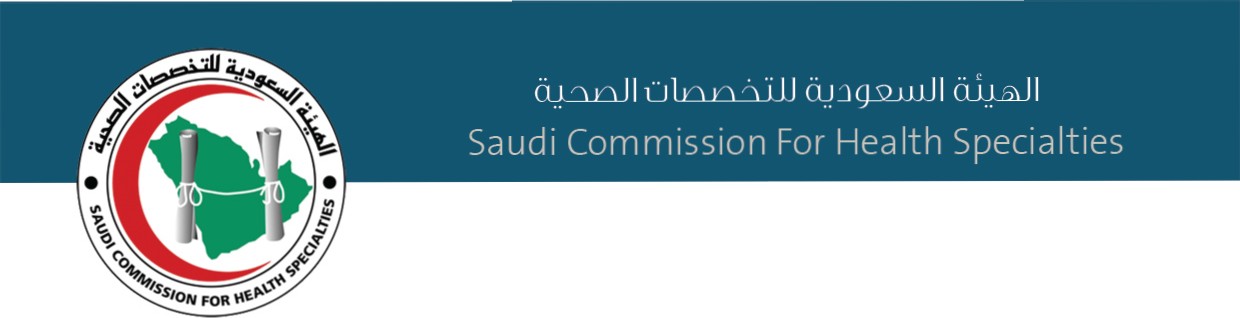 Guideline of
Professional Classification and Registration
For Health Practitioners


Sixth Edition
1435AH-2014AD
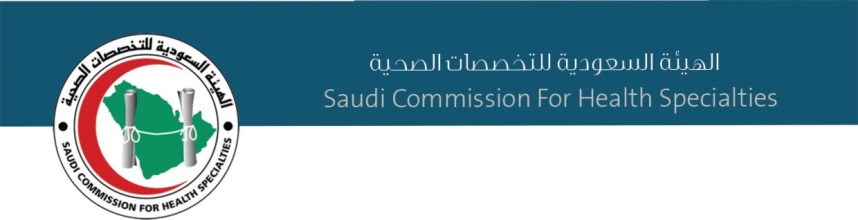 Vision
“Promoting professional health performance in the Kingdom to an International level”

Mission
Upgrading  healthcare  criteria  through  designing  and  organizing  health  training programs, and through effective health practitioner registration and accreditation. 
Encouraging ongoing medical research, medical education, and professional development in the kingdom through coordination and participation with domestic and international institutions.
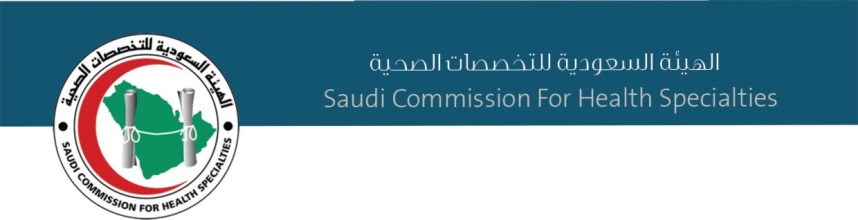 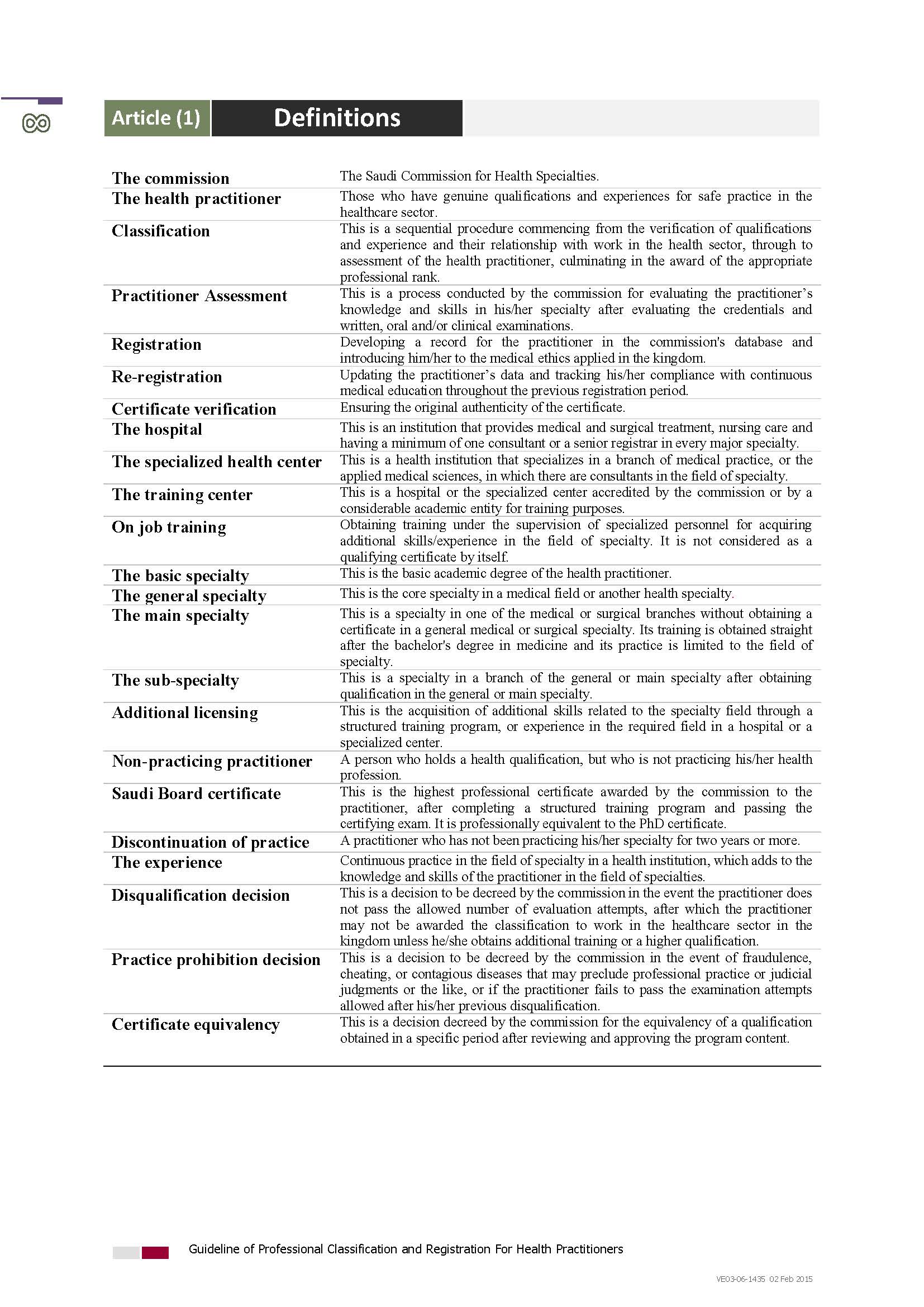 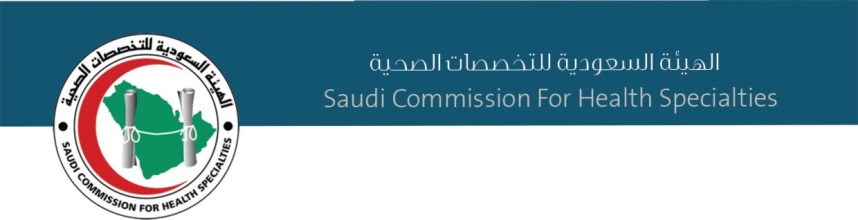 Definition of Terms (continued)
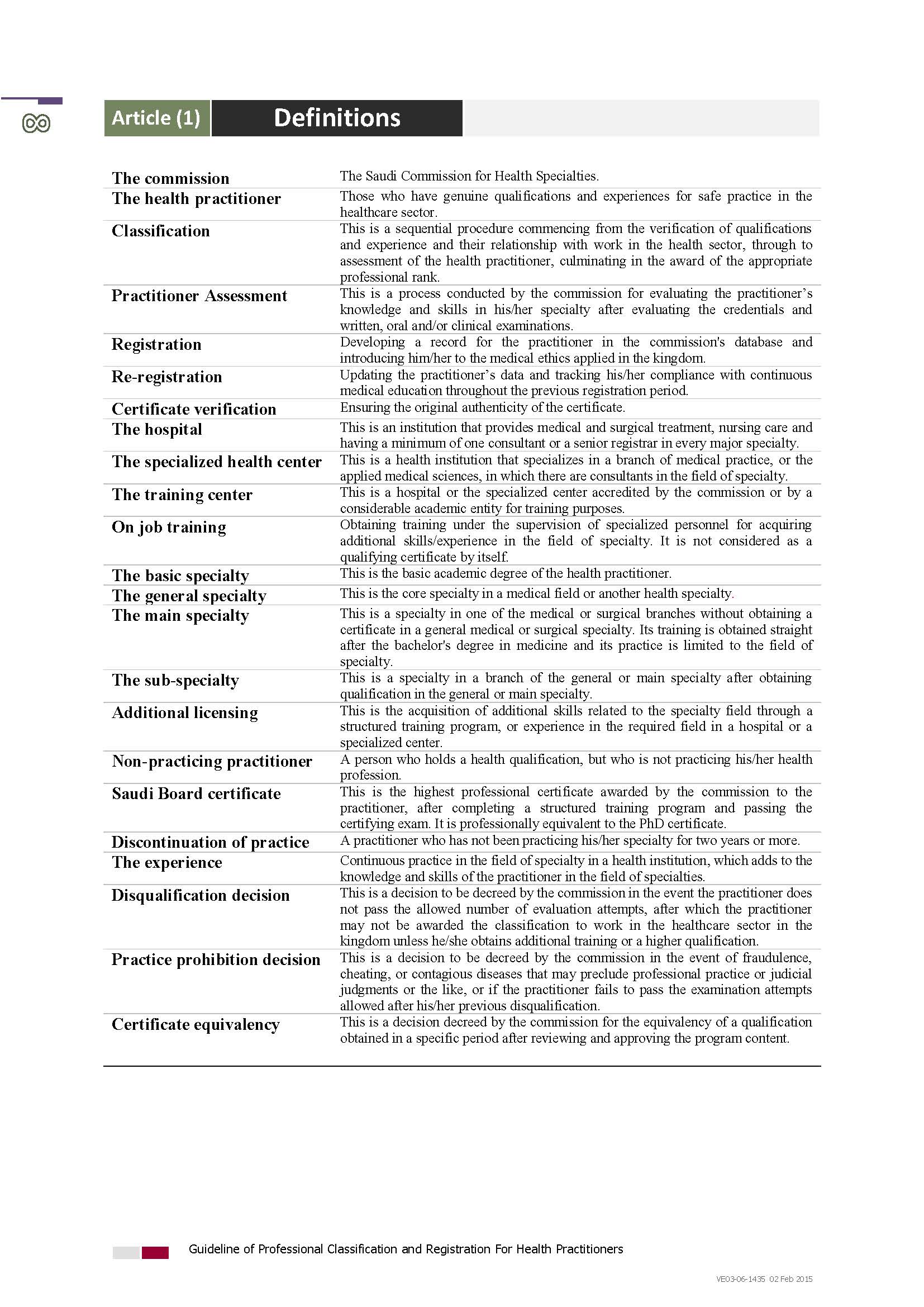 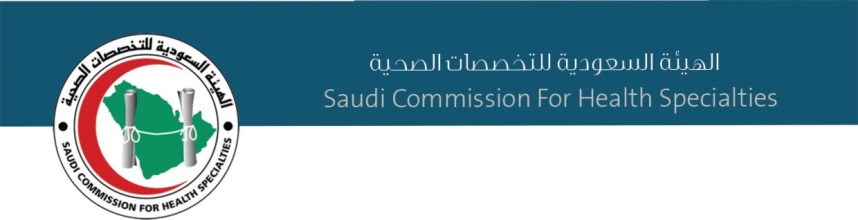 Definition of Terms (continued)
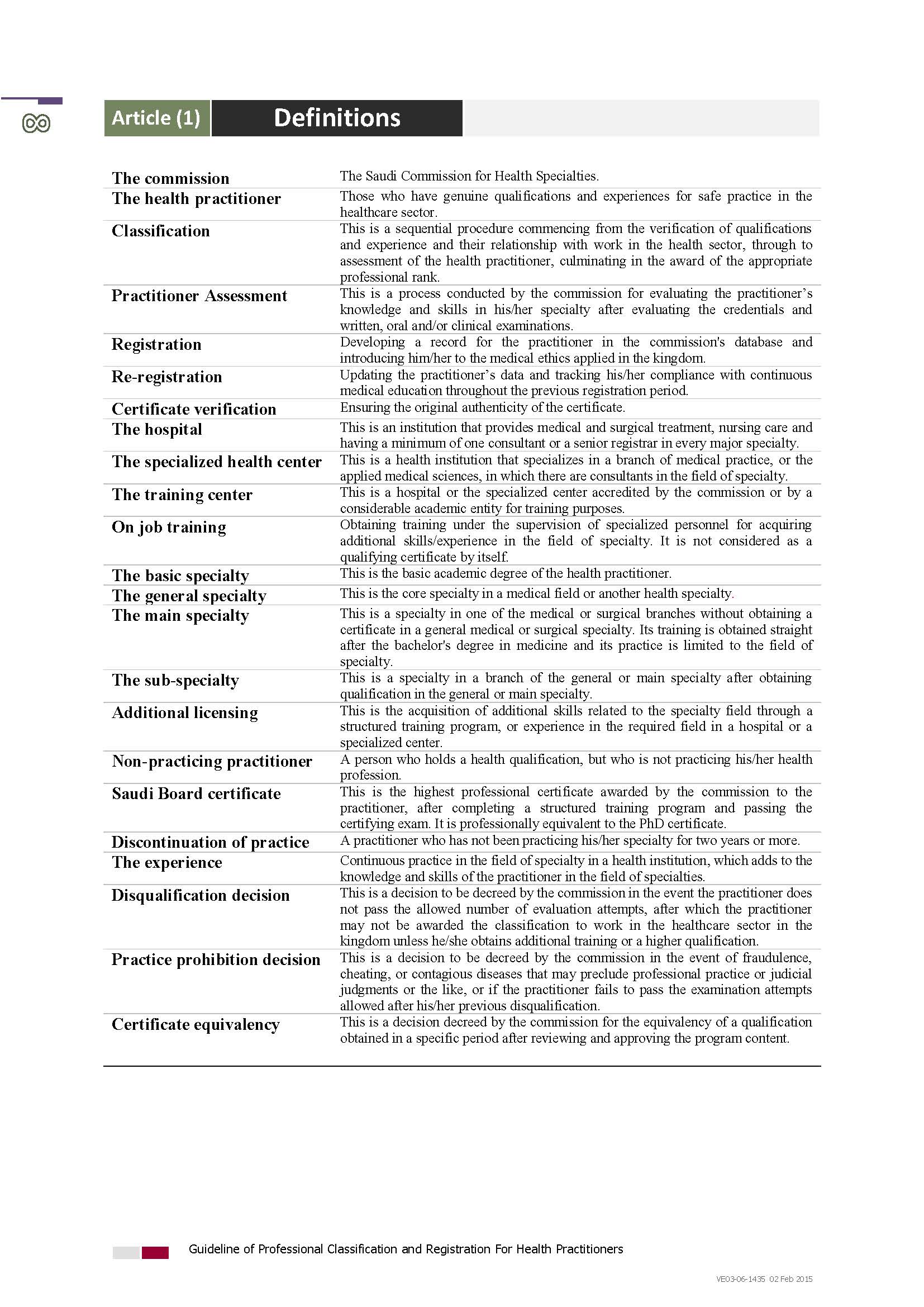 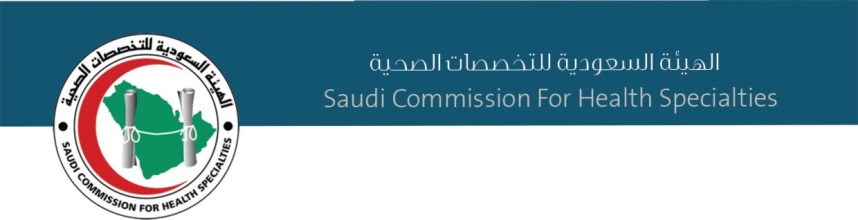 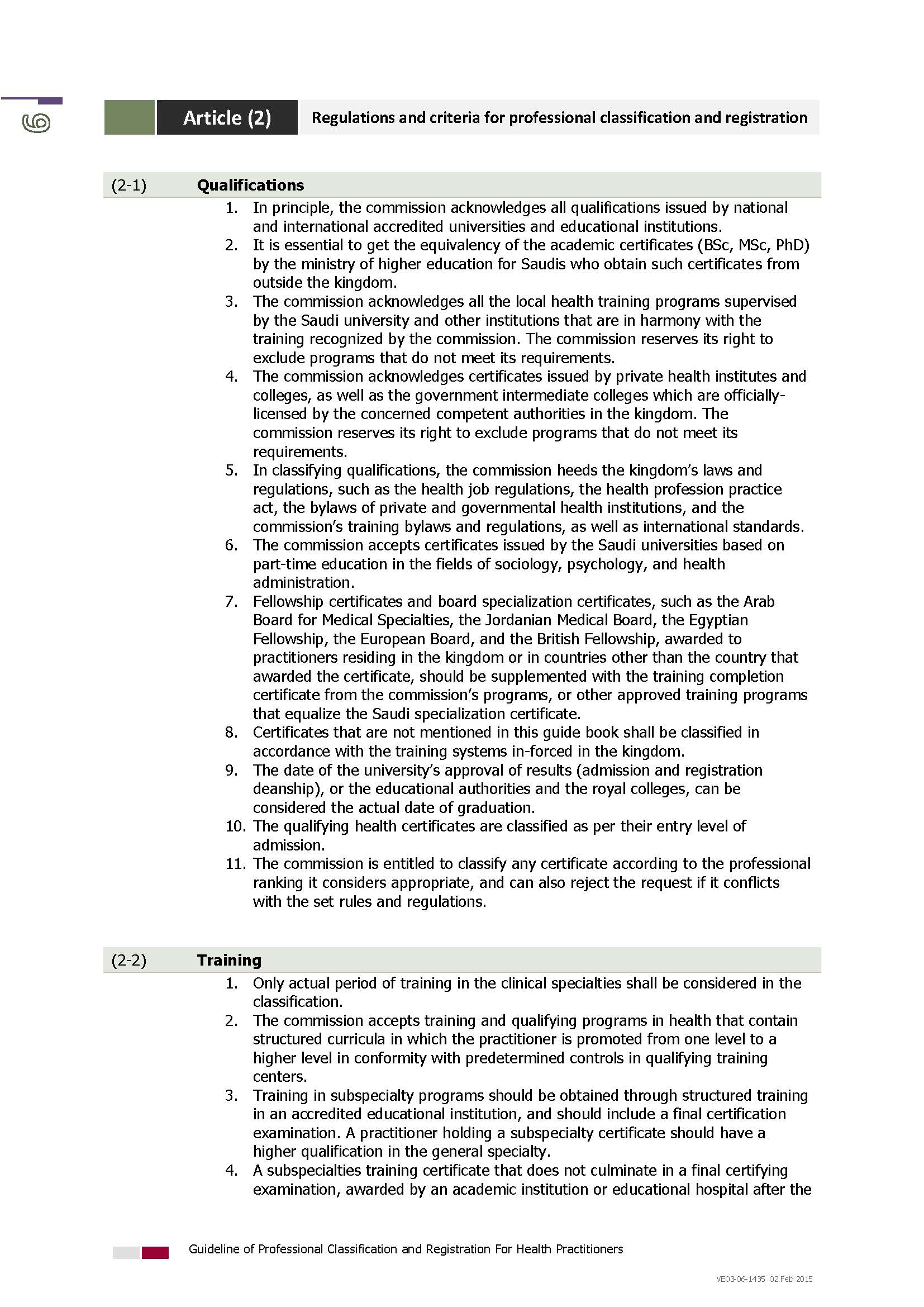 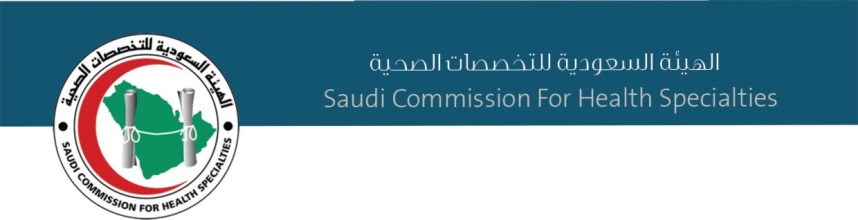 Qualifications
(continued)
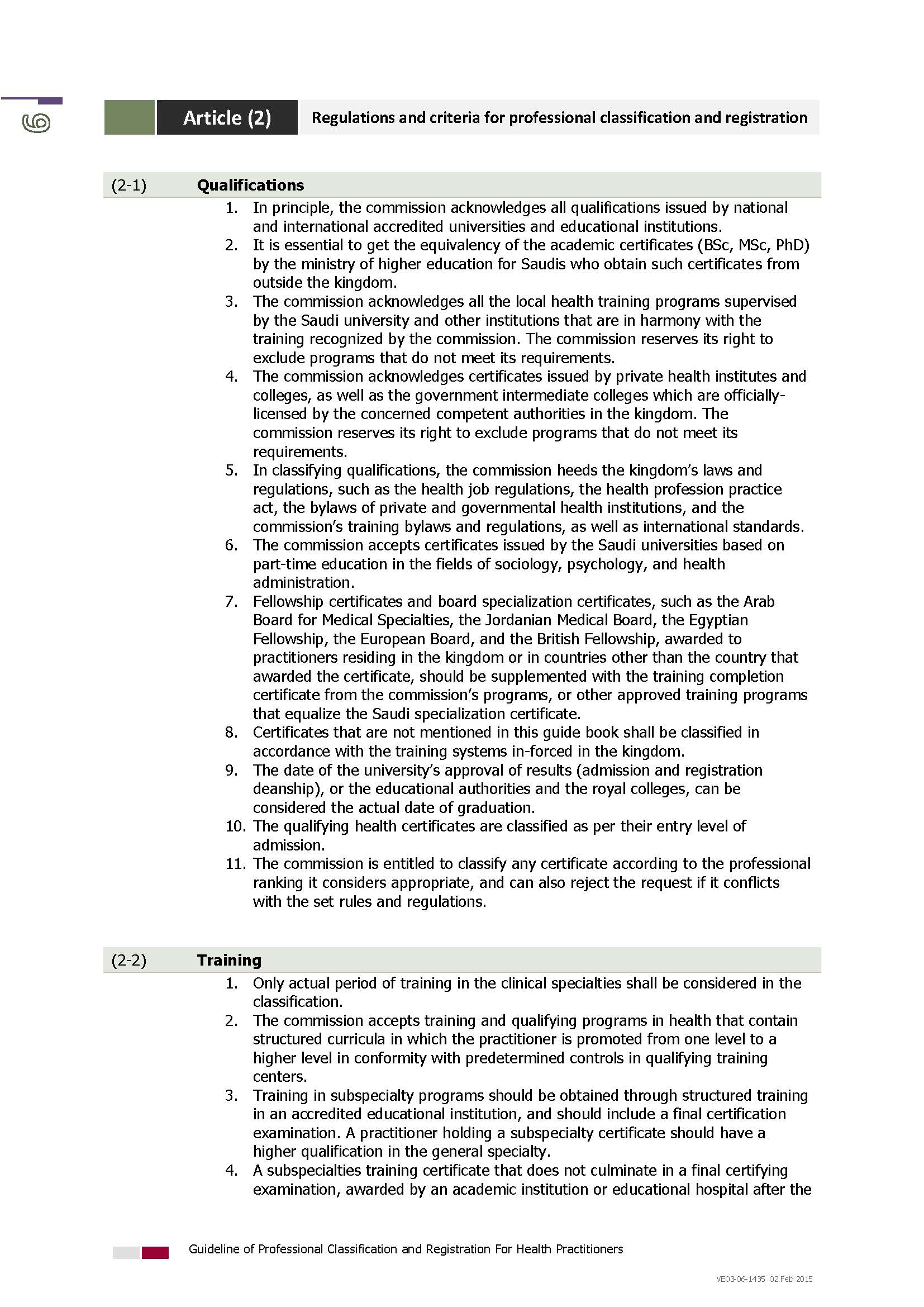 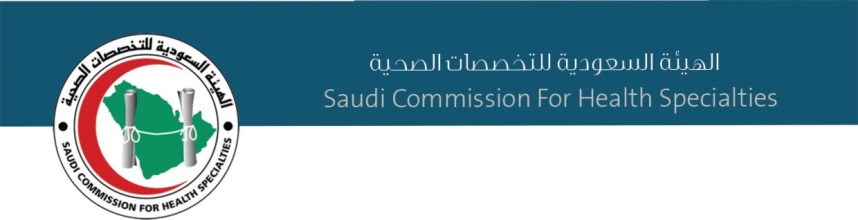 Qualifications
(continued)
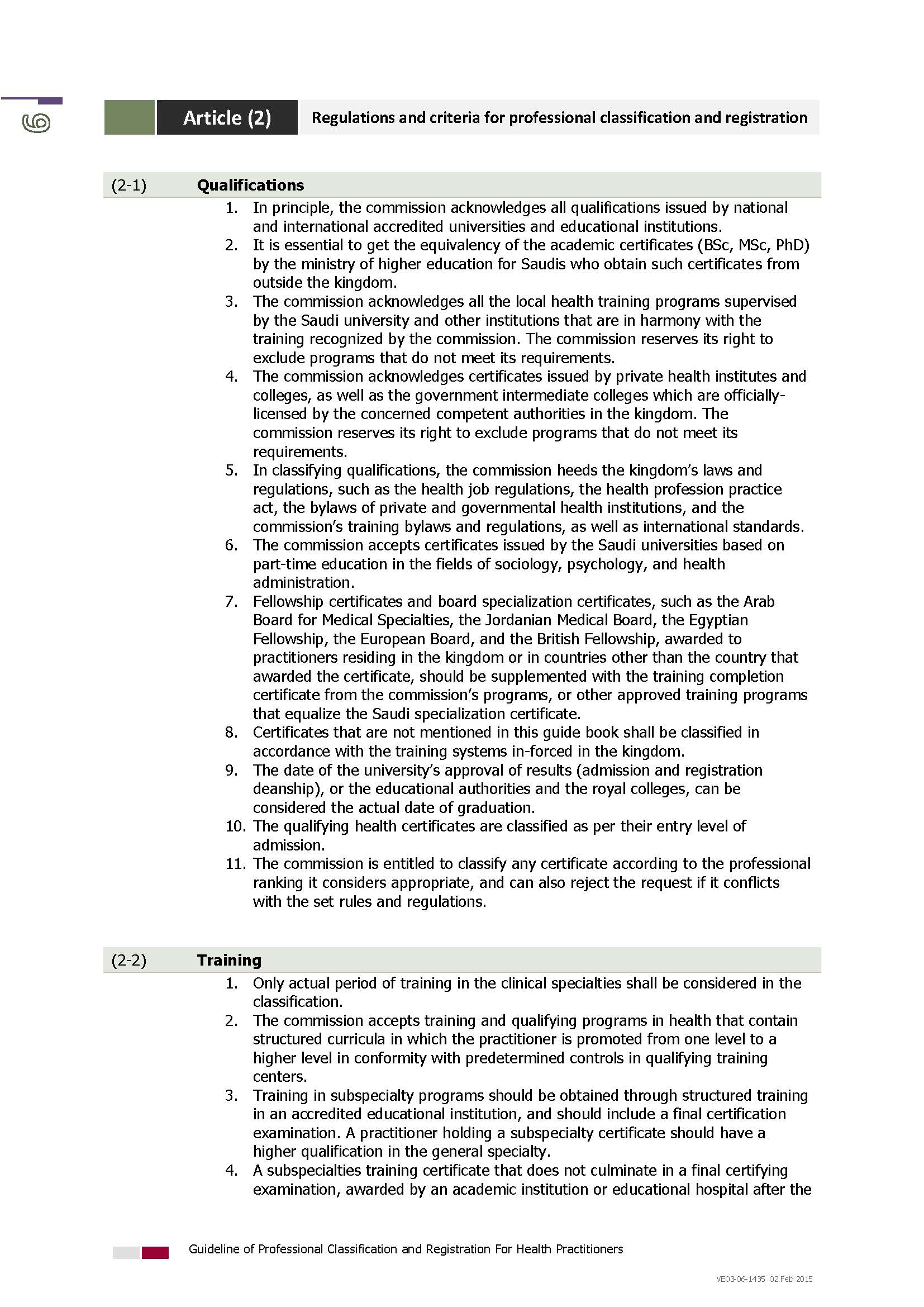 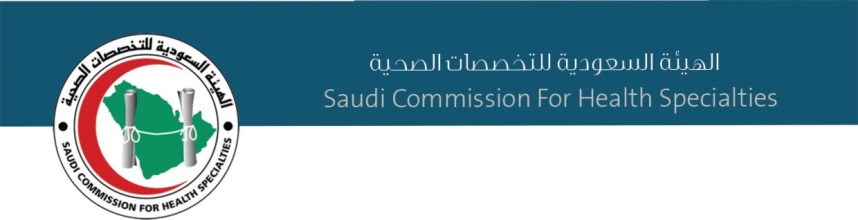 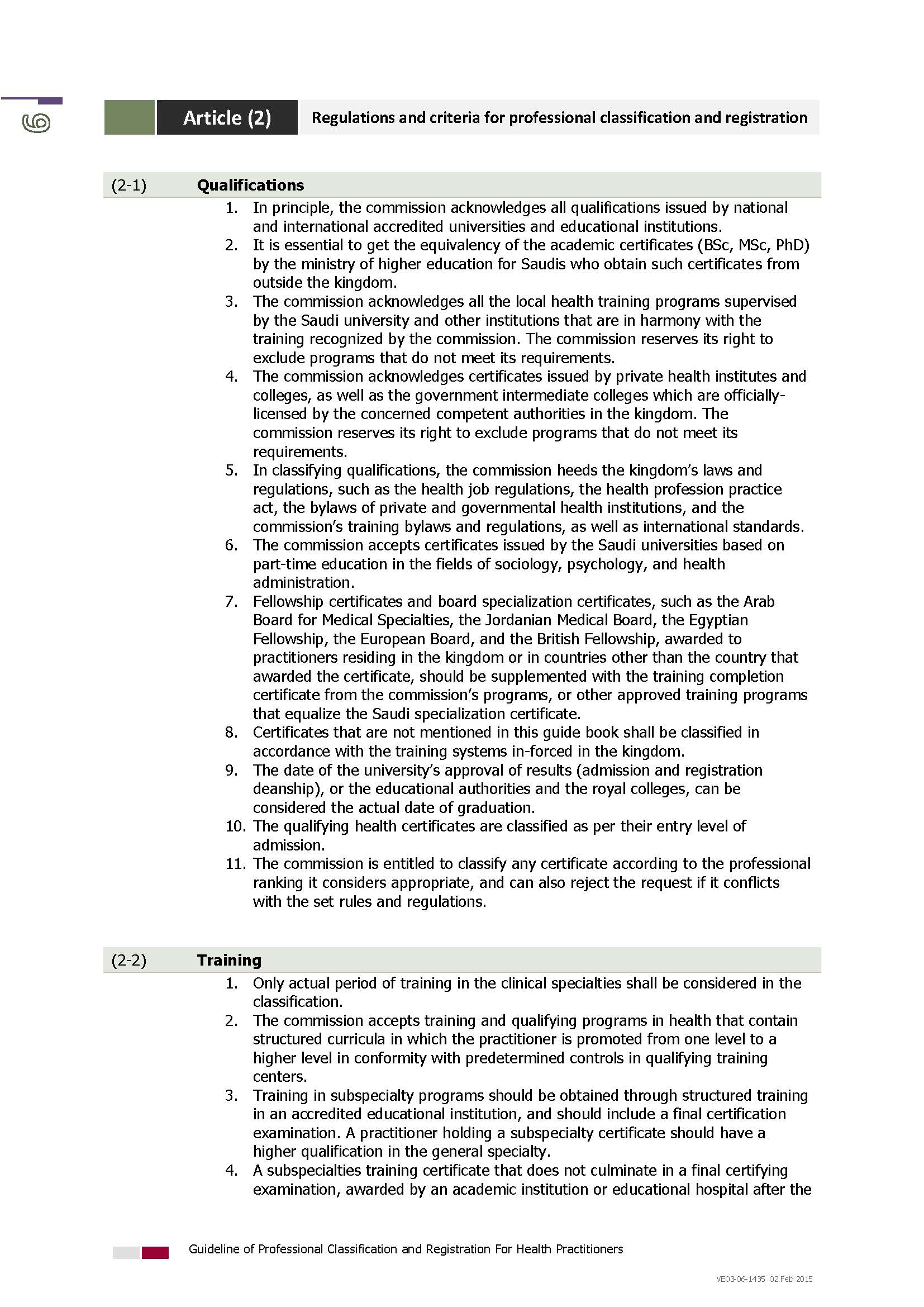 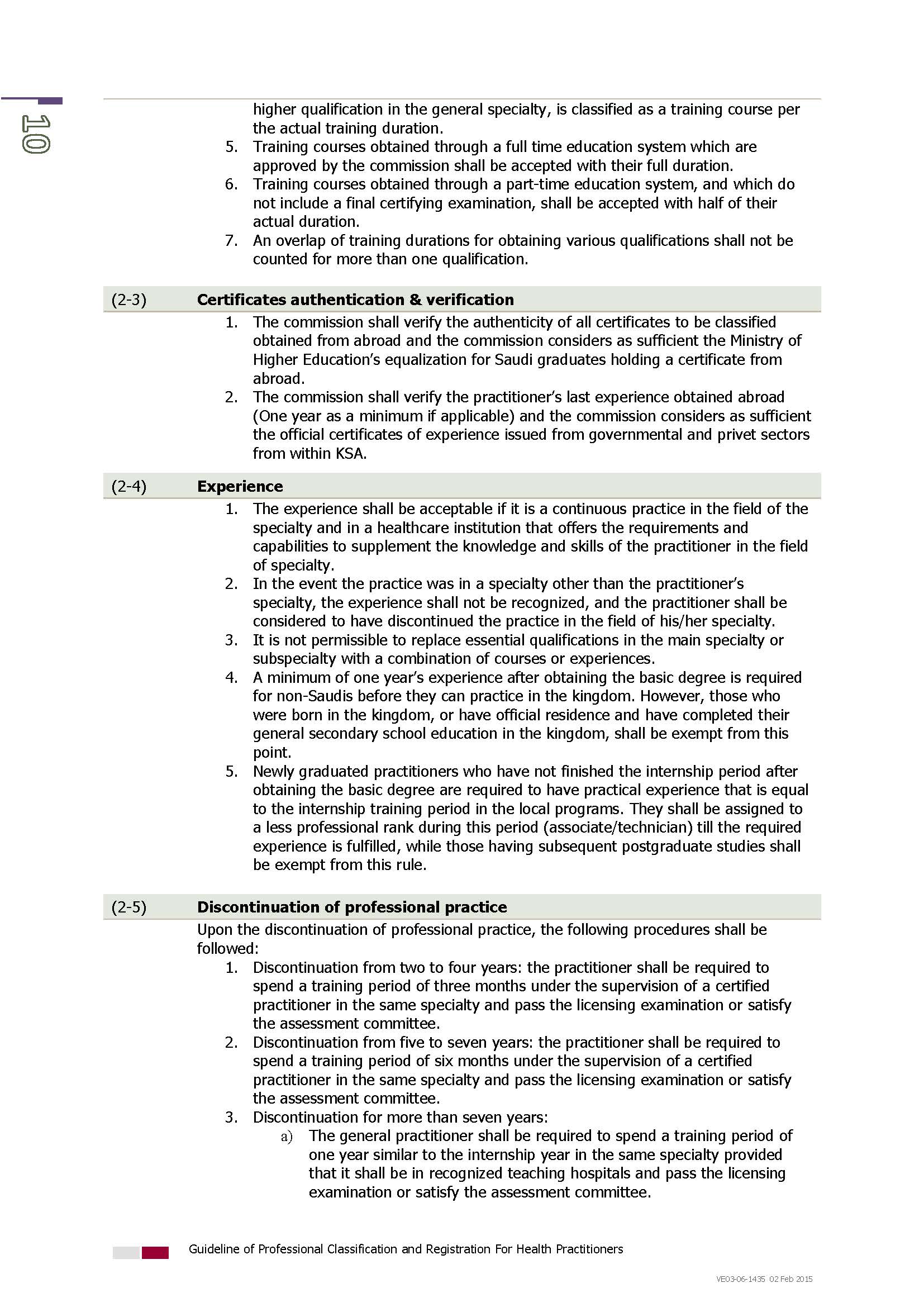 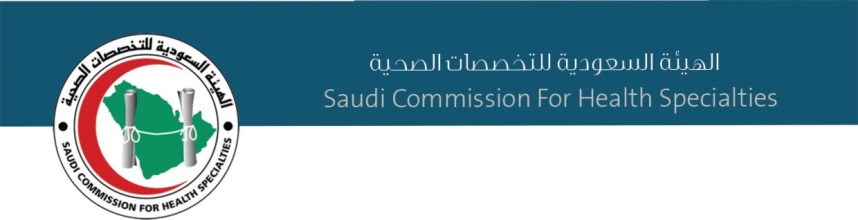 Training
(continued)
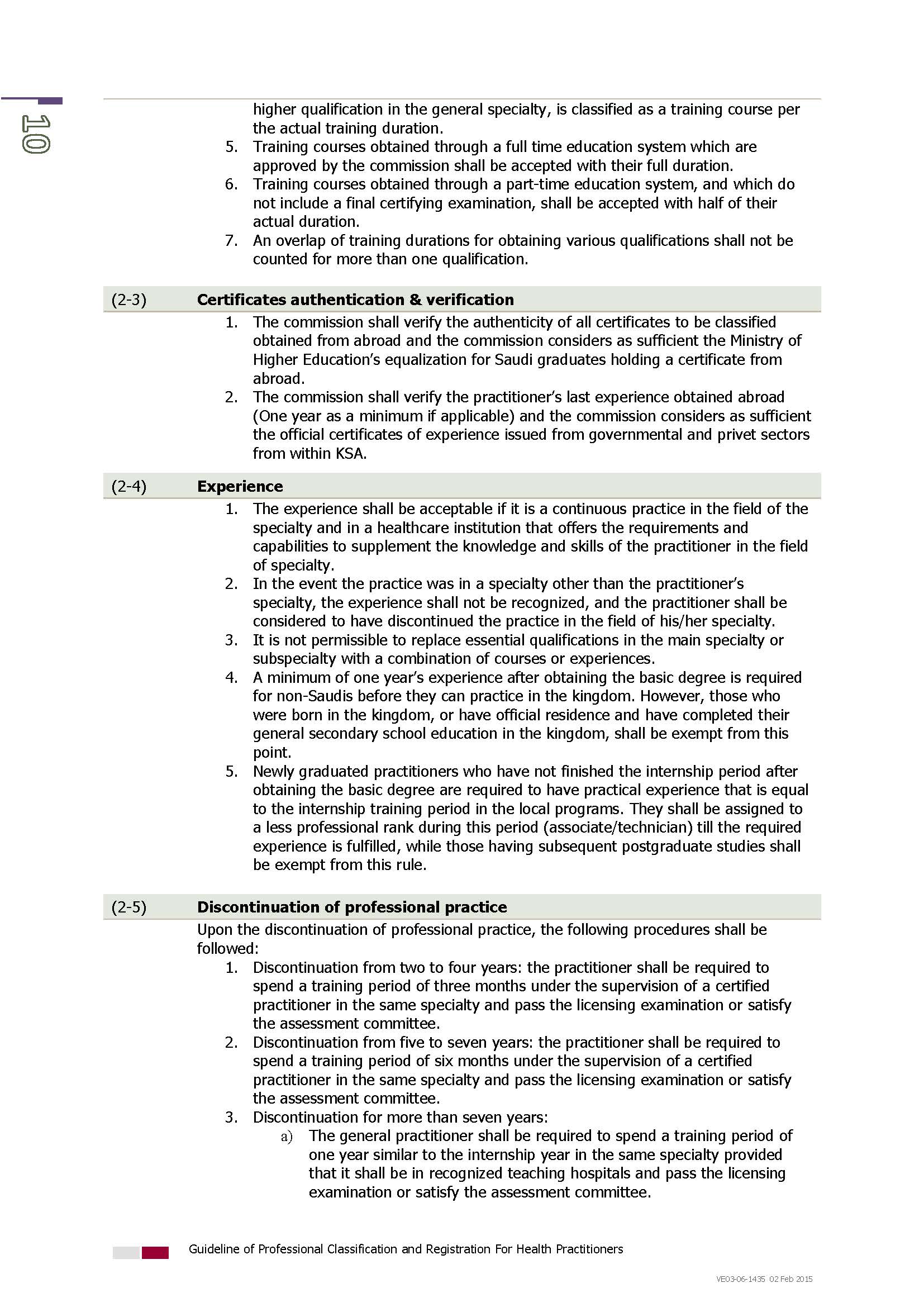 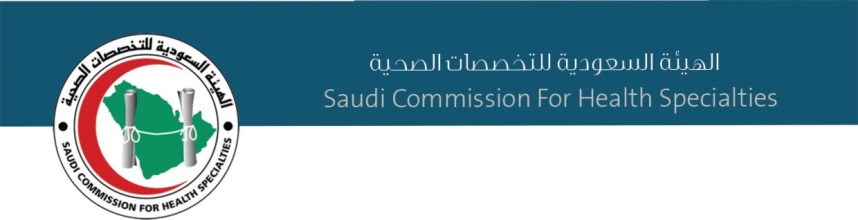 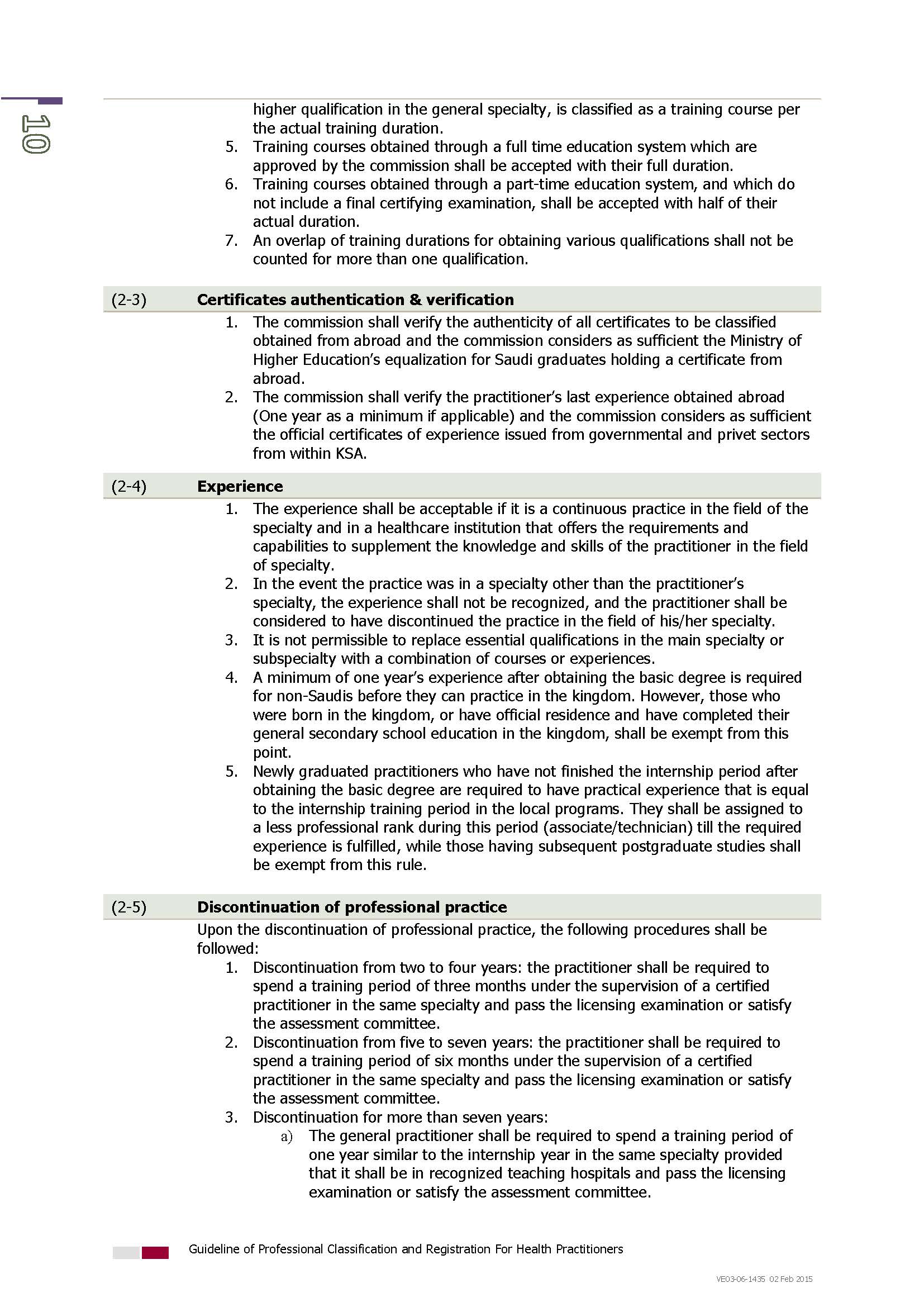 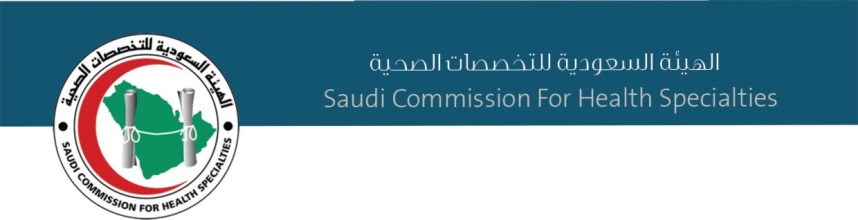 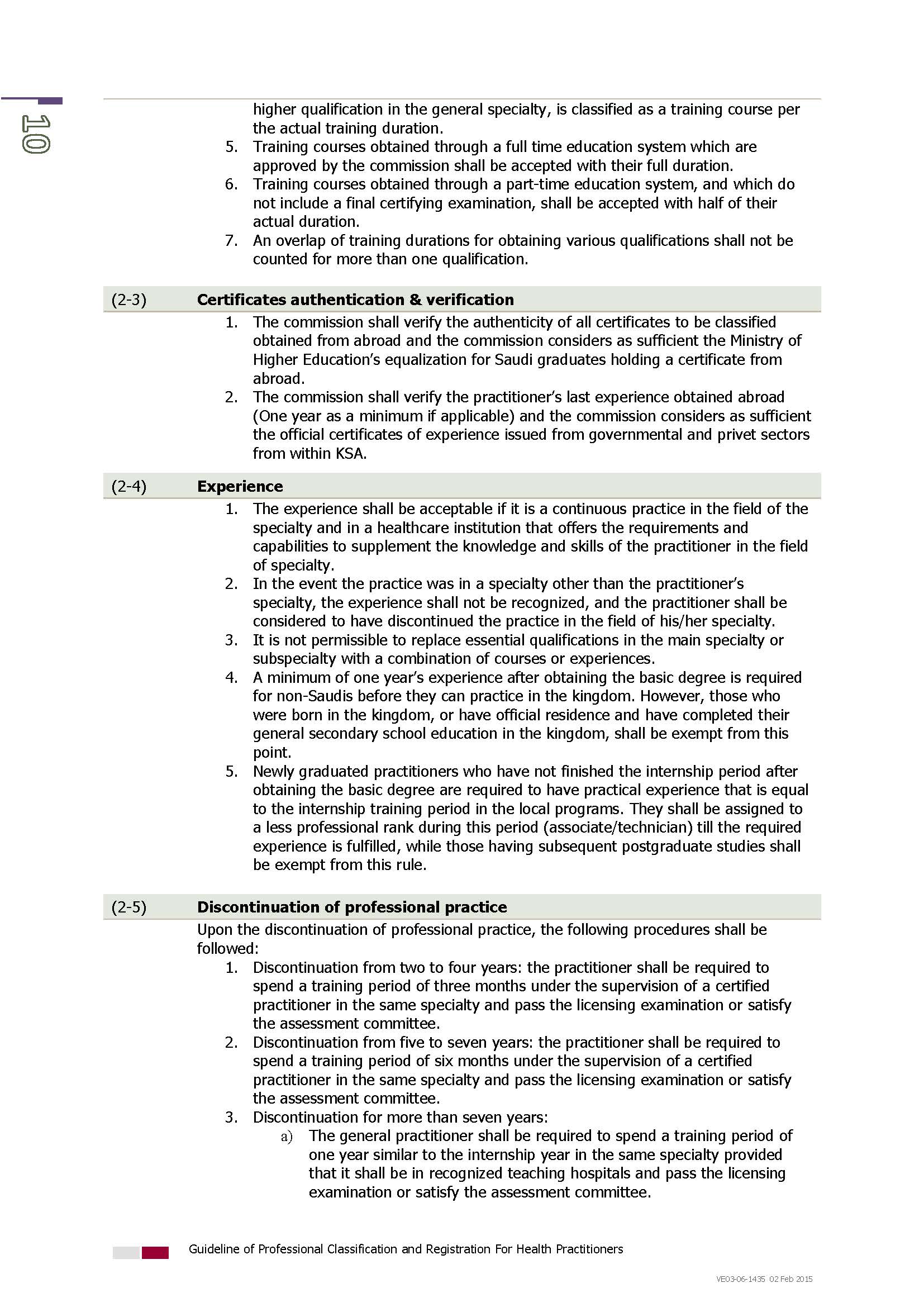 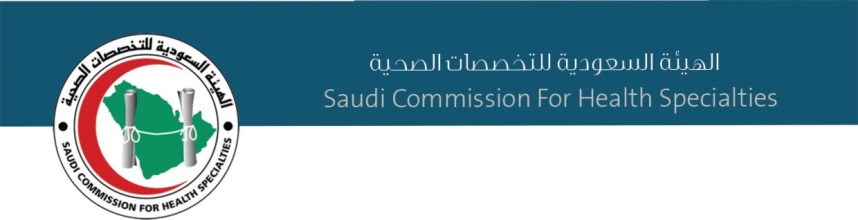 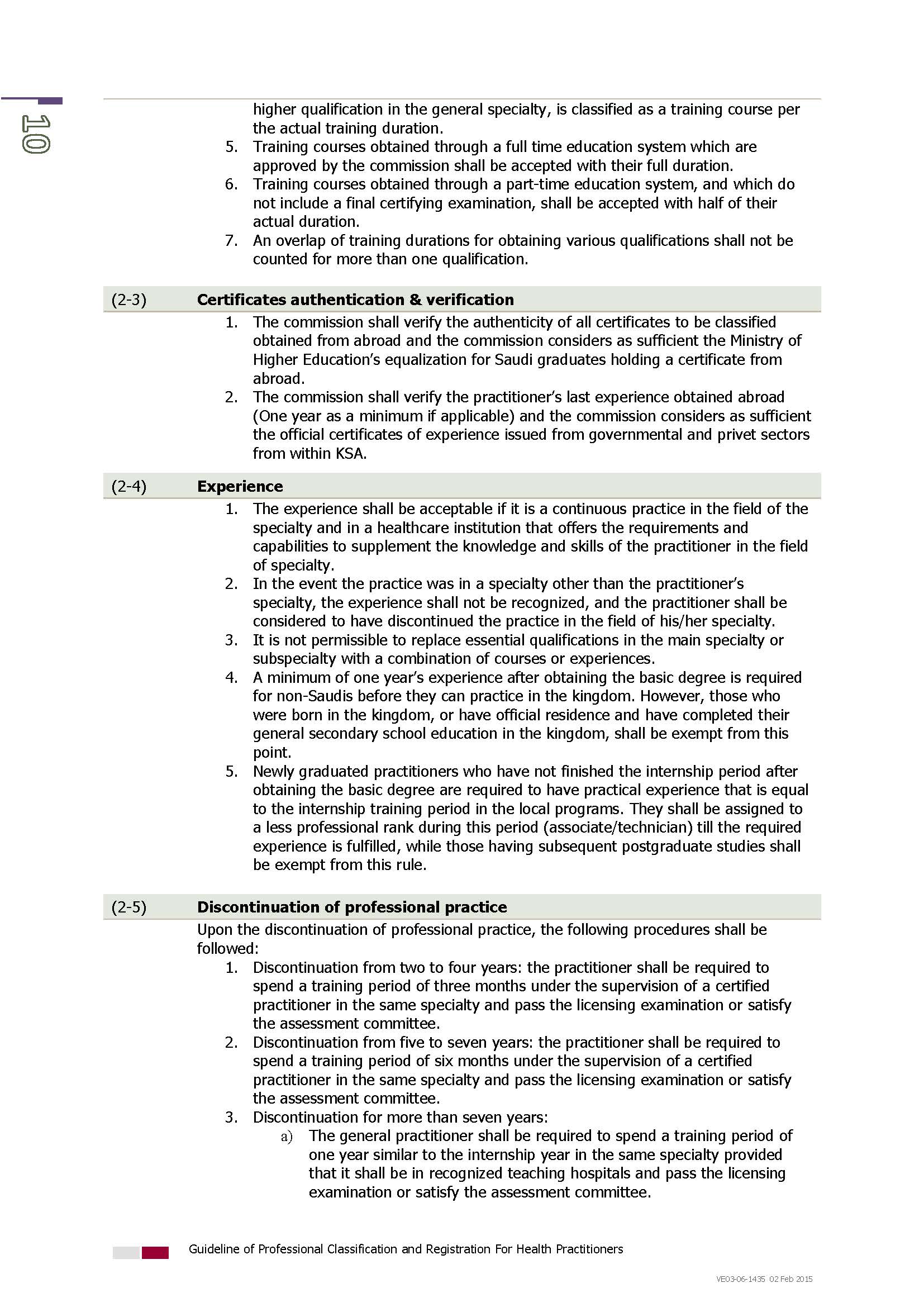 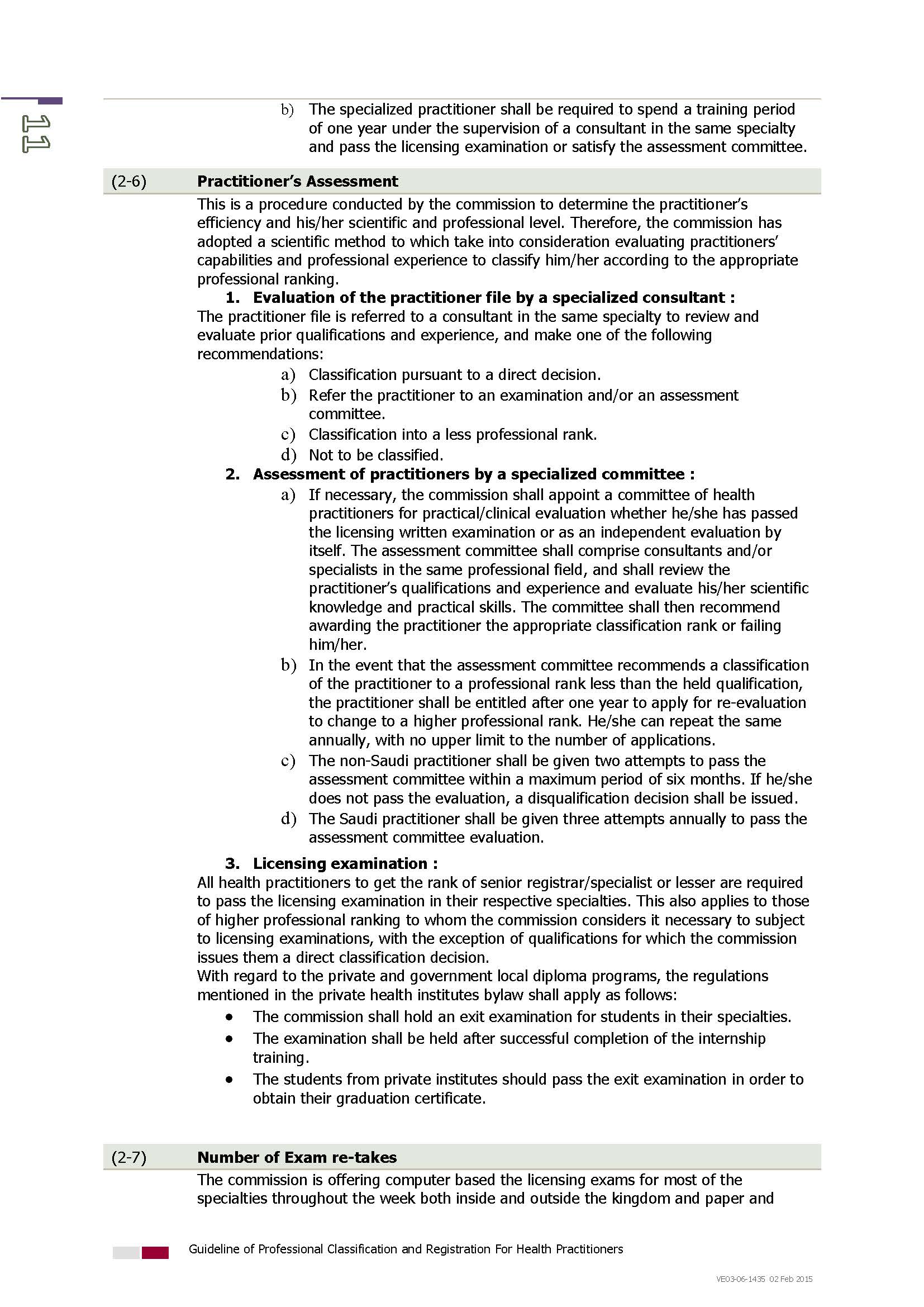 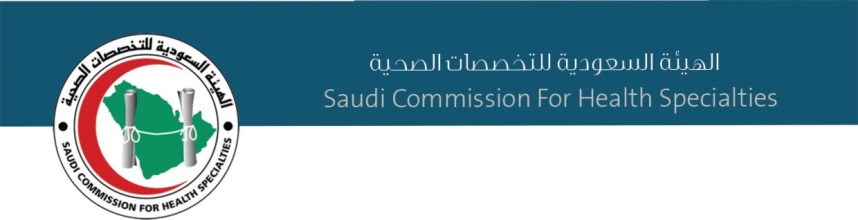 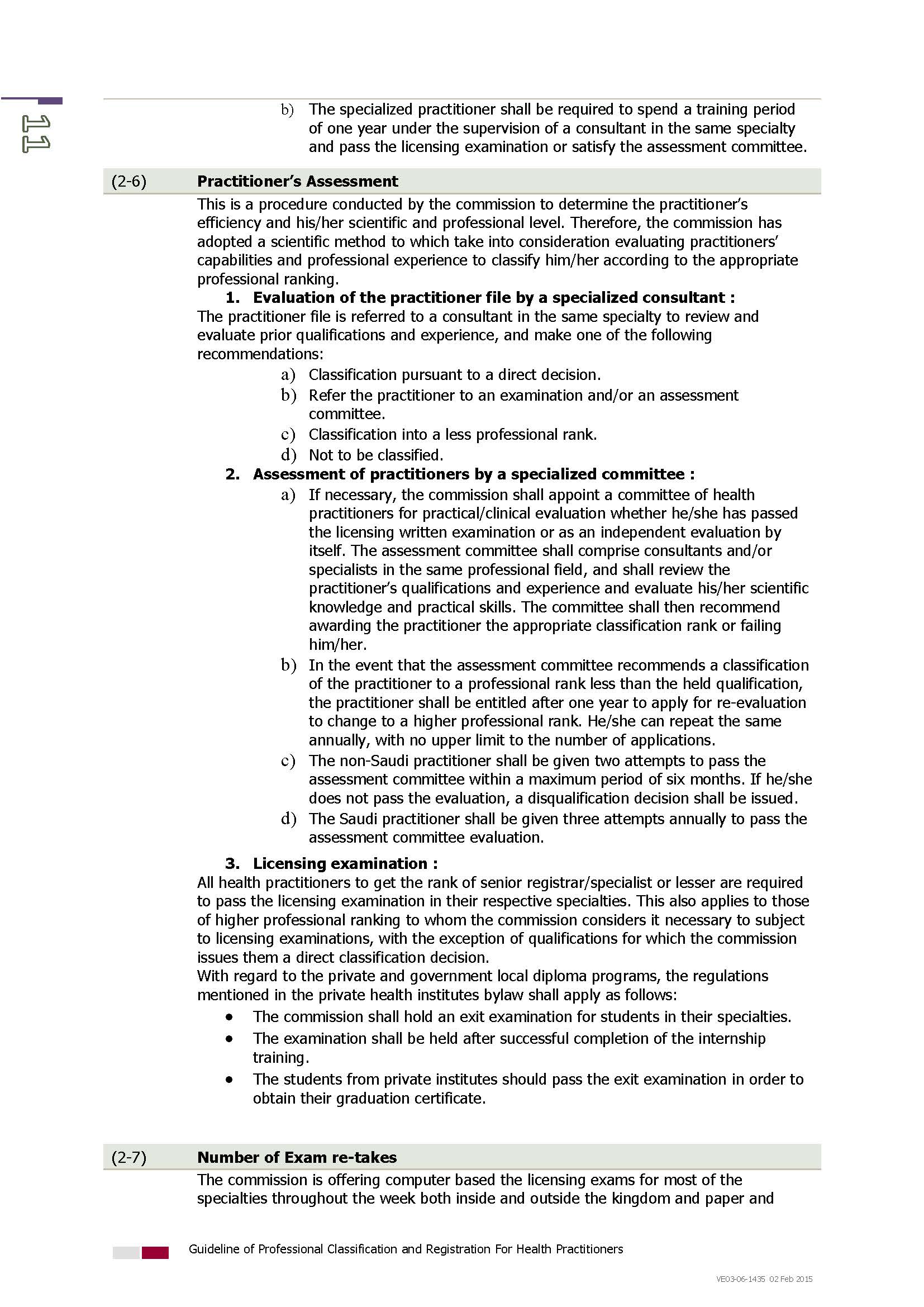 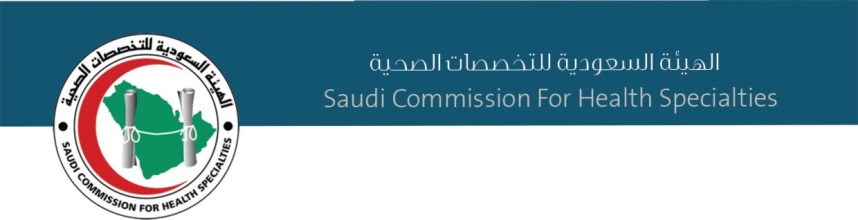 Practitioner’s Assessment
(continued)
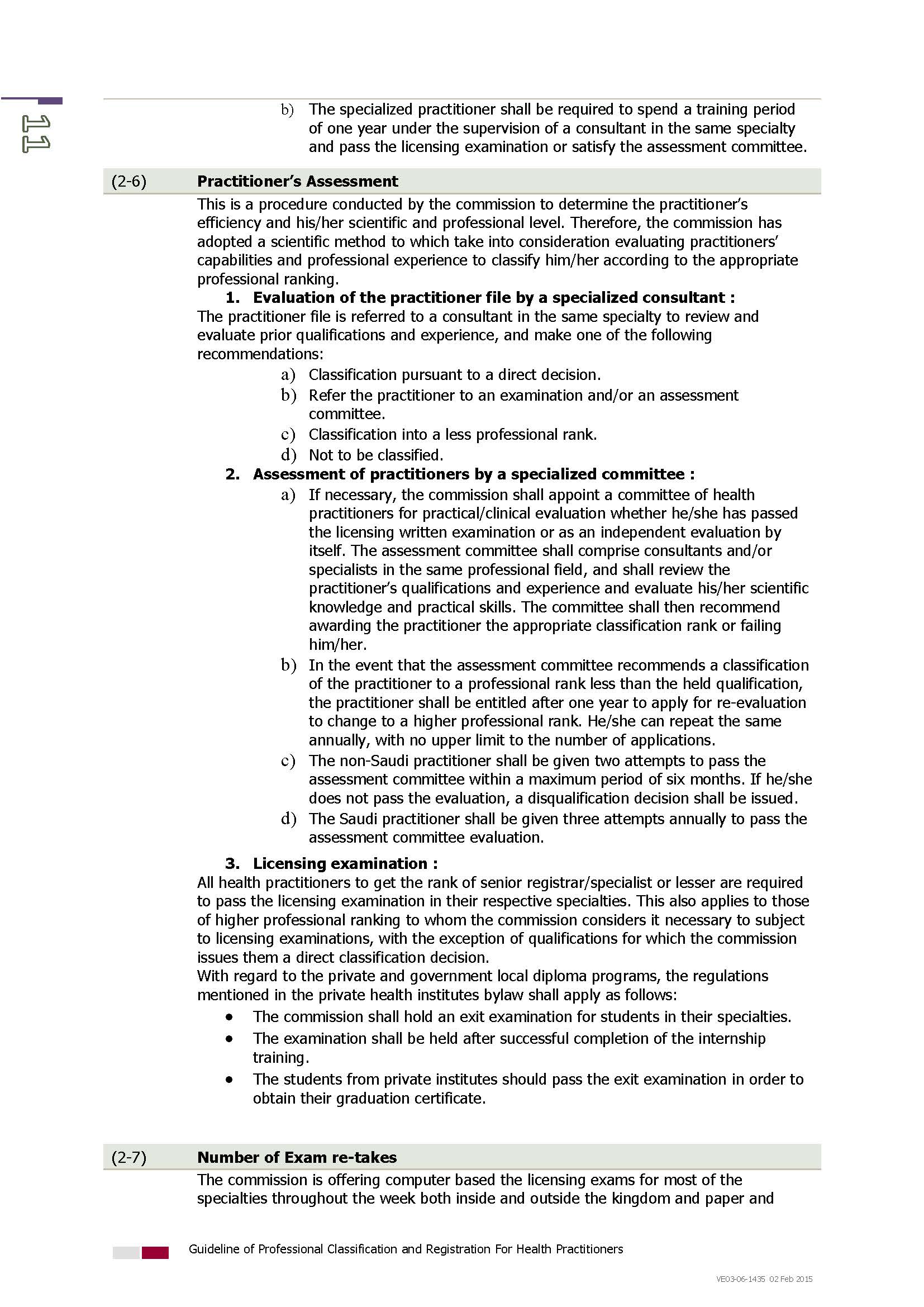 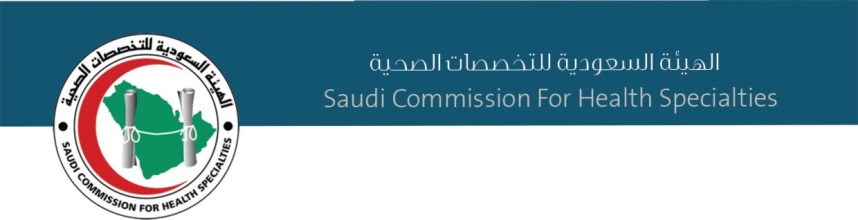 Practitioner’s Assessment
(continued)
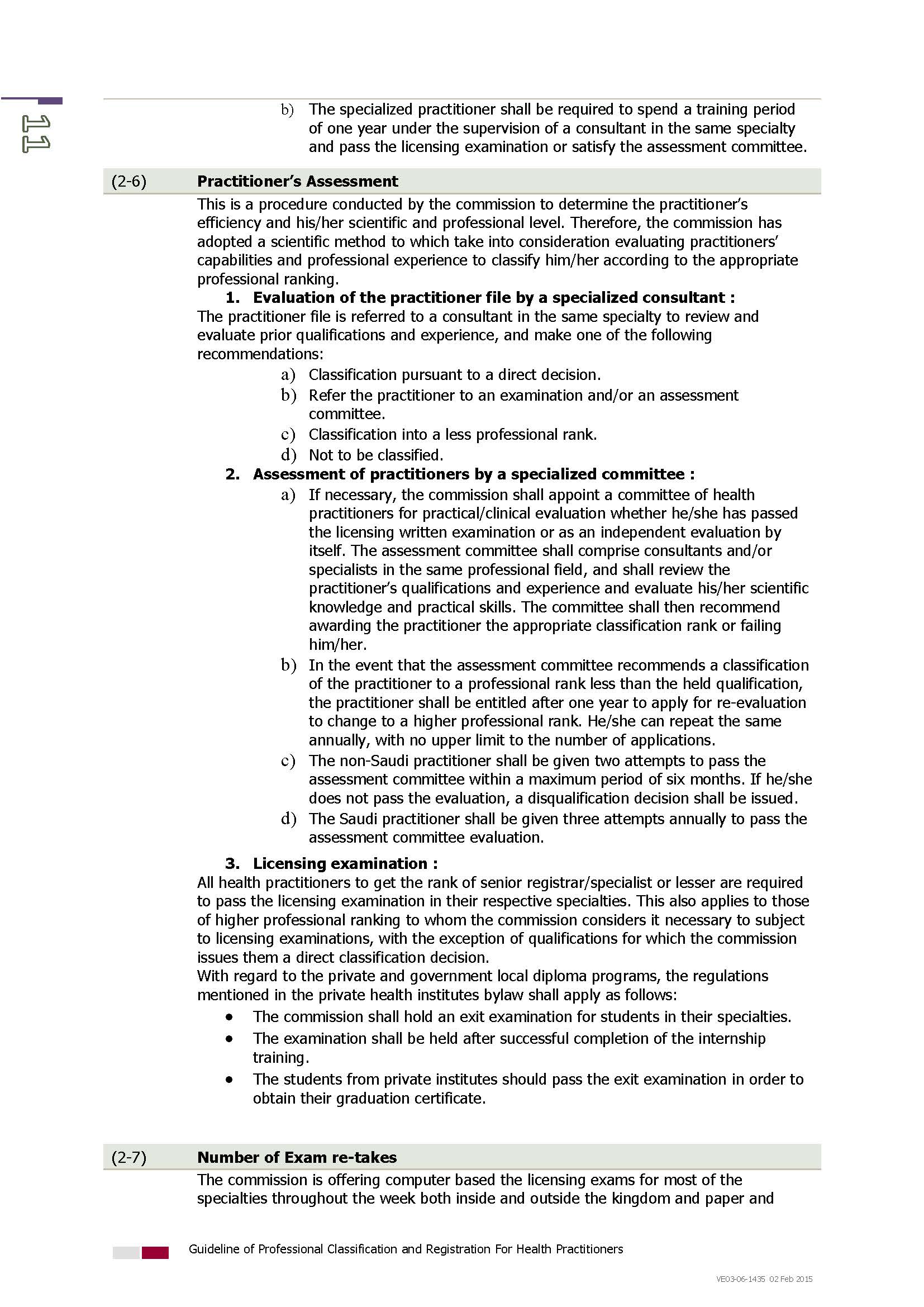 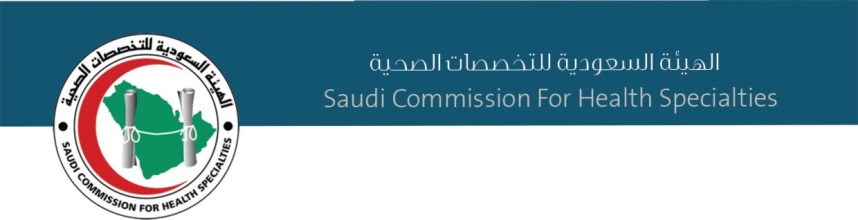 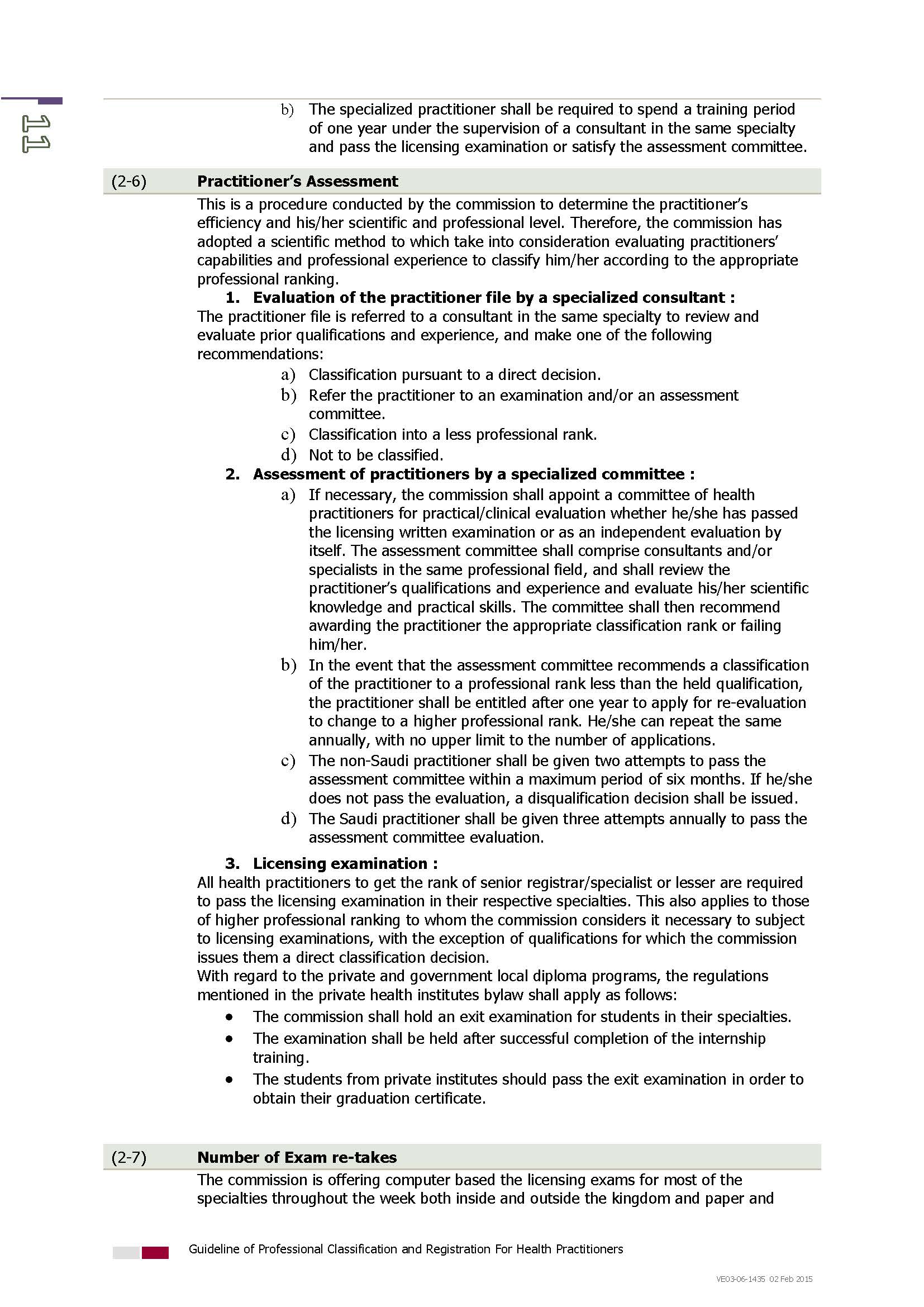 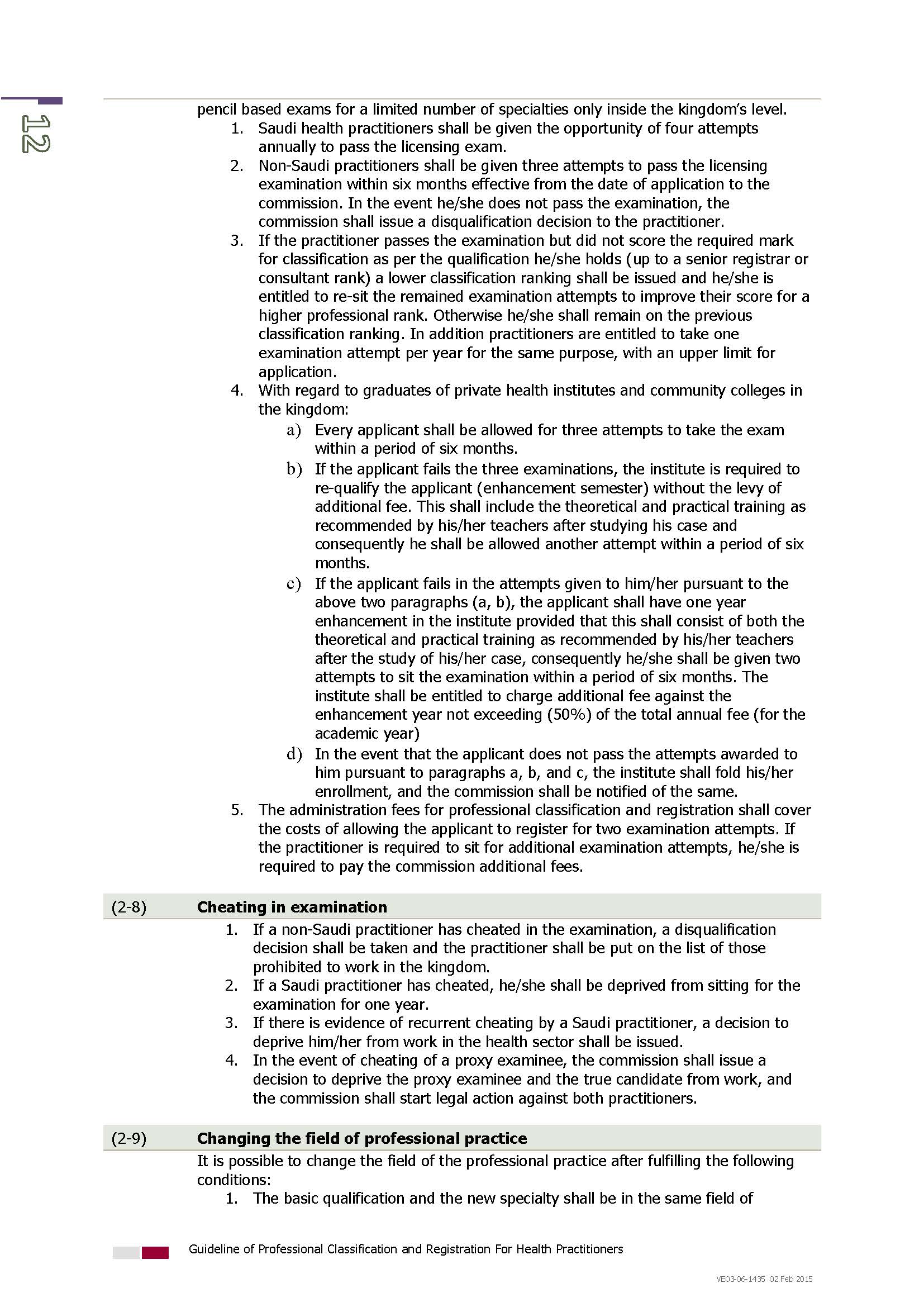 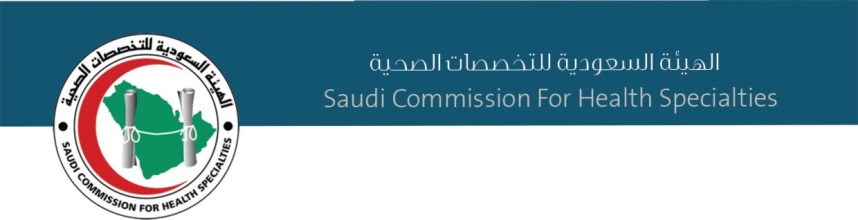 Number of Exam Re-takes
(continued)
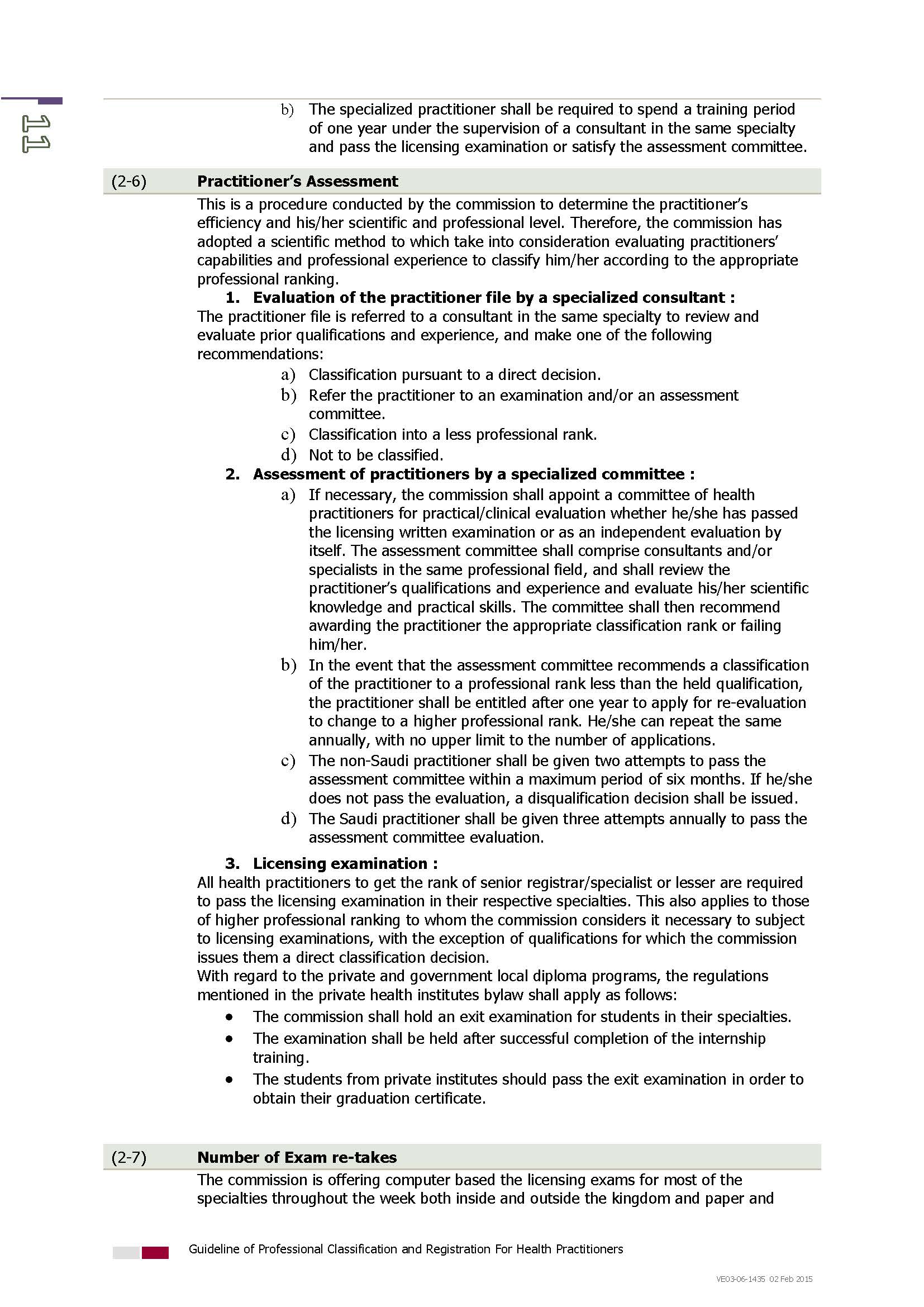 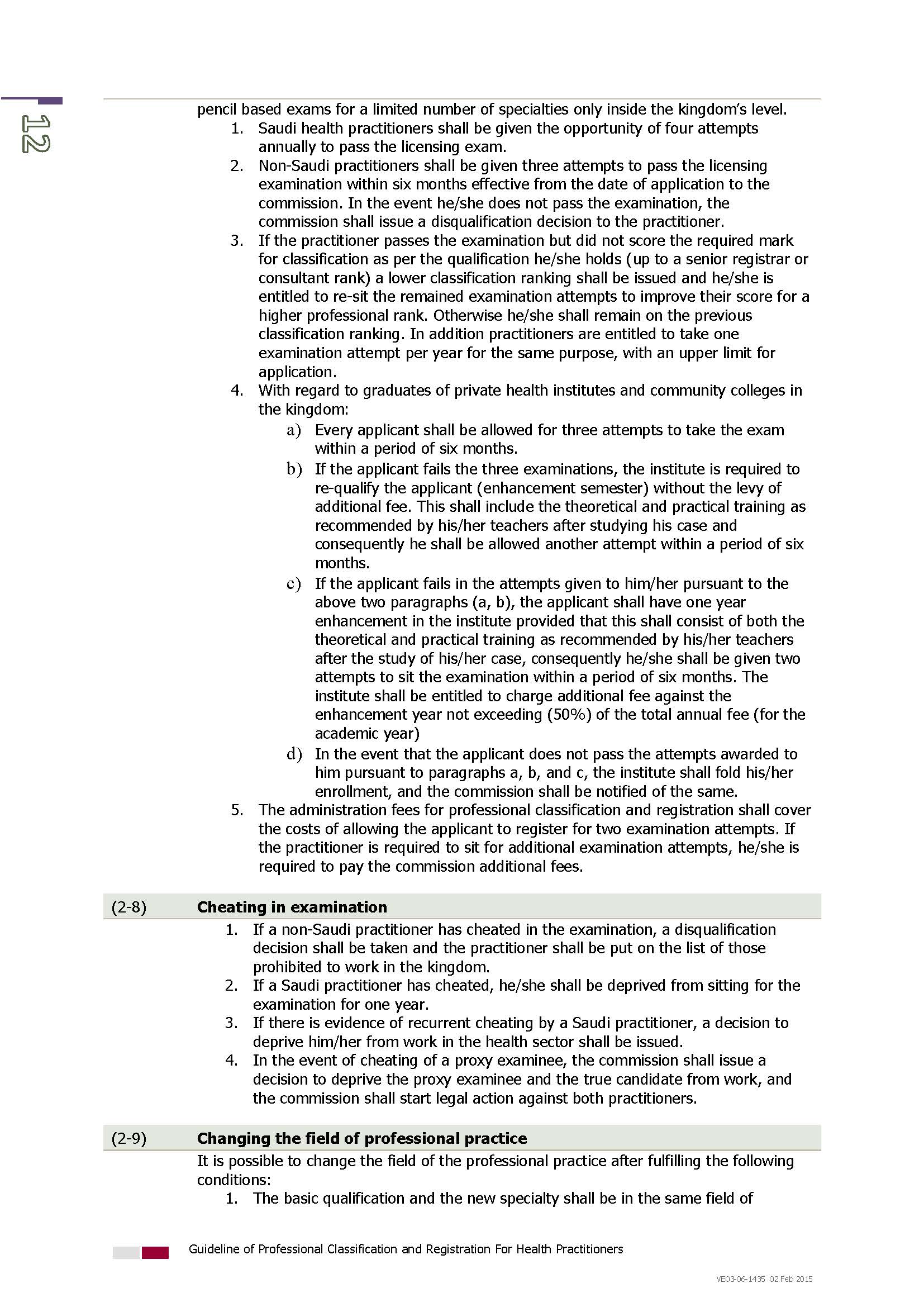 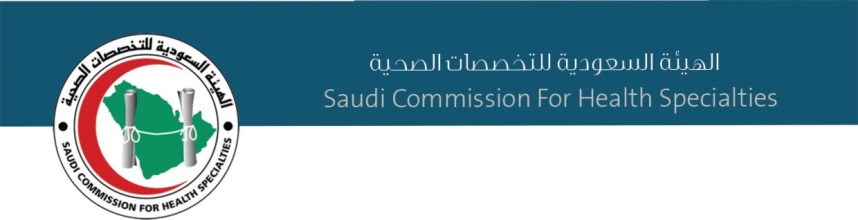 Number of Exam Re-takes
(continued)
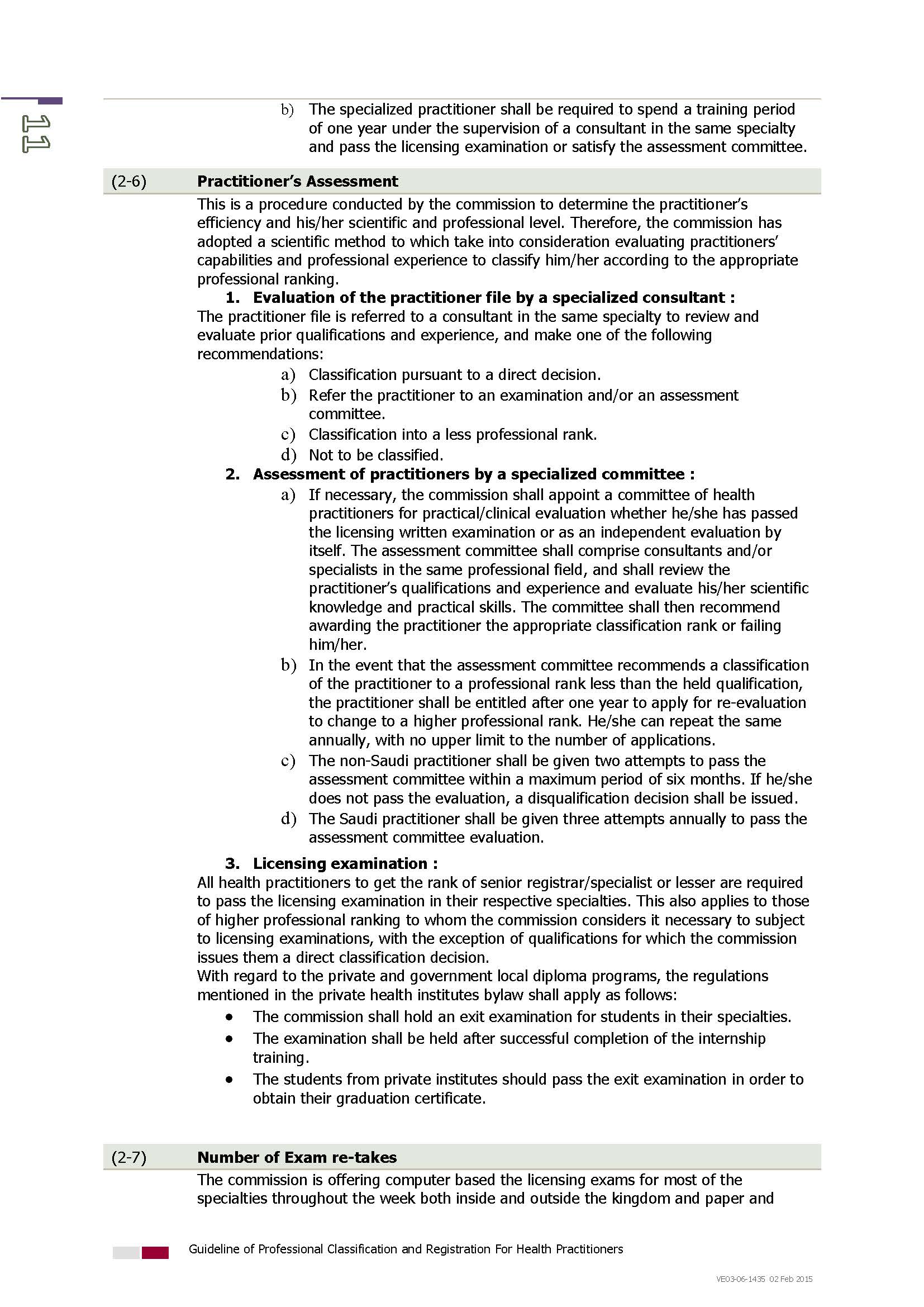 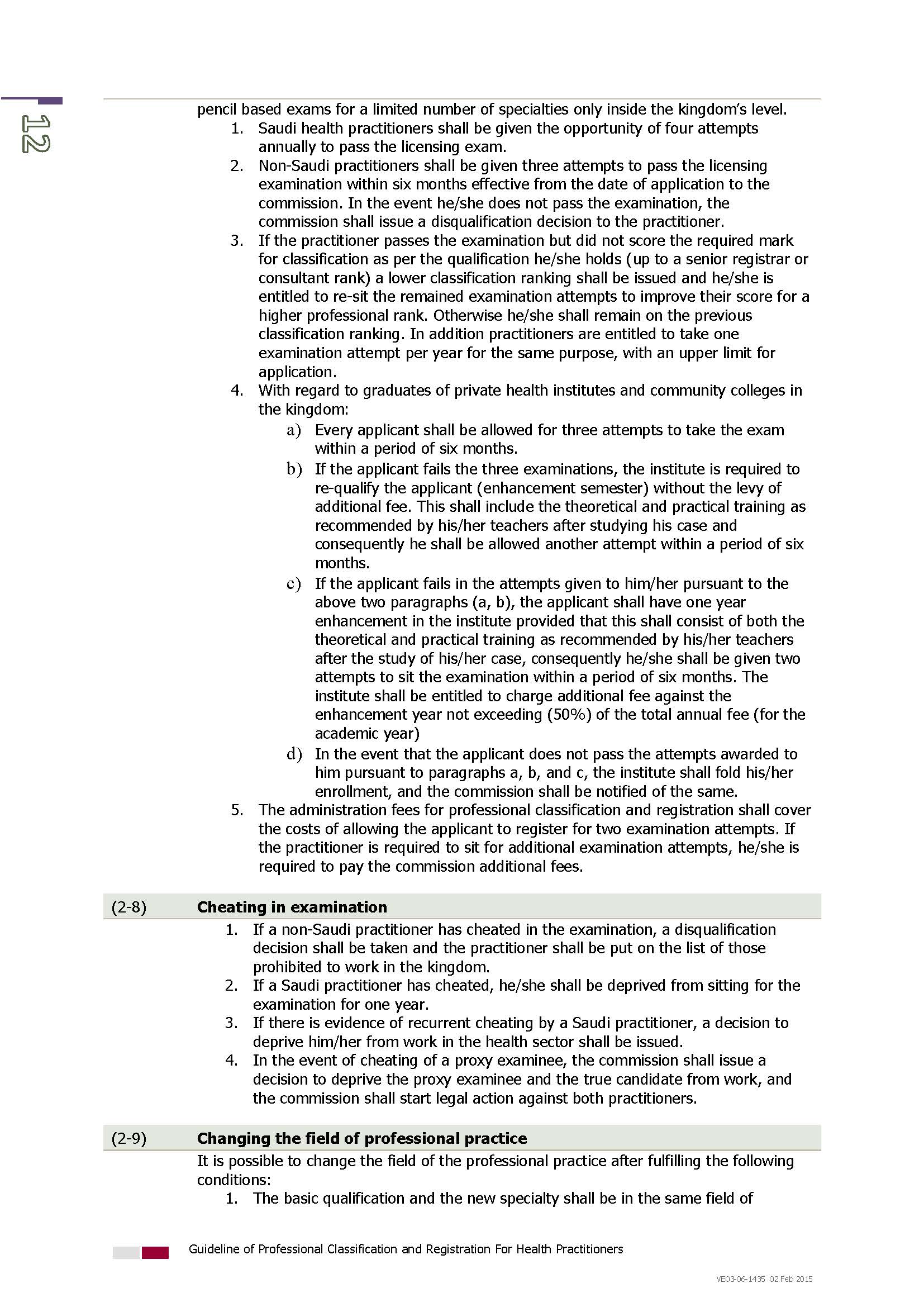 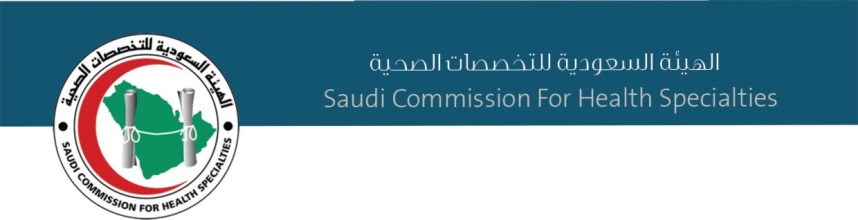 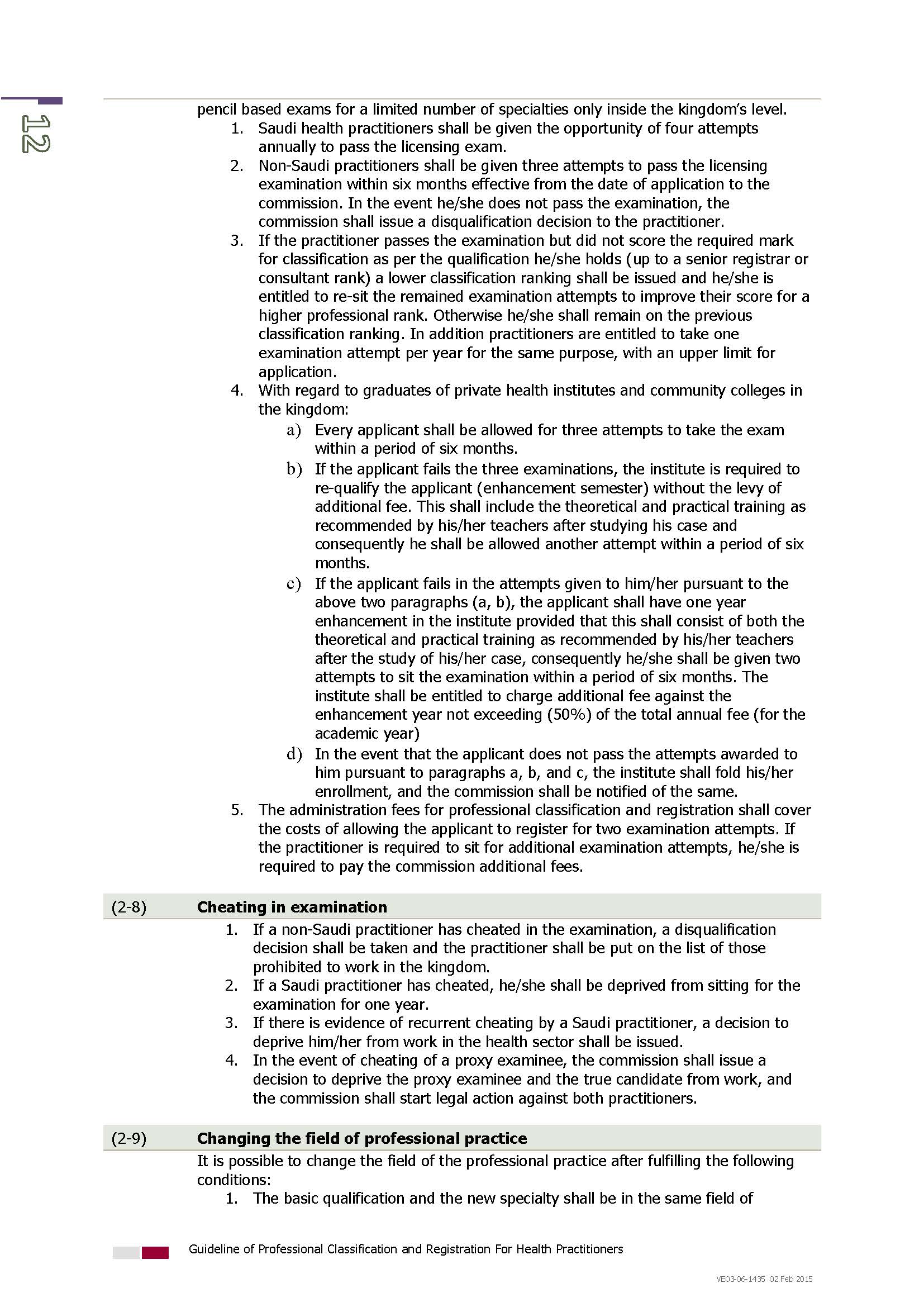 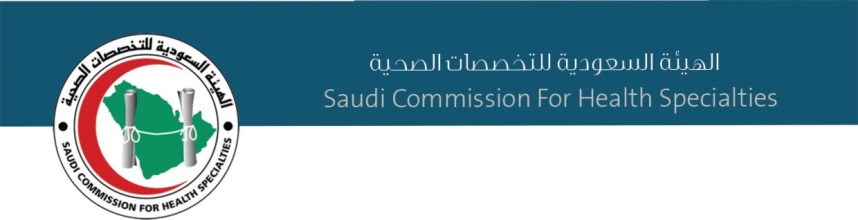 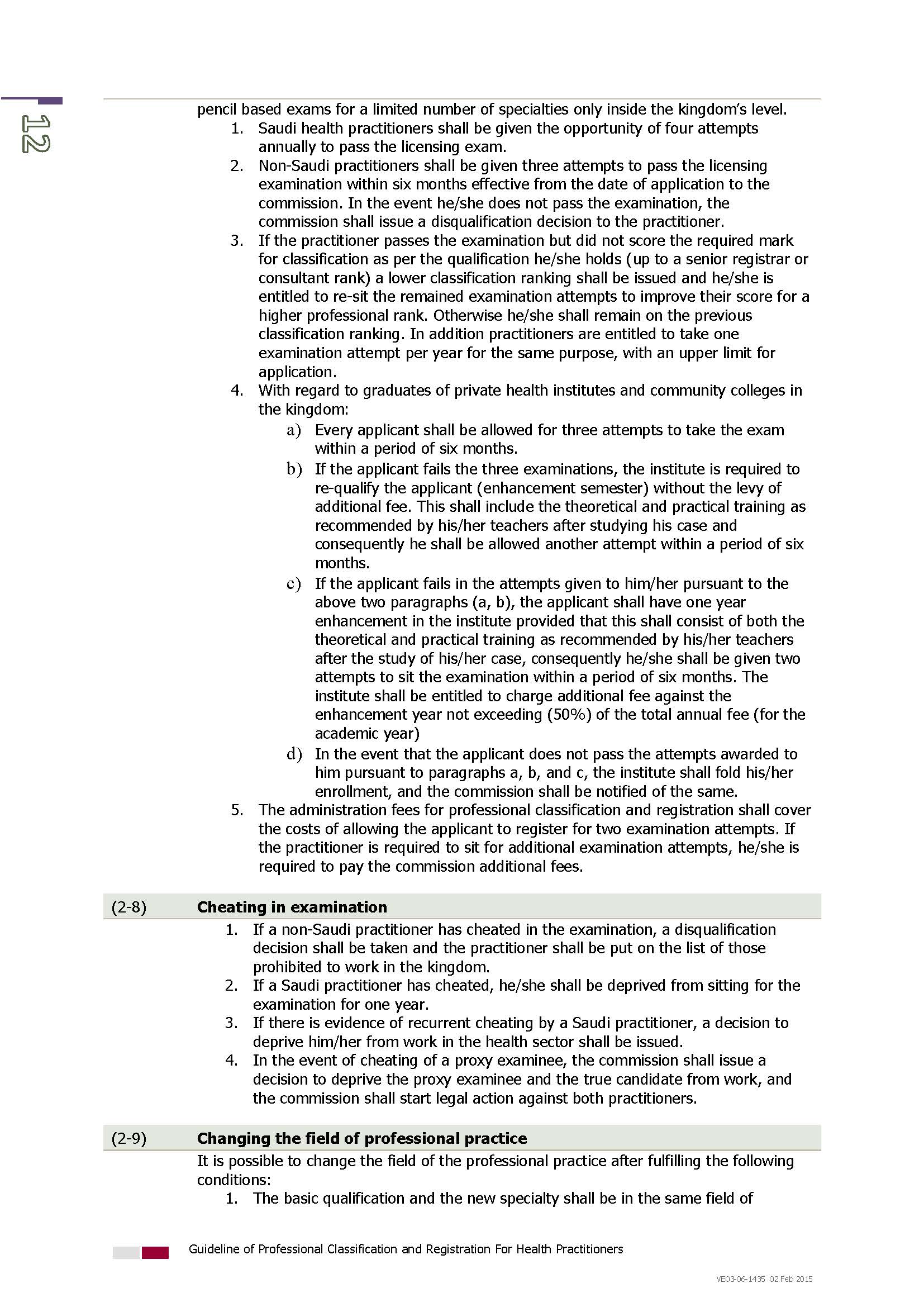 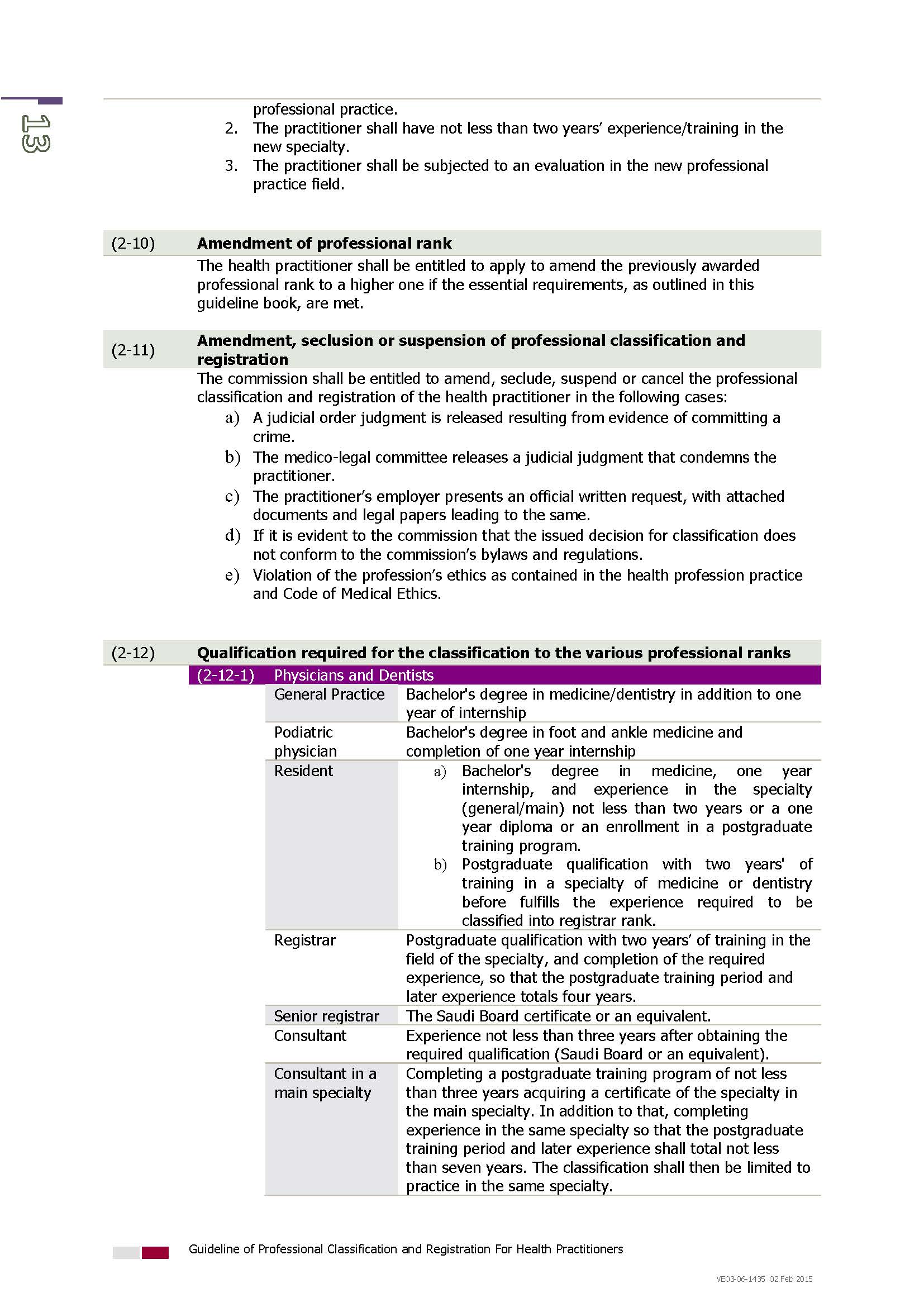 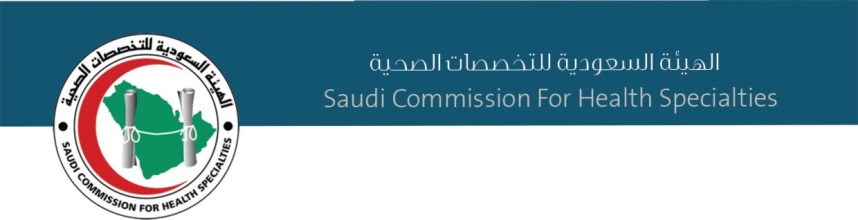 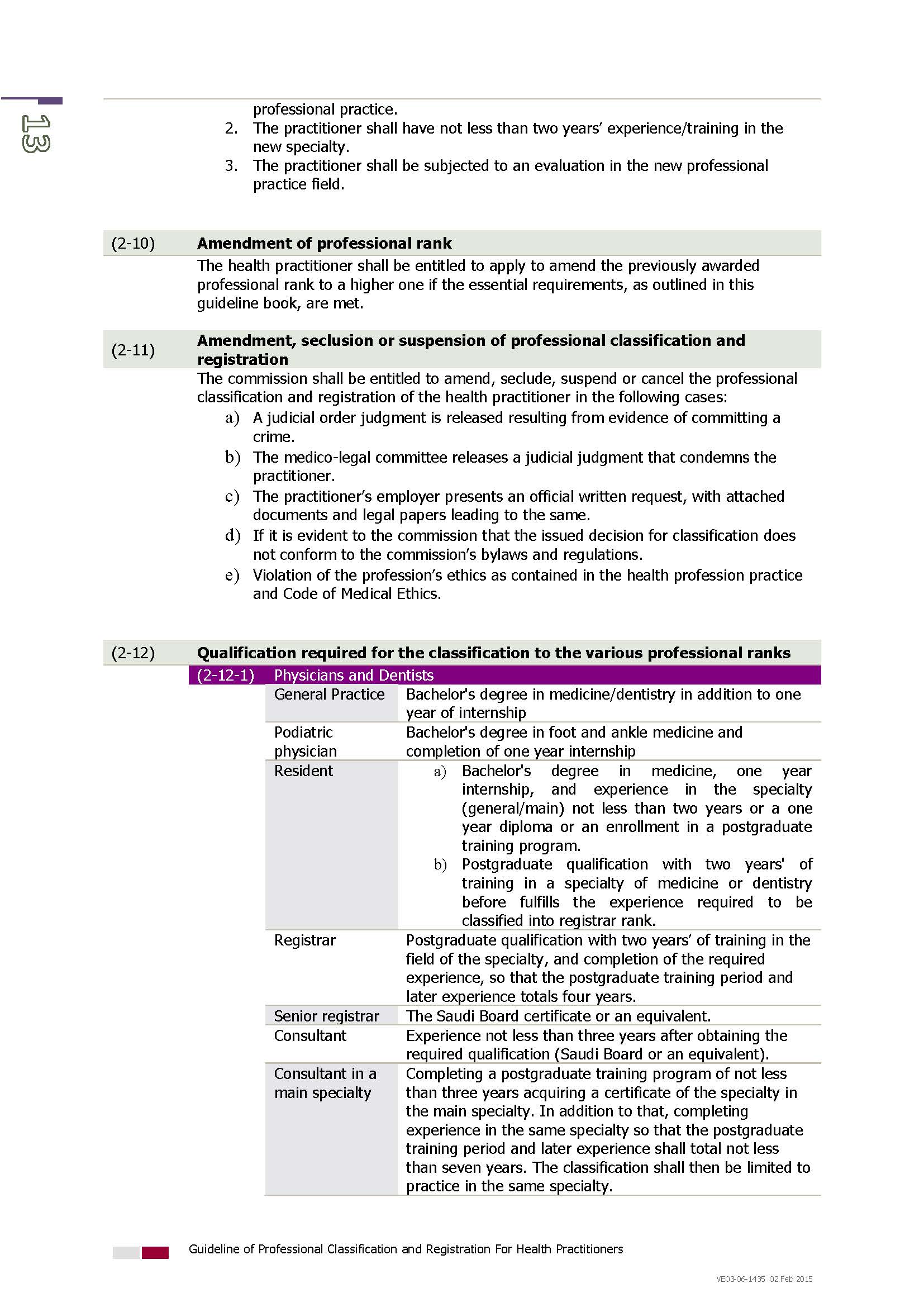 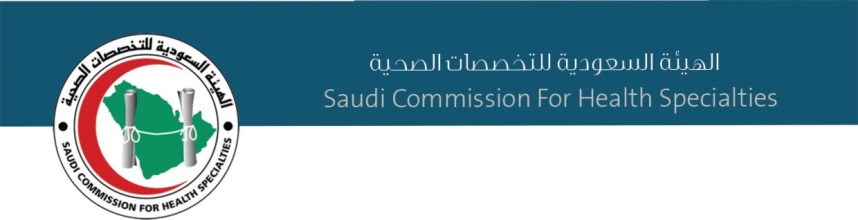 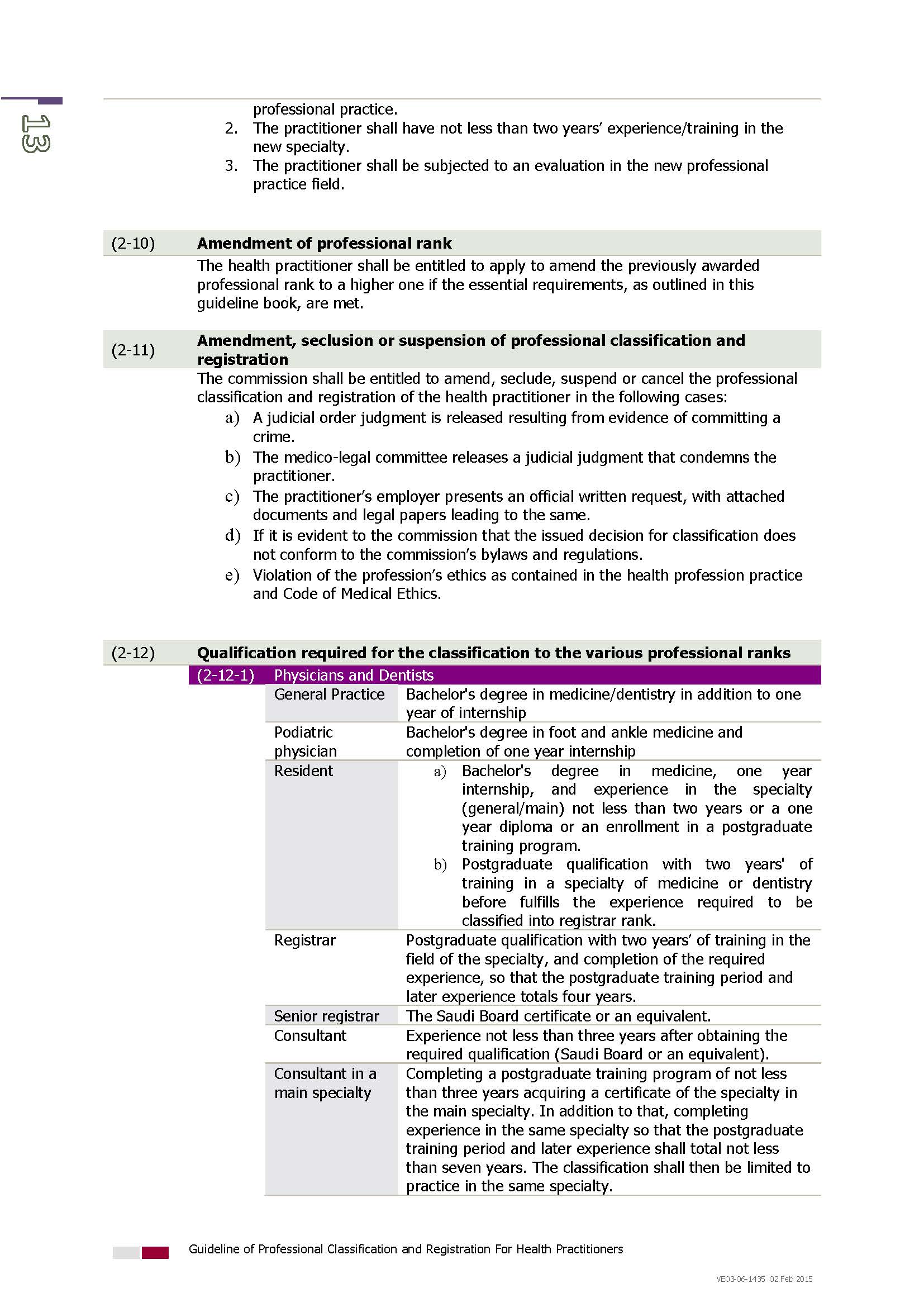 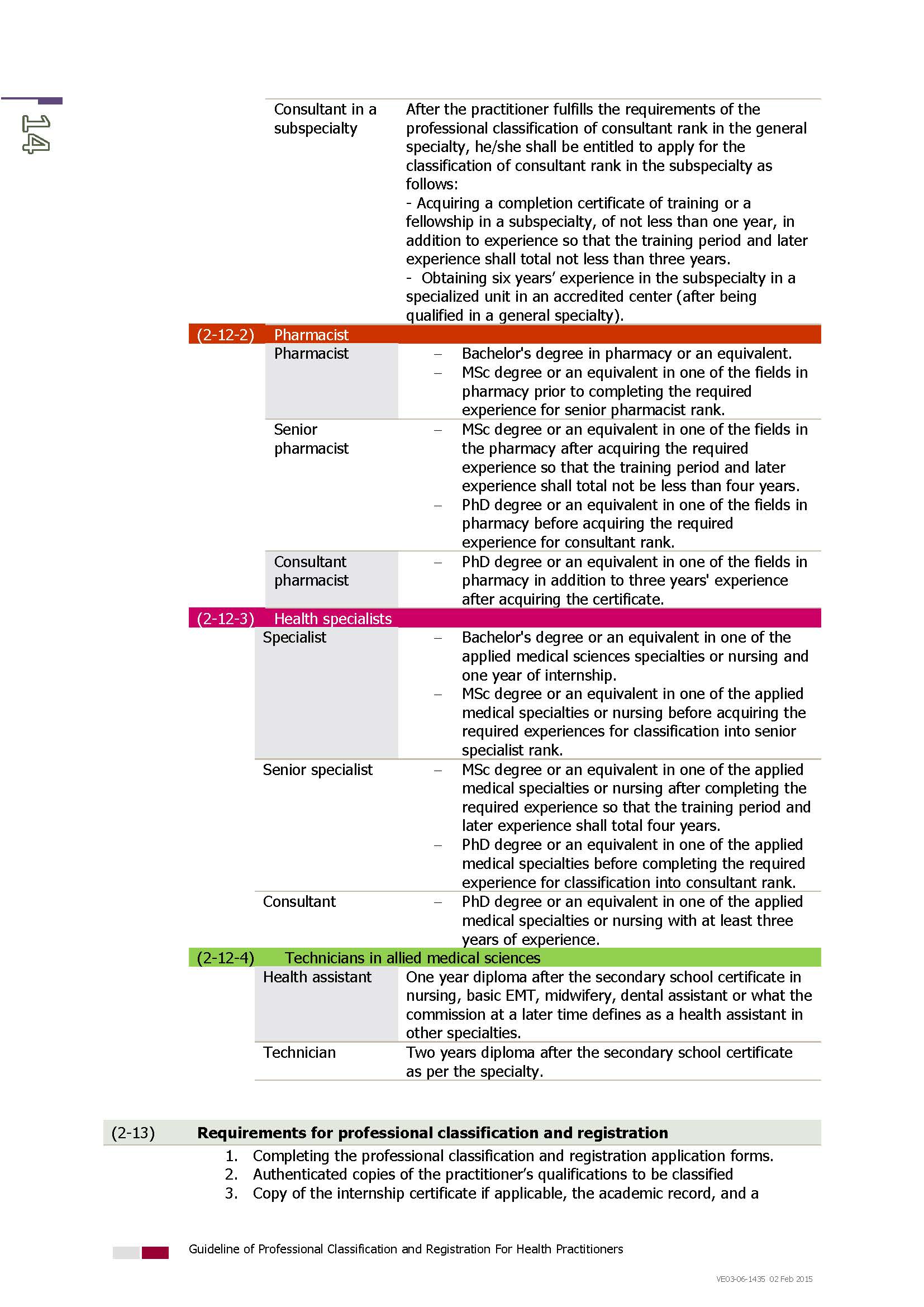 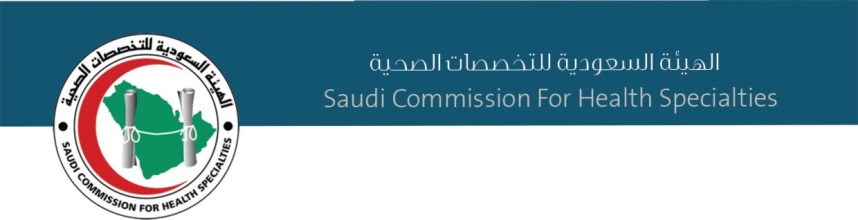 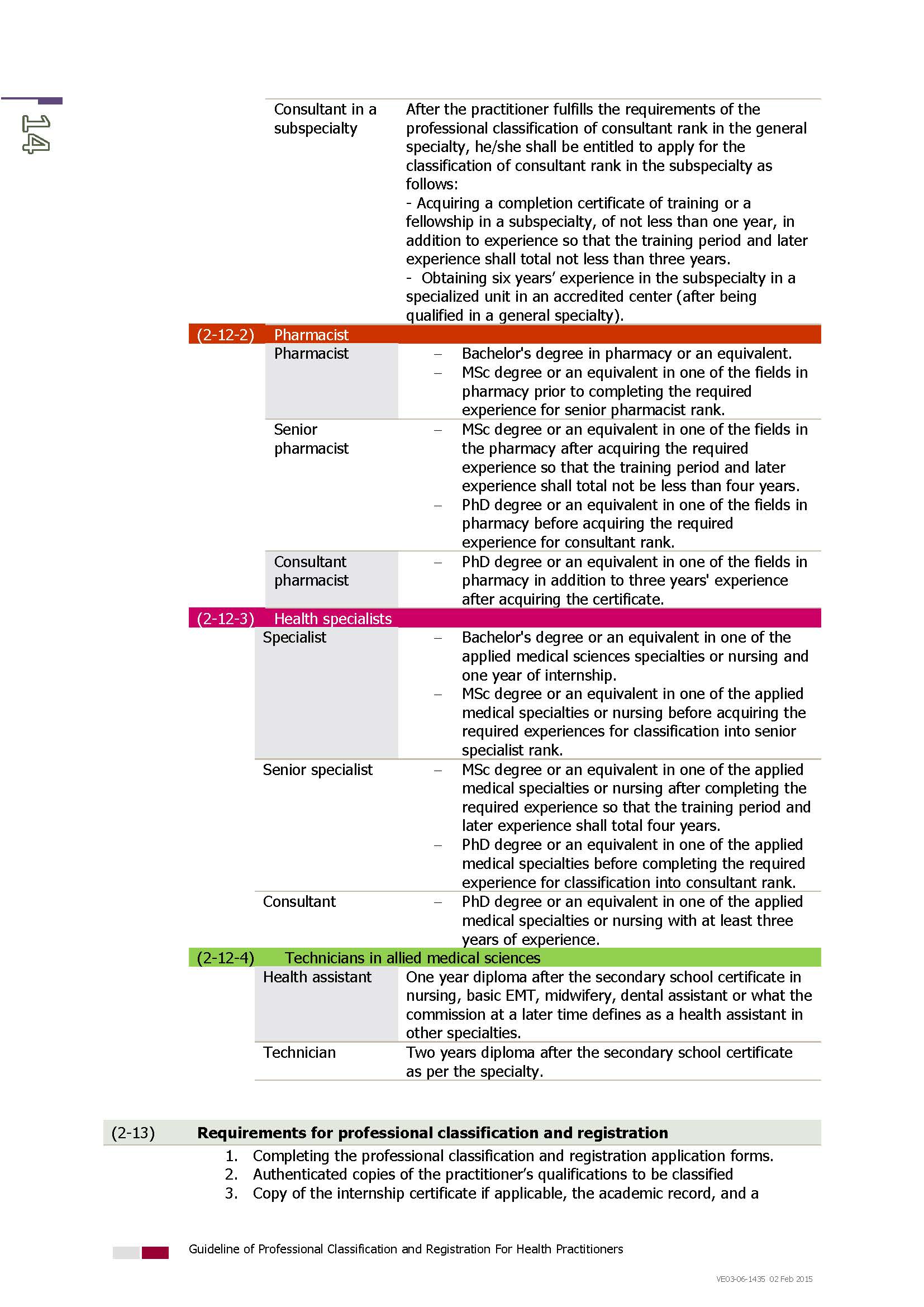 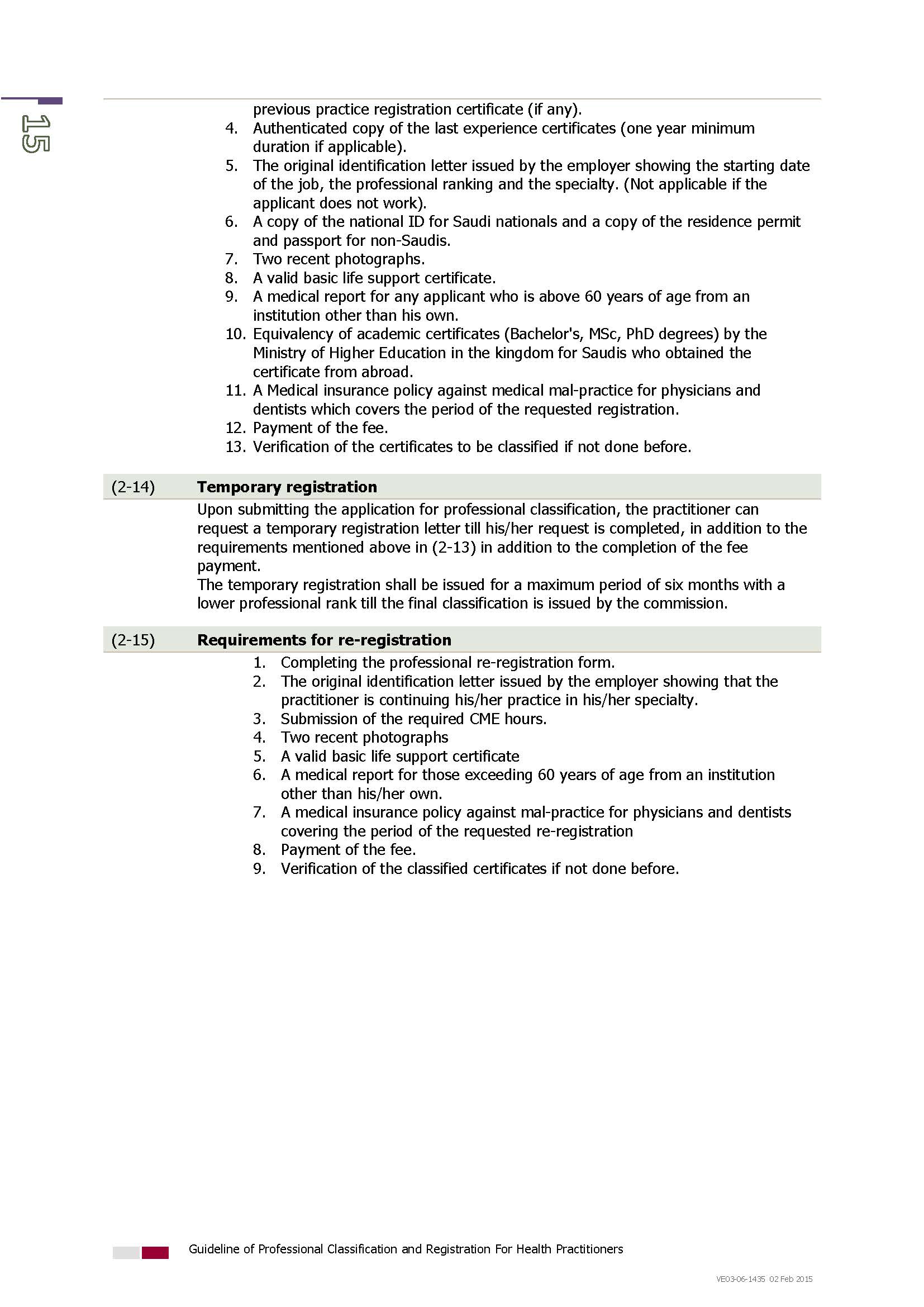 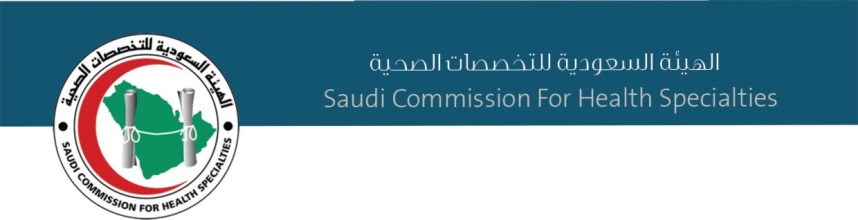 Number of Exam Re-takes
(continued)
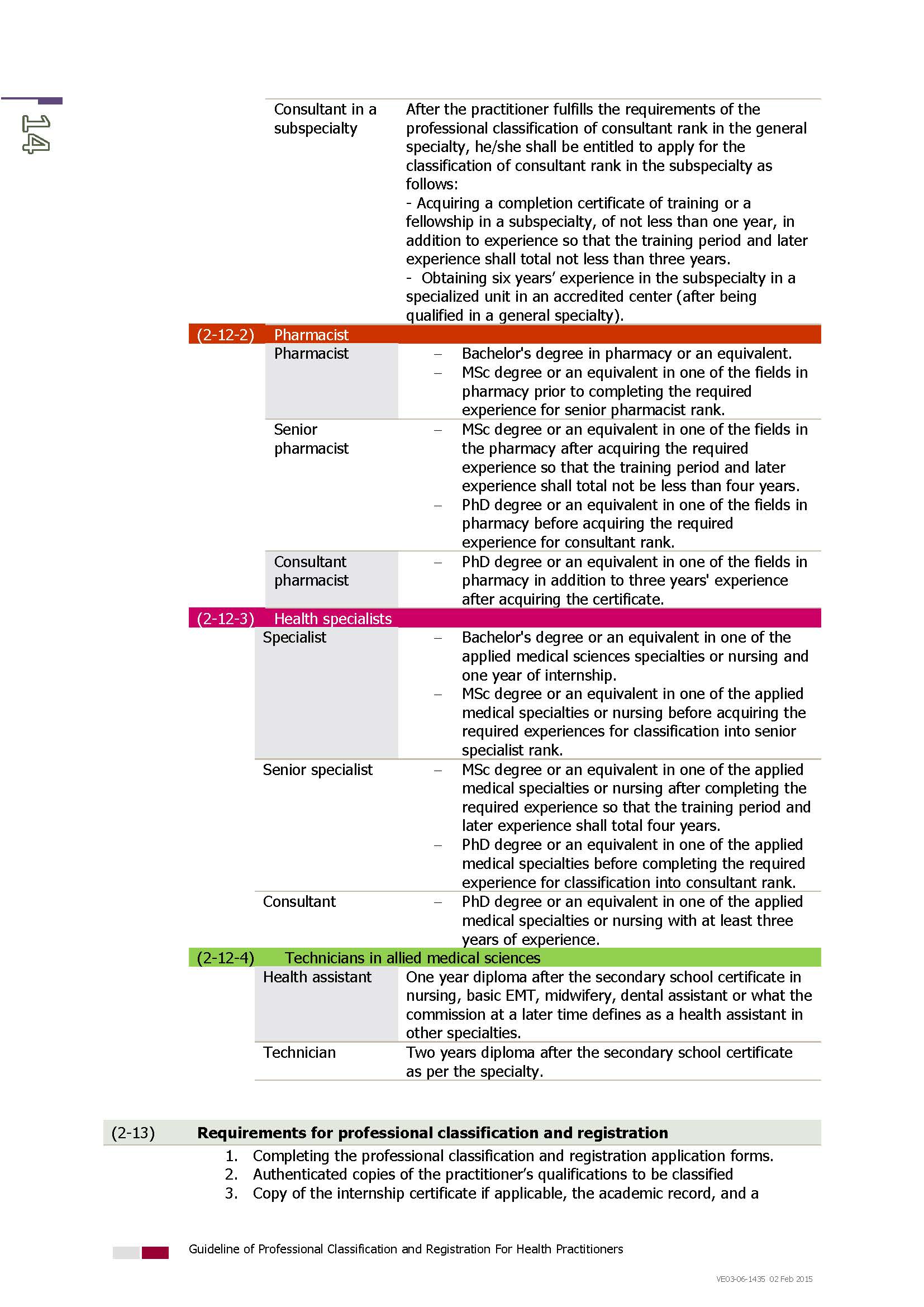 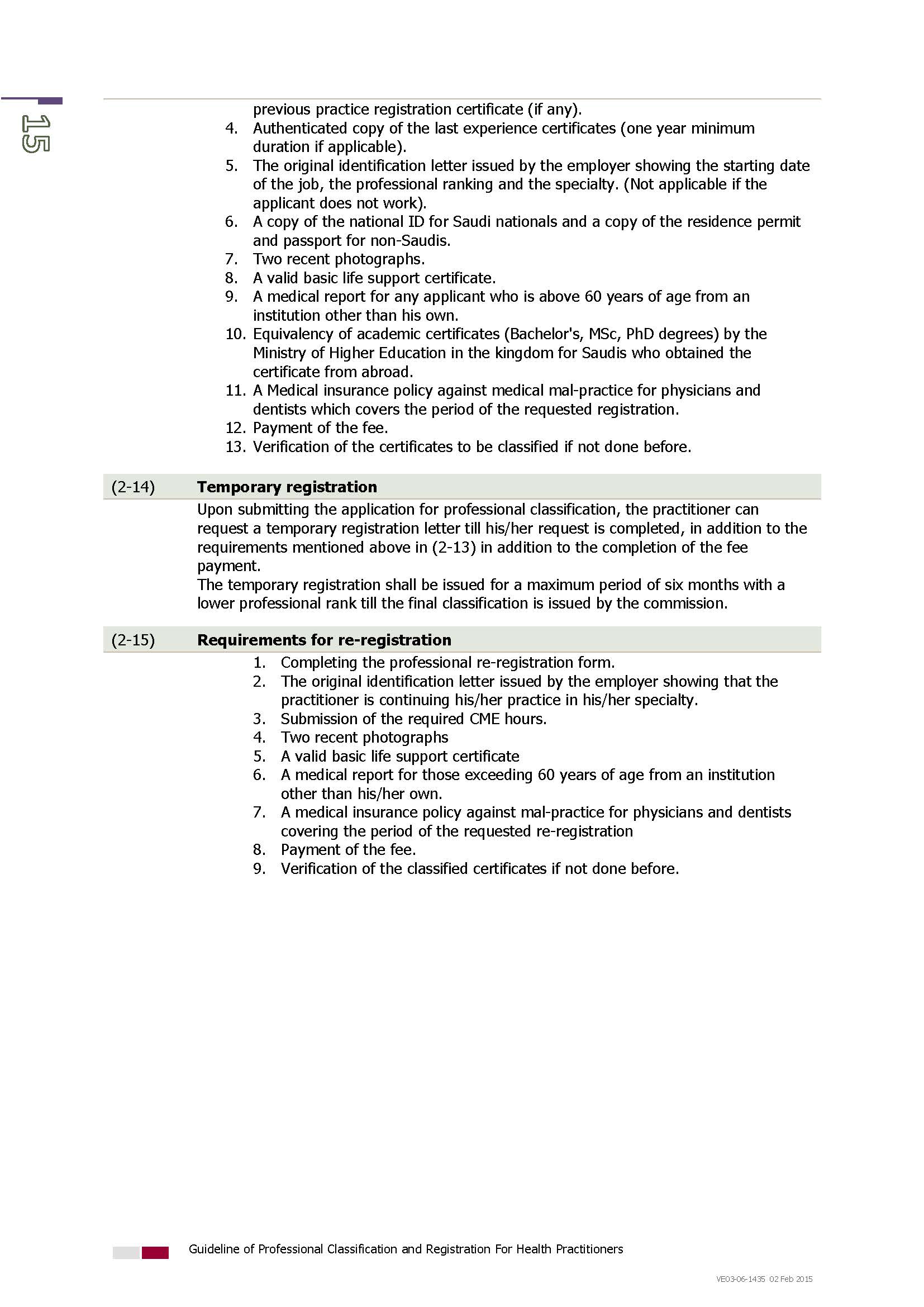 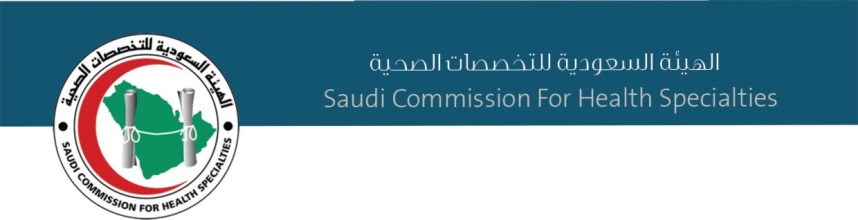 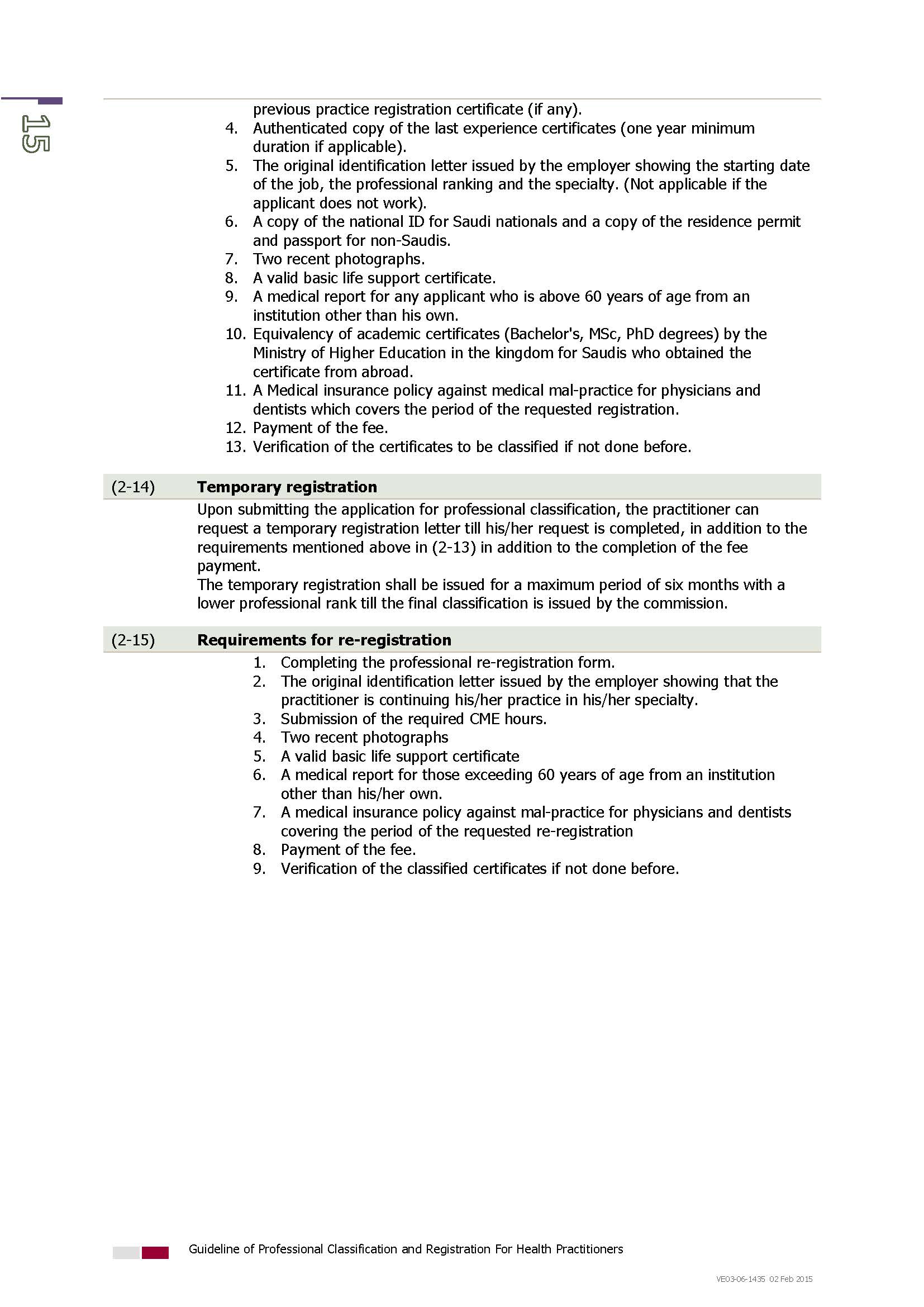 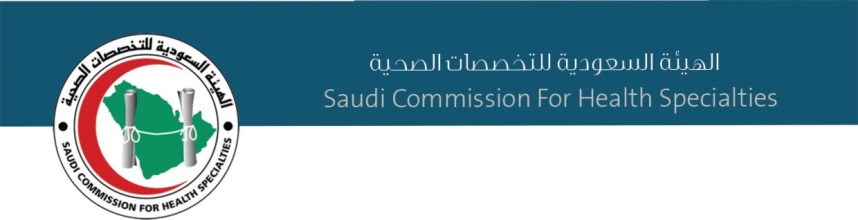 CNE (Continuing Nursing Education) Hours for Professional Re-registration
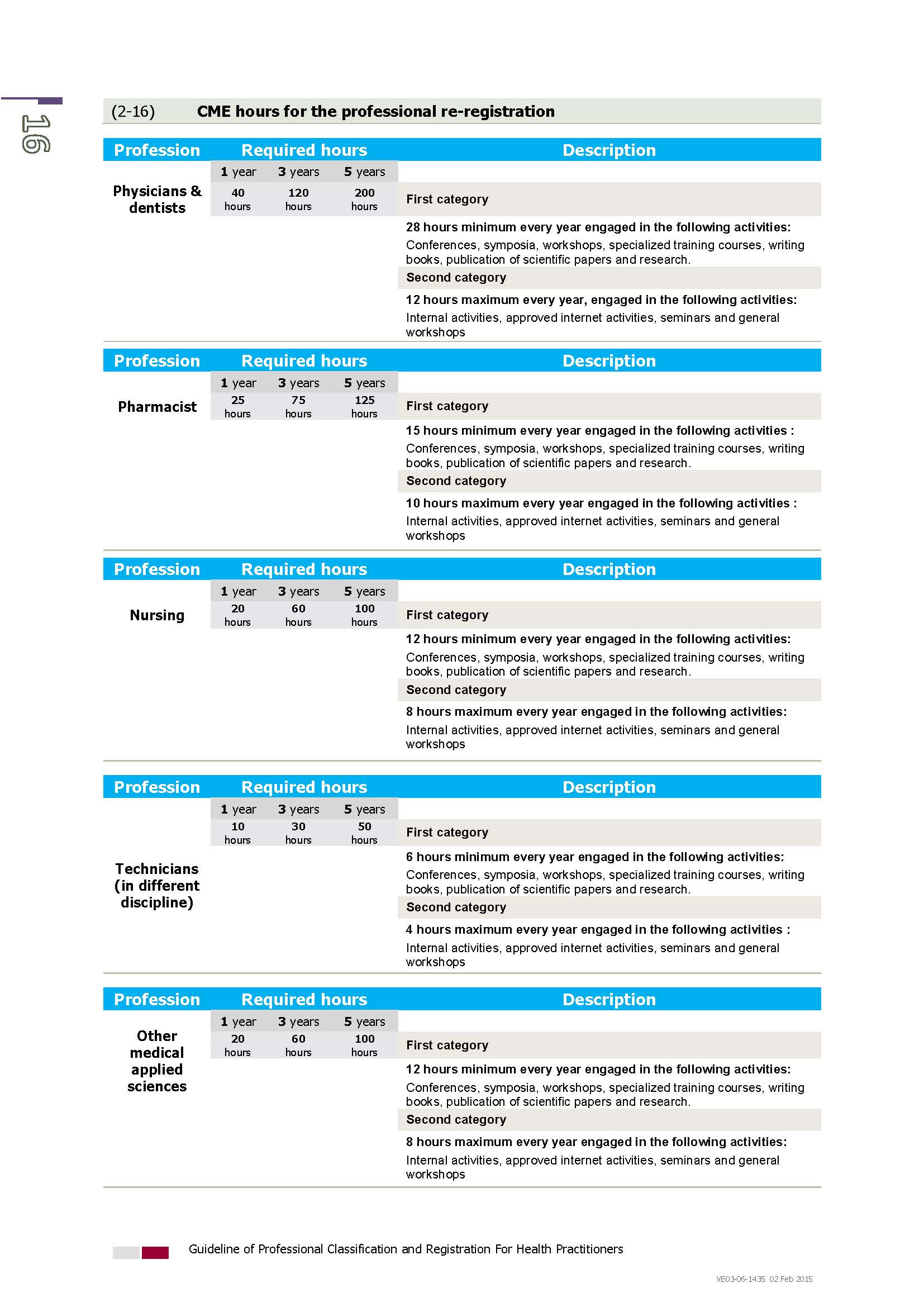 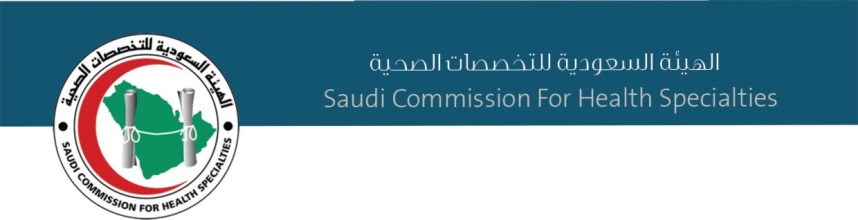 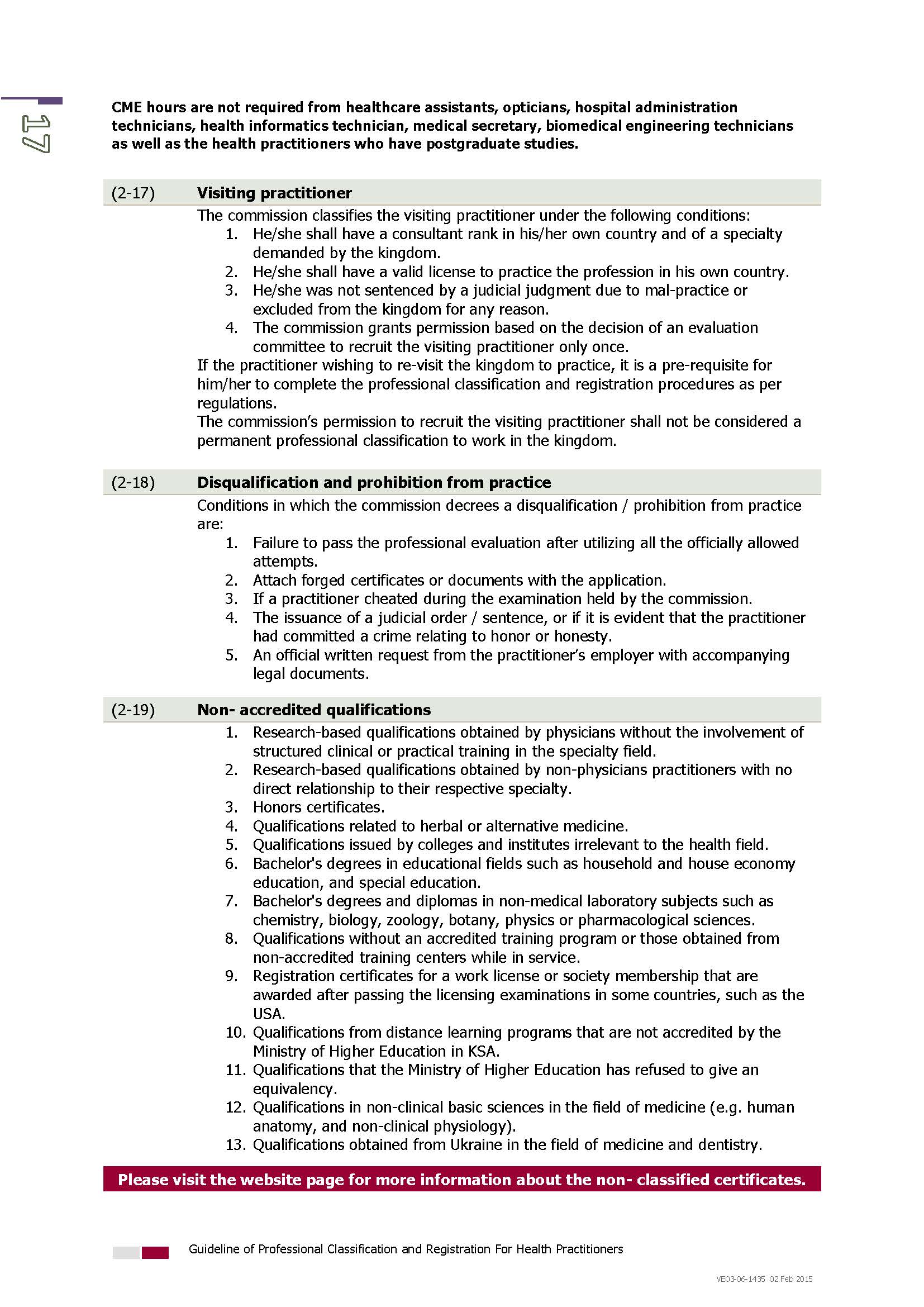 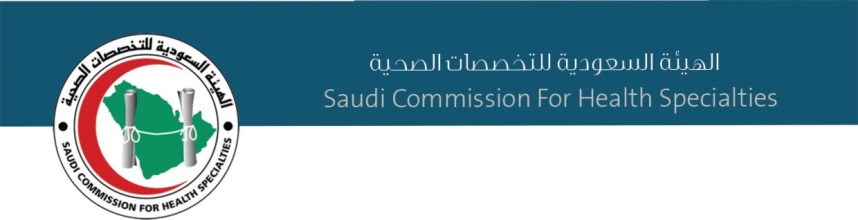 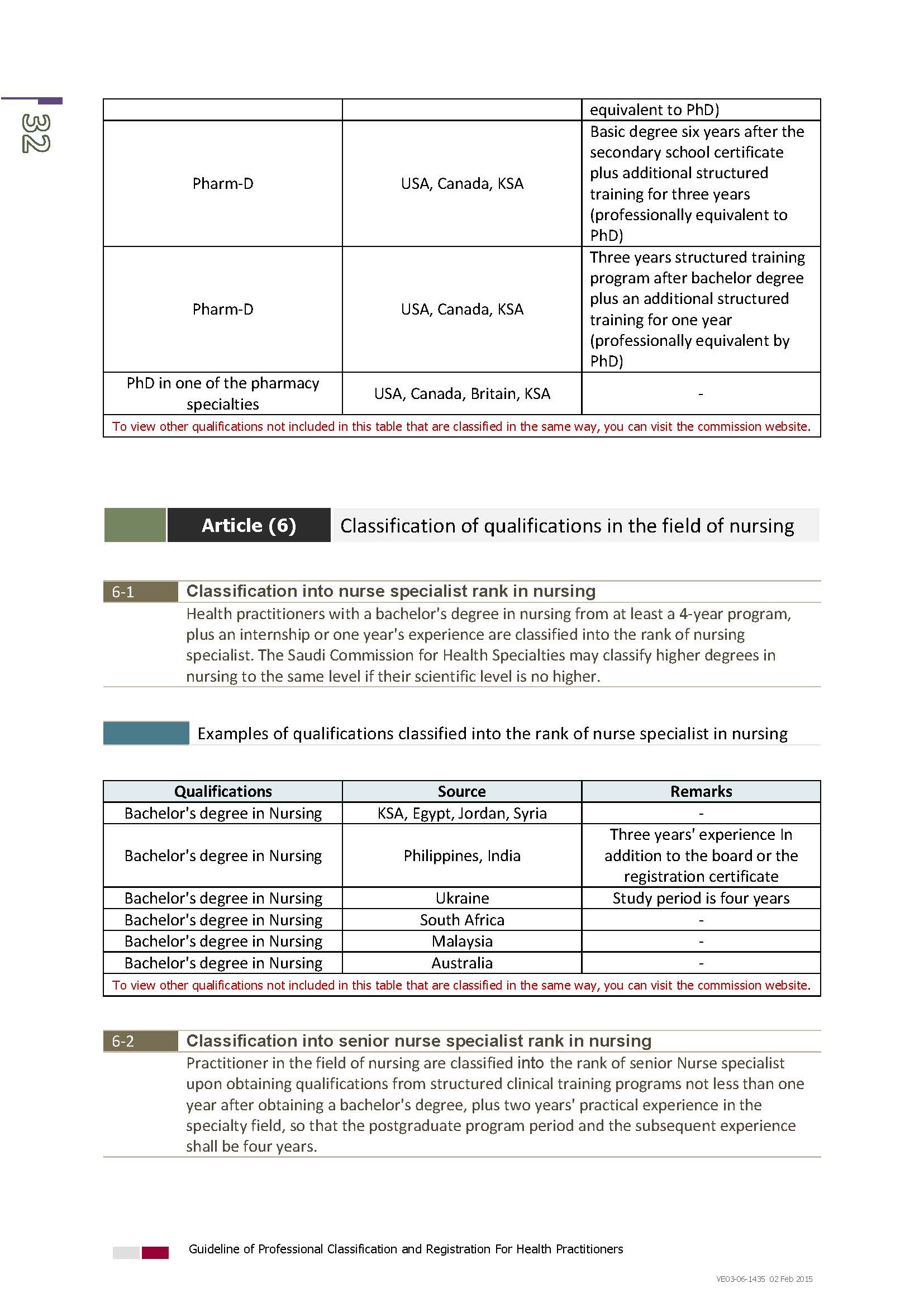 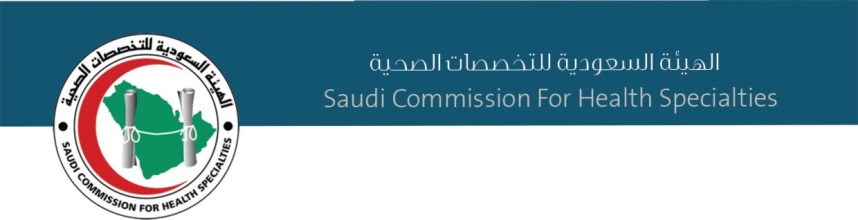 Classification…
(continued)
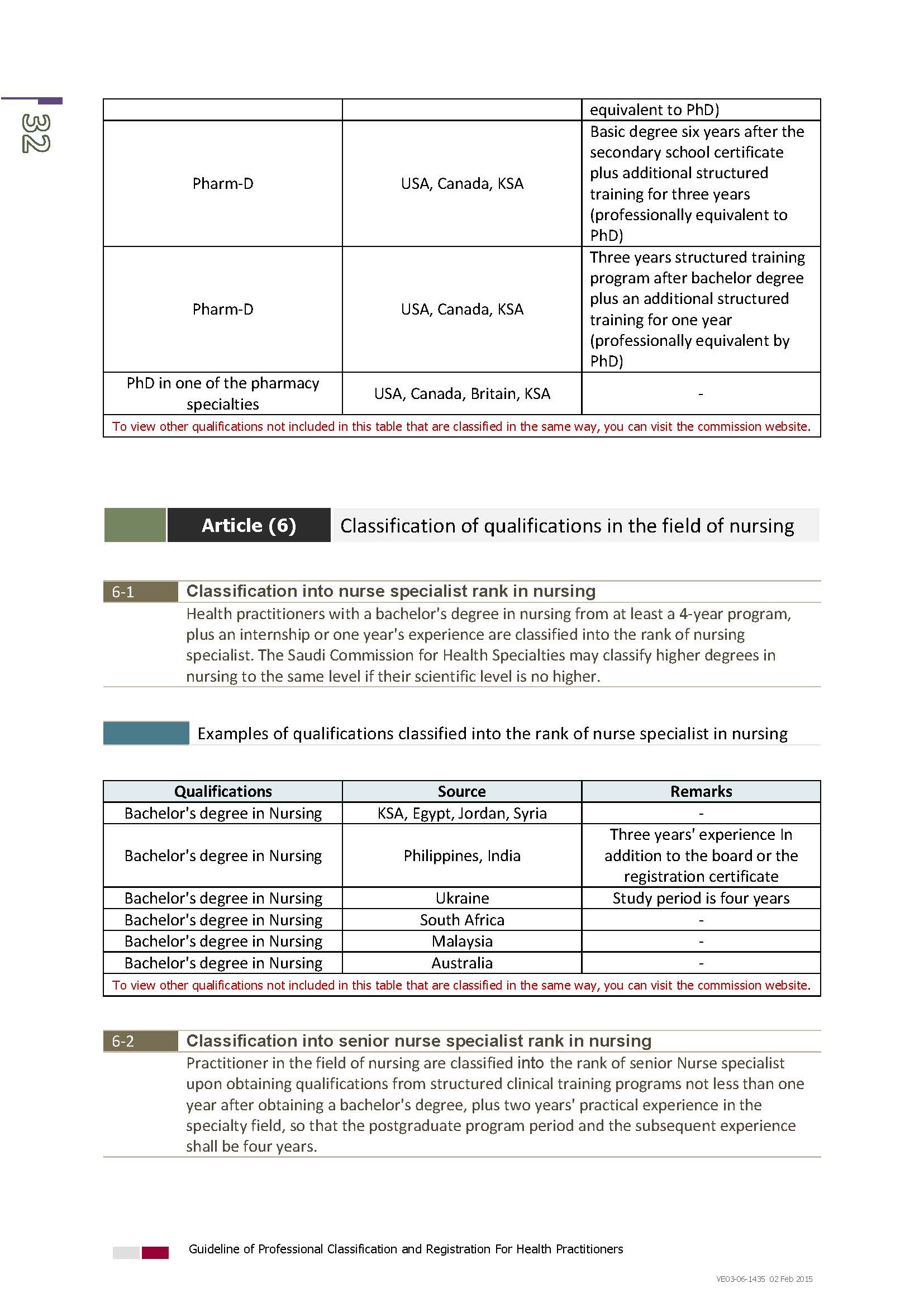 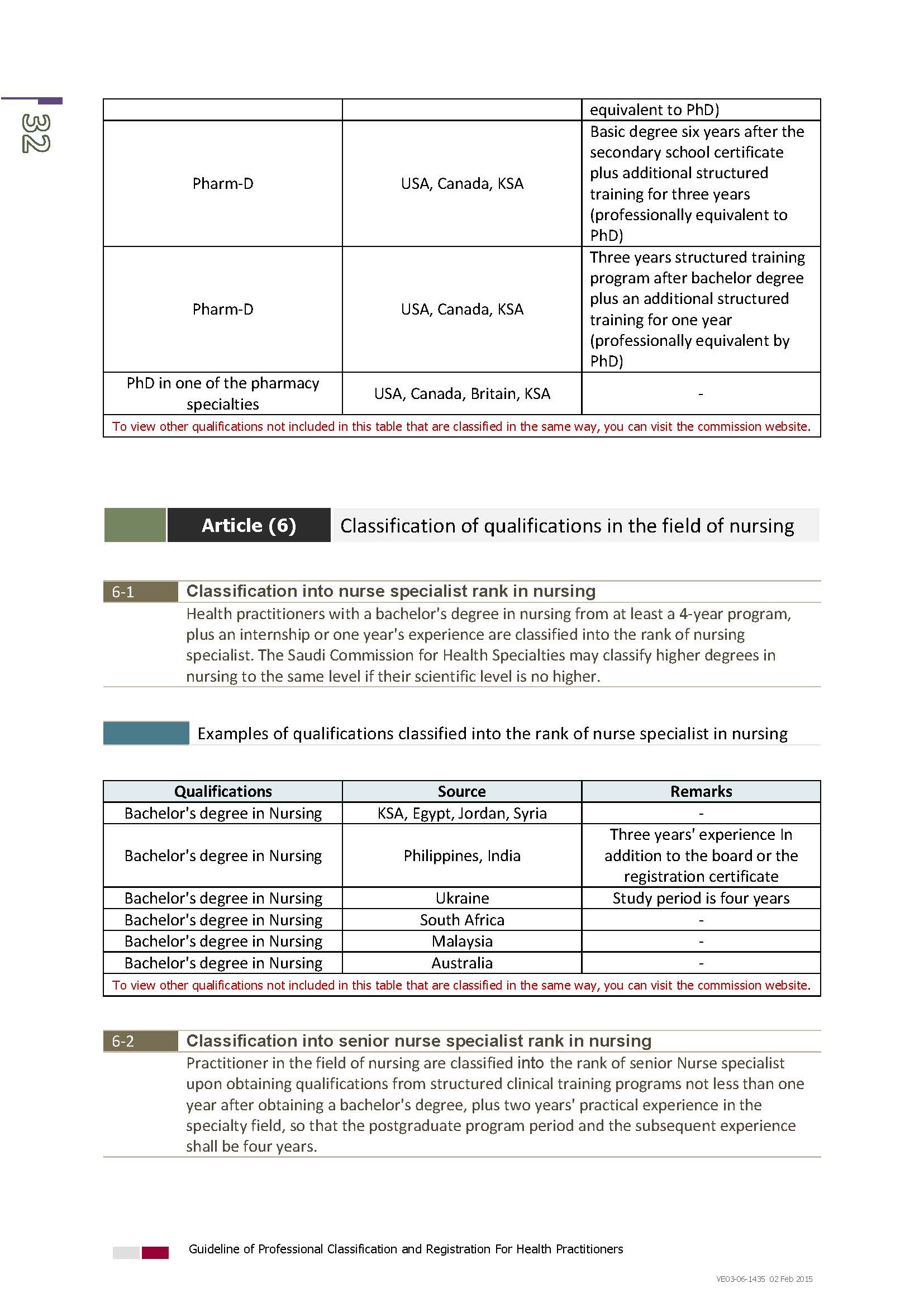 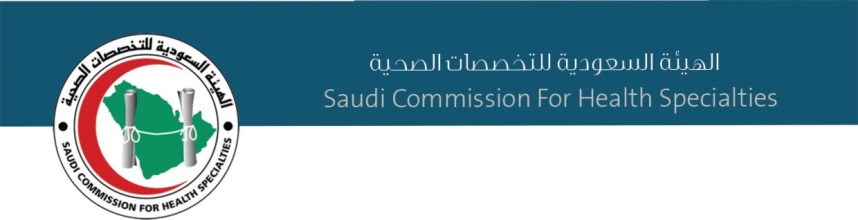 Classification…
(continued)
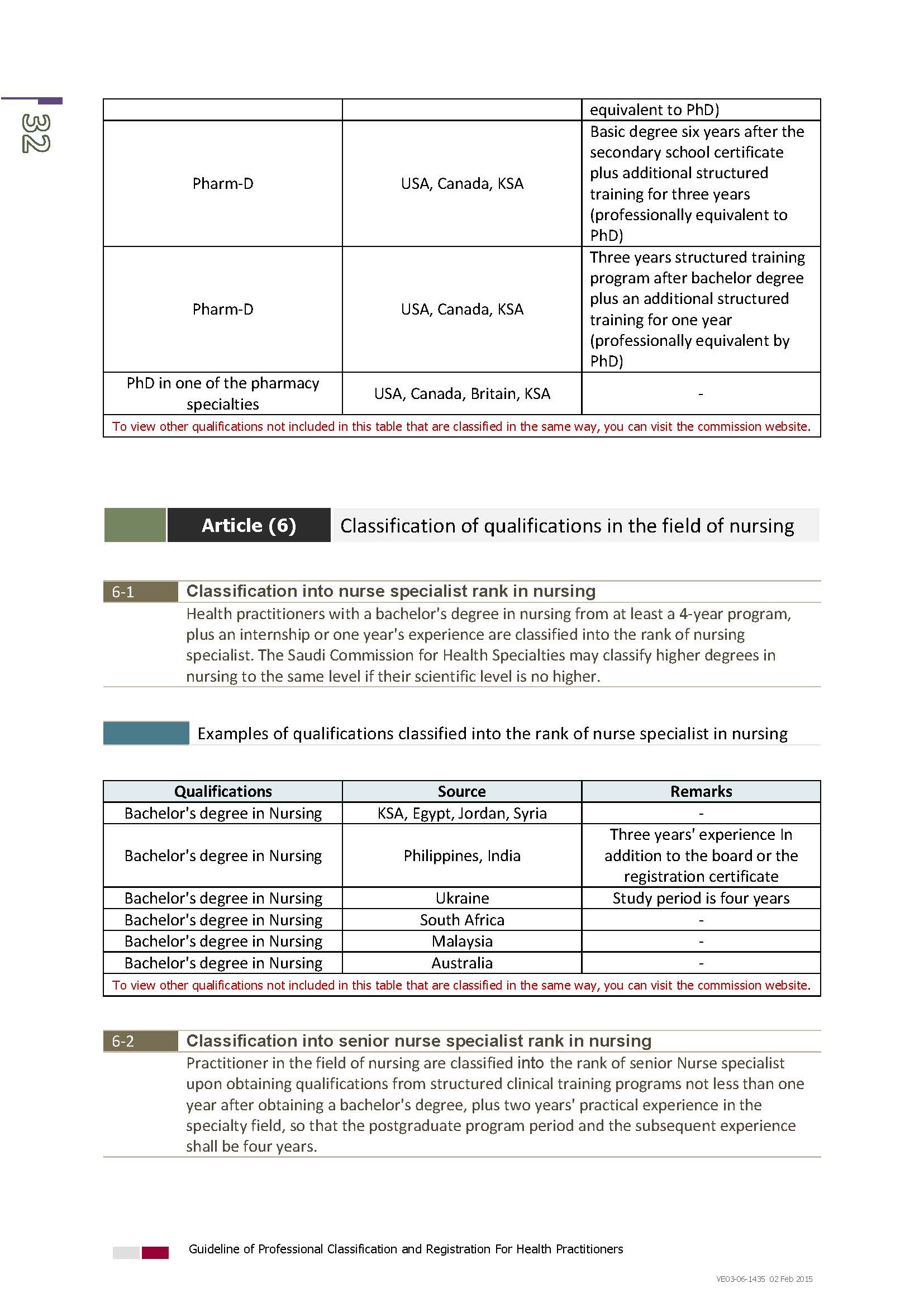 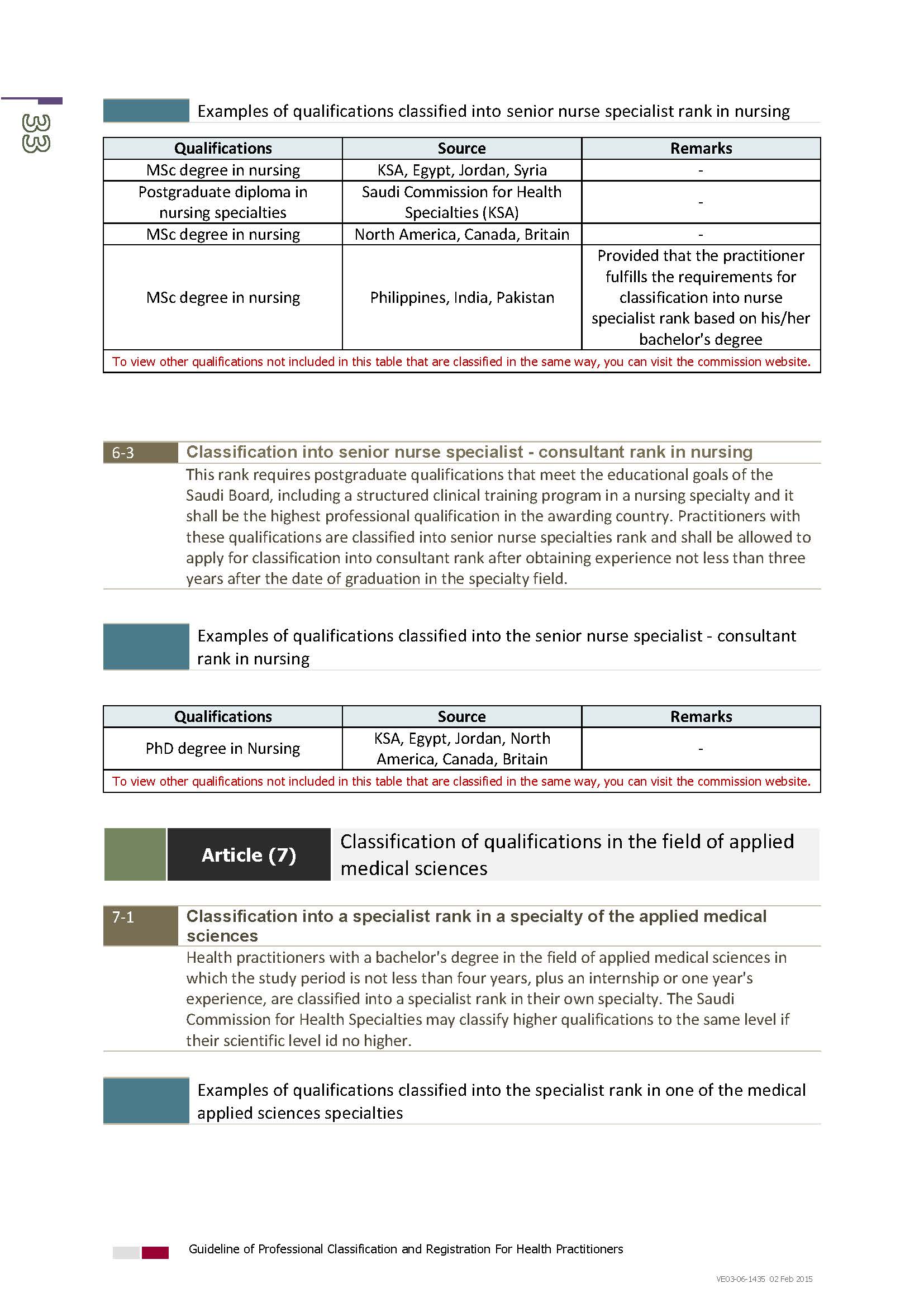 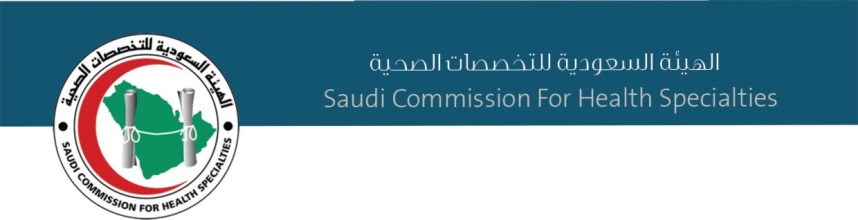 Classification…
(continued)
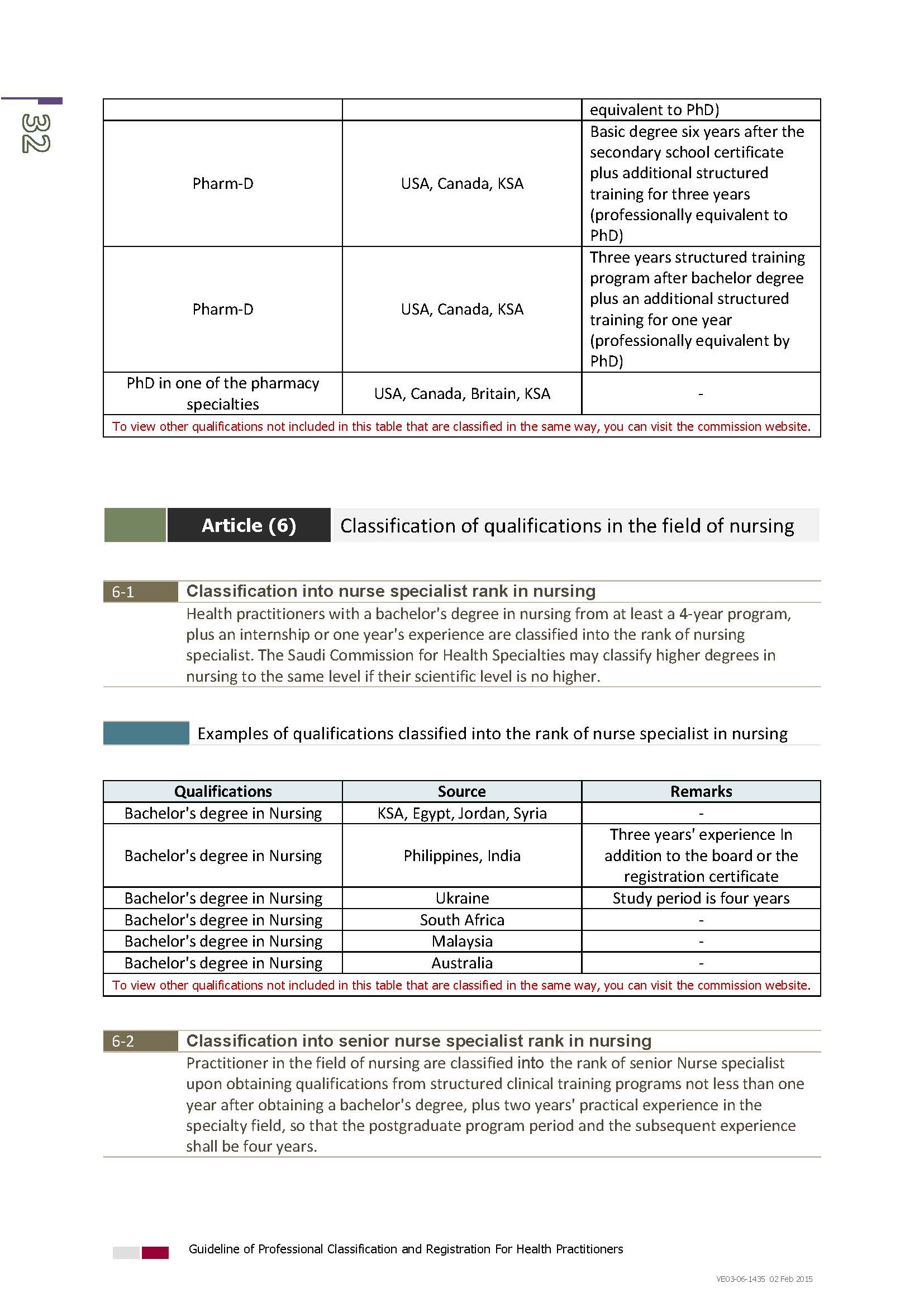 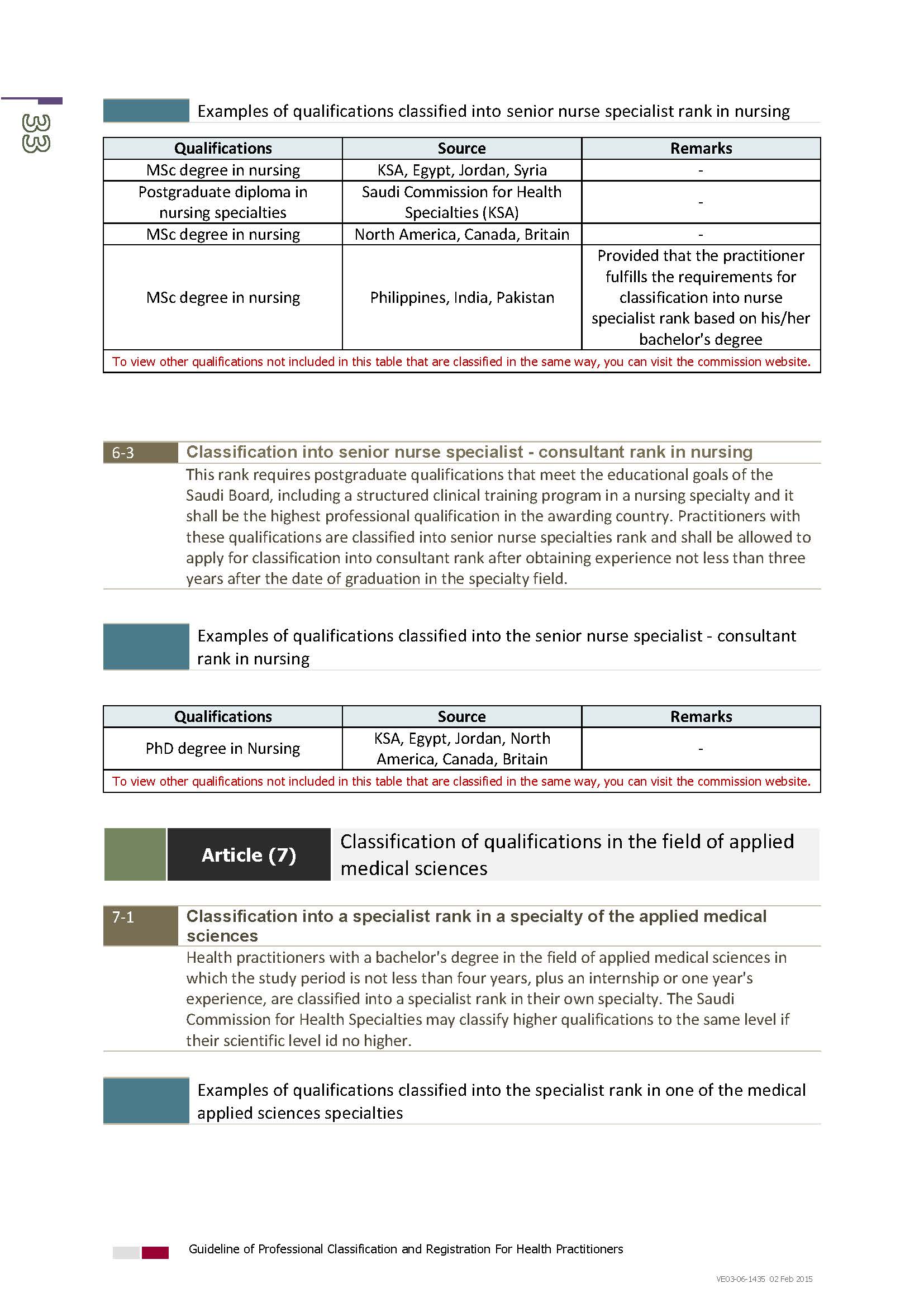 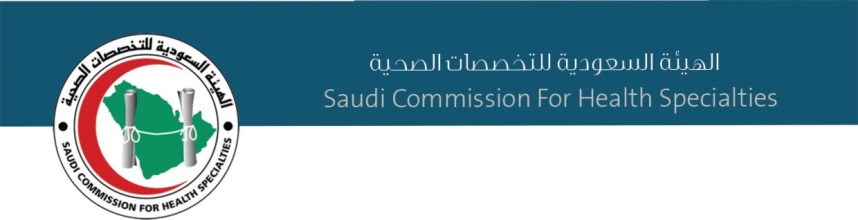 Classification…
(continued)
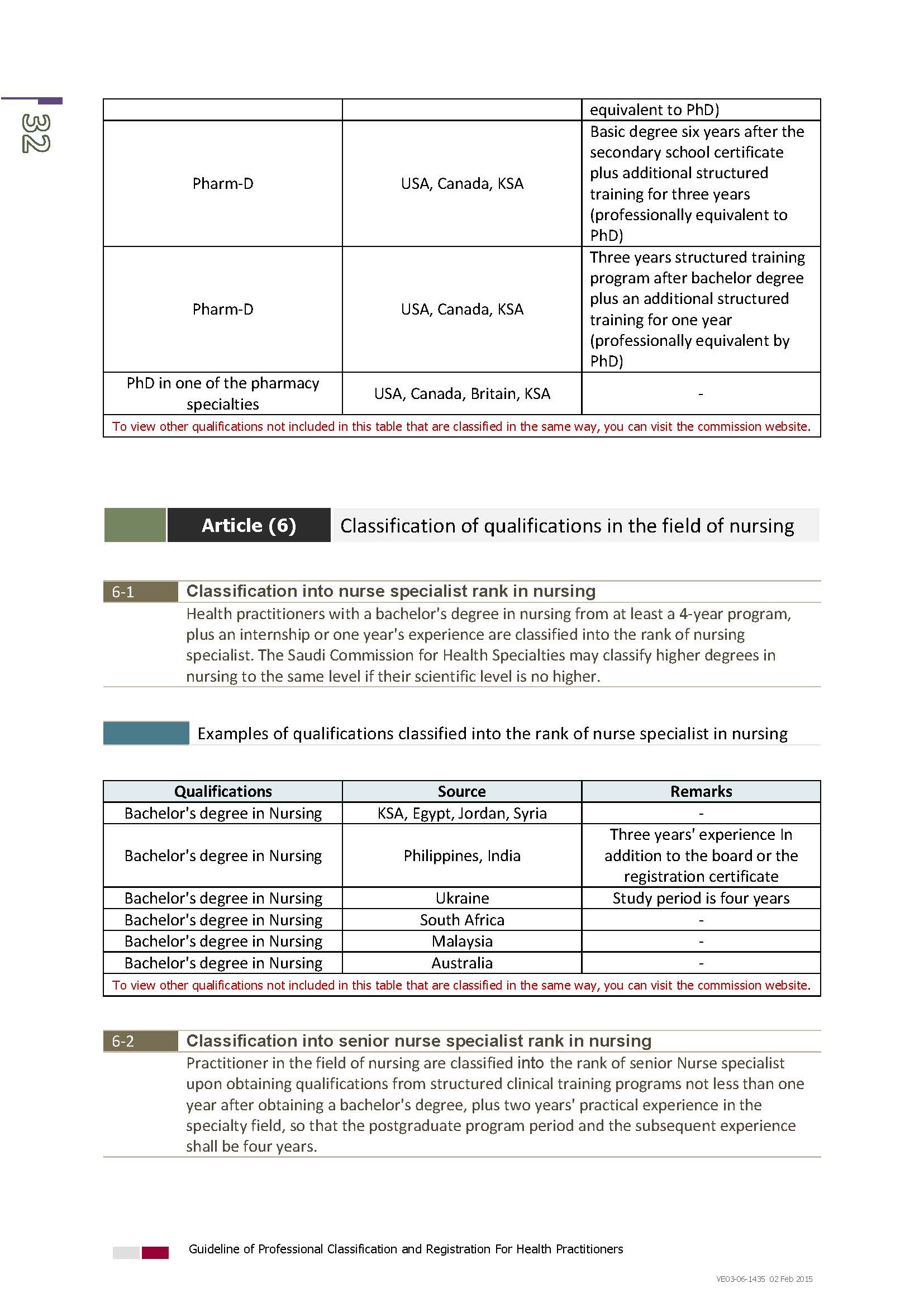 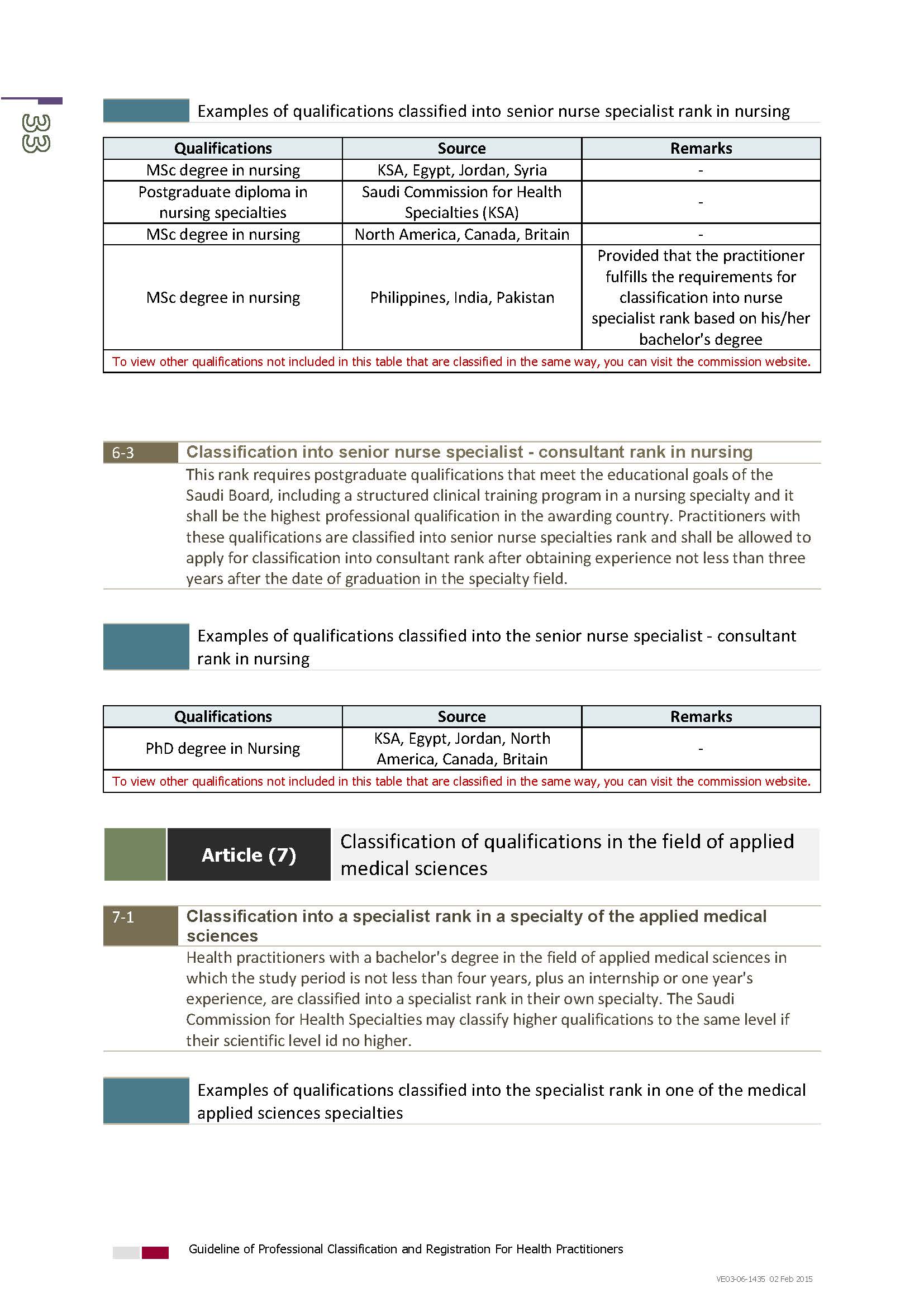 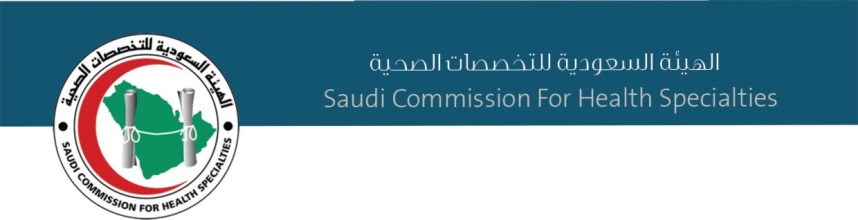 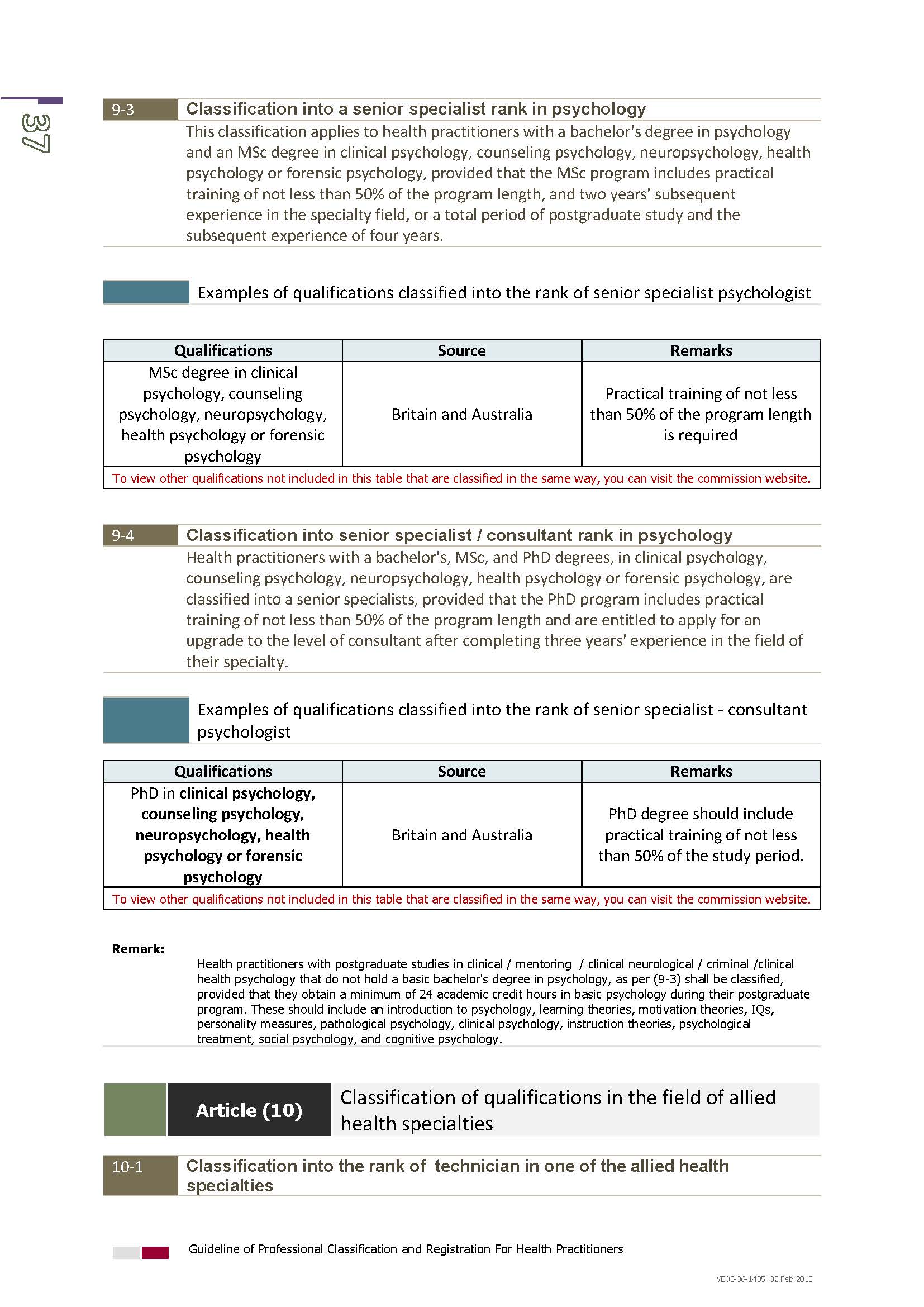 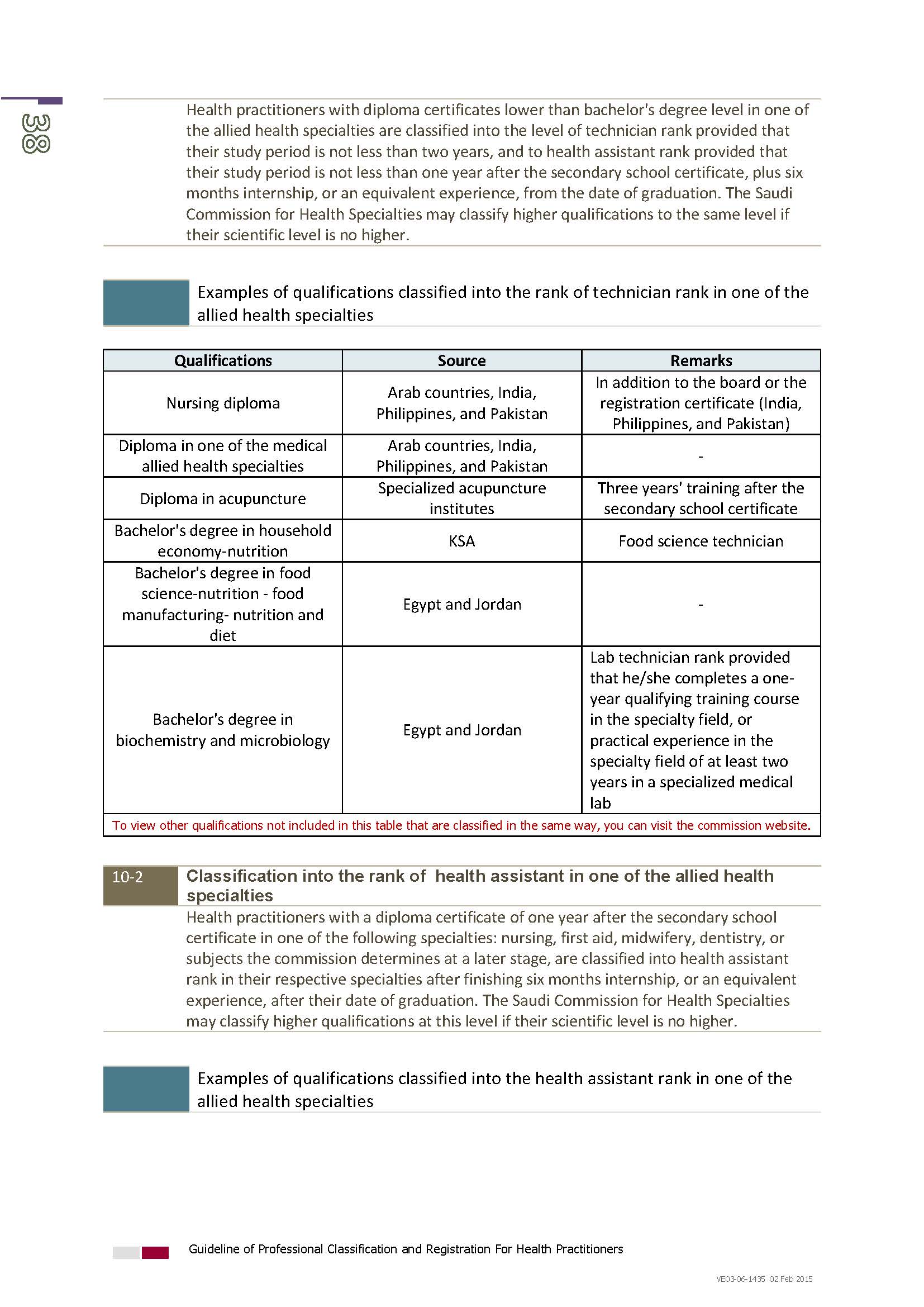 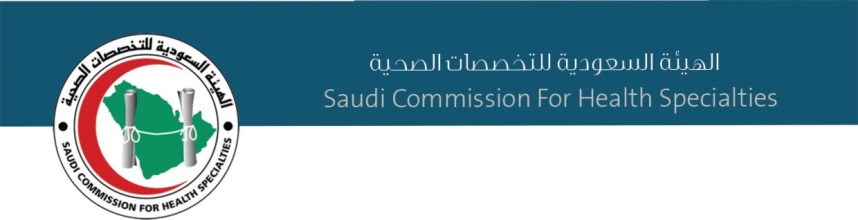 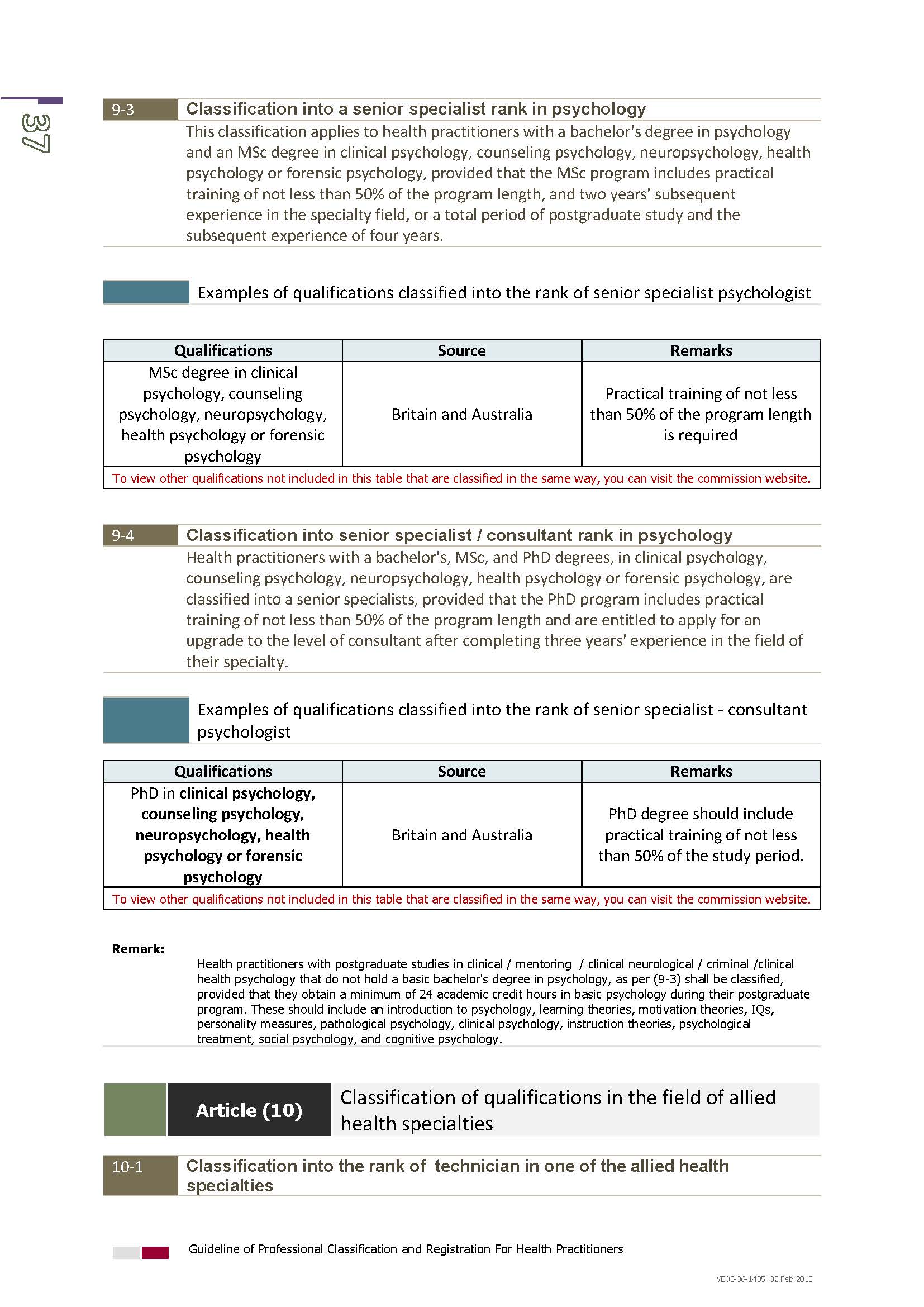 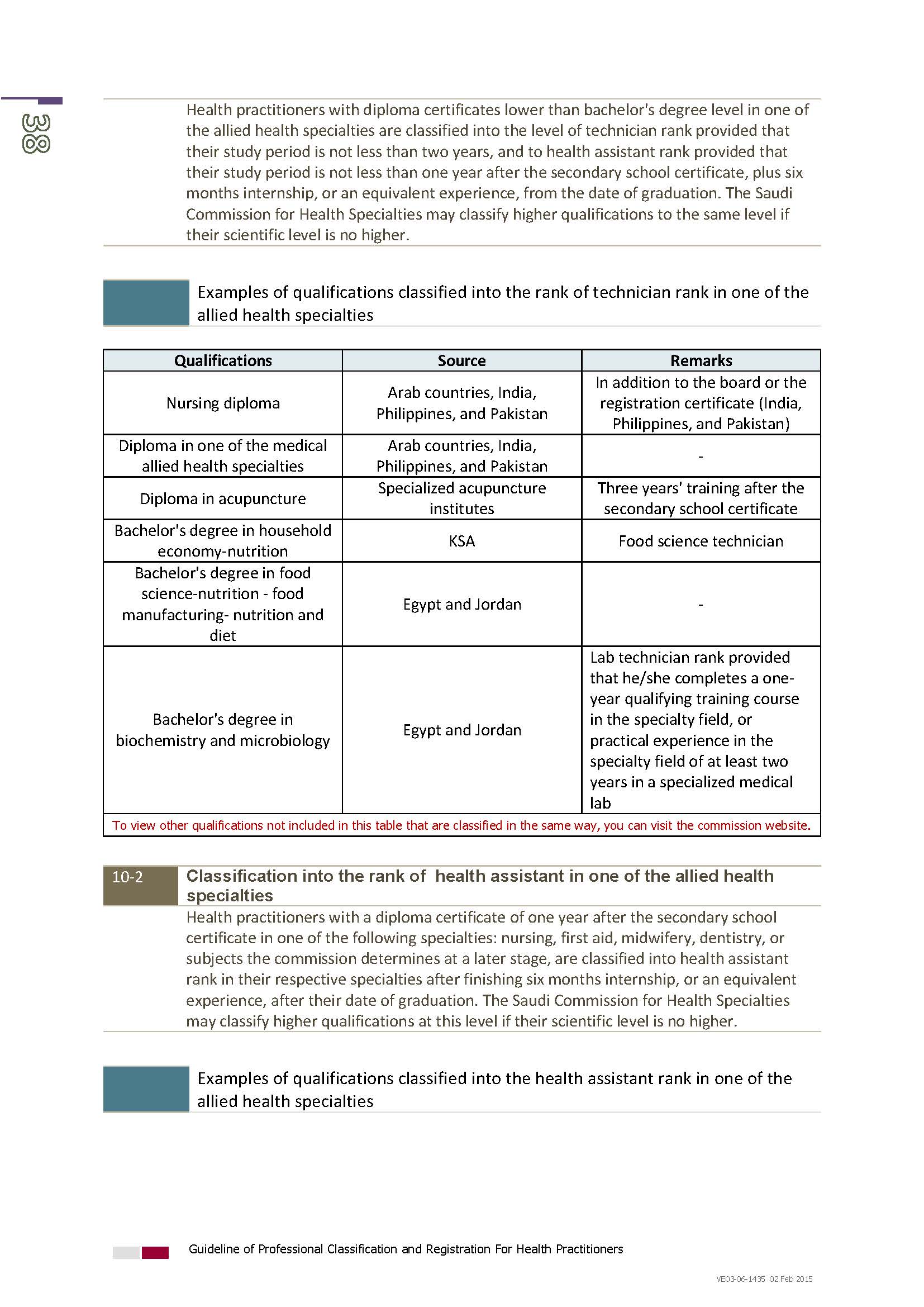 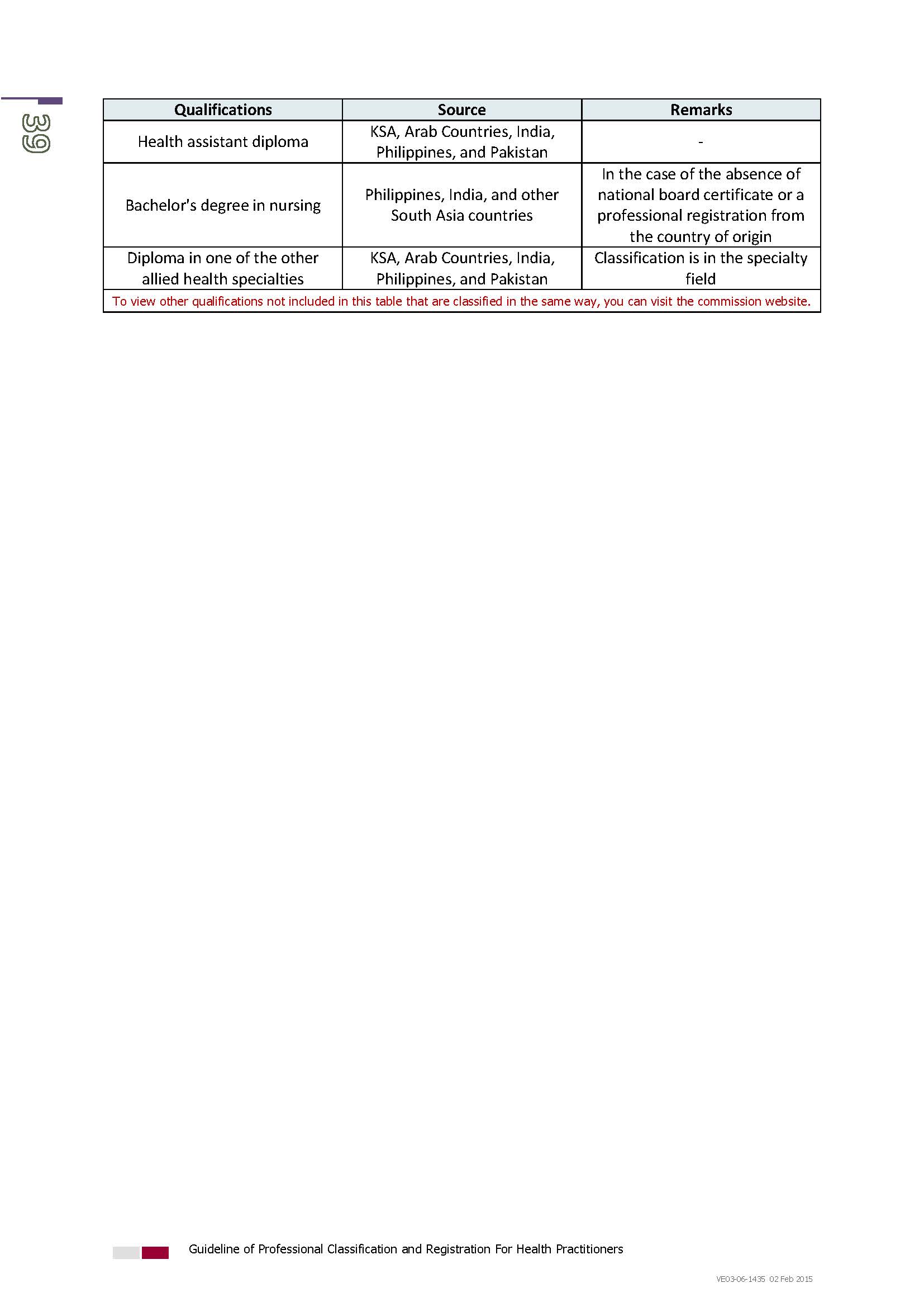 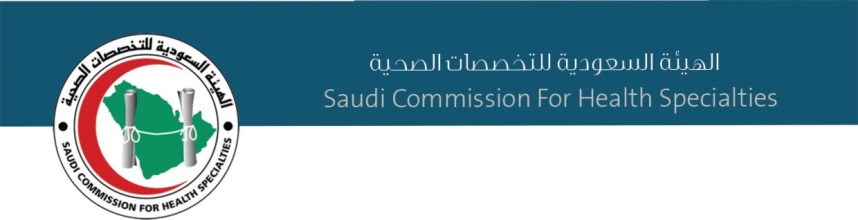 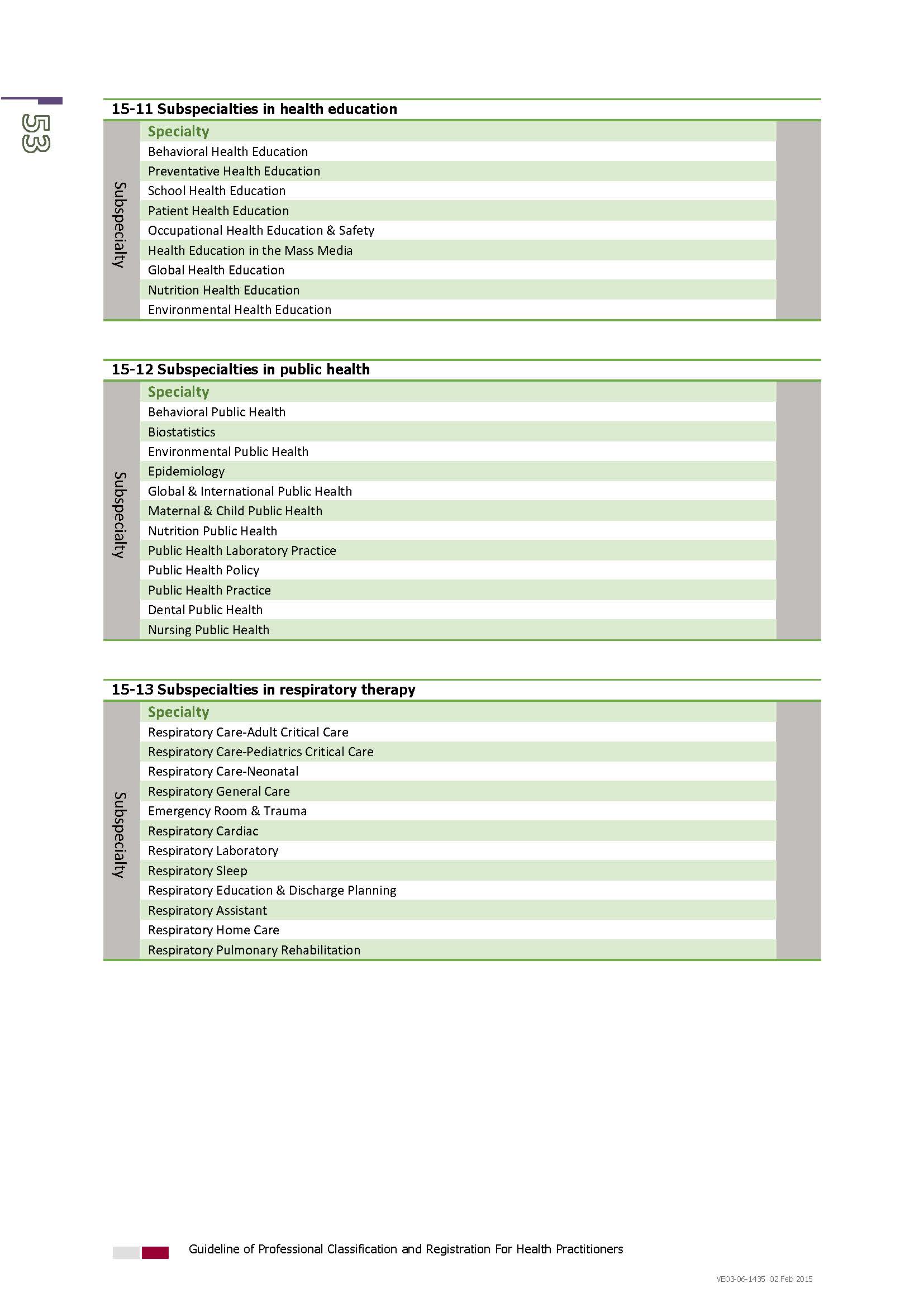 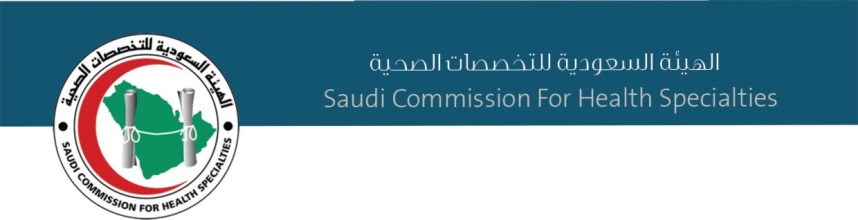 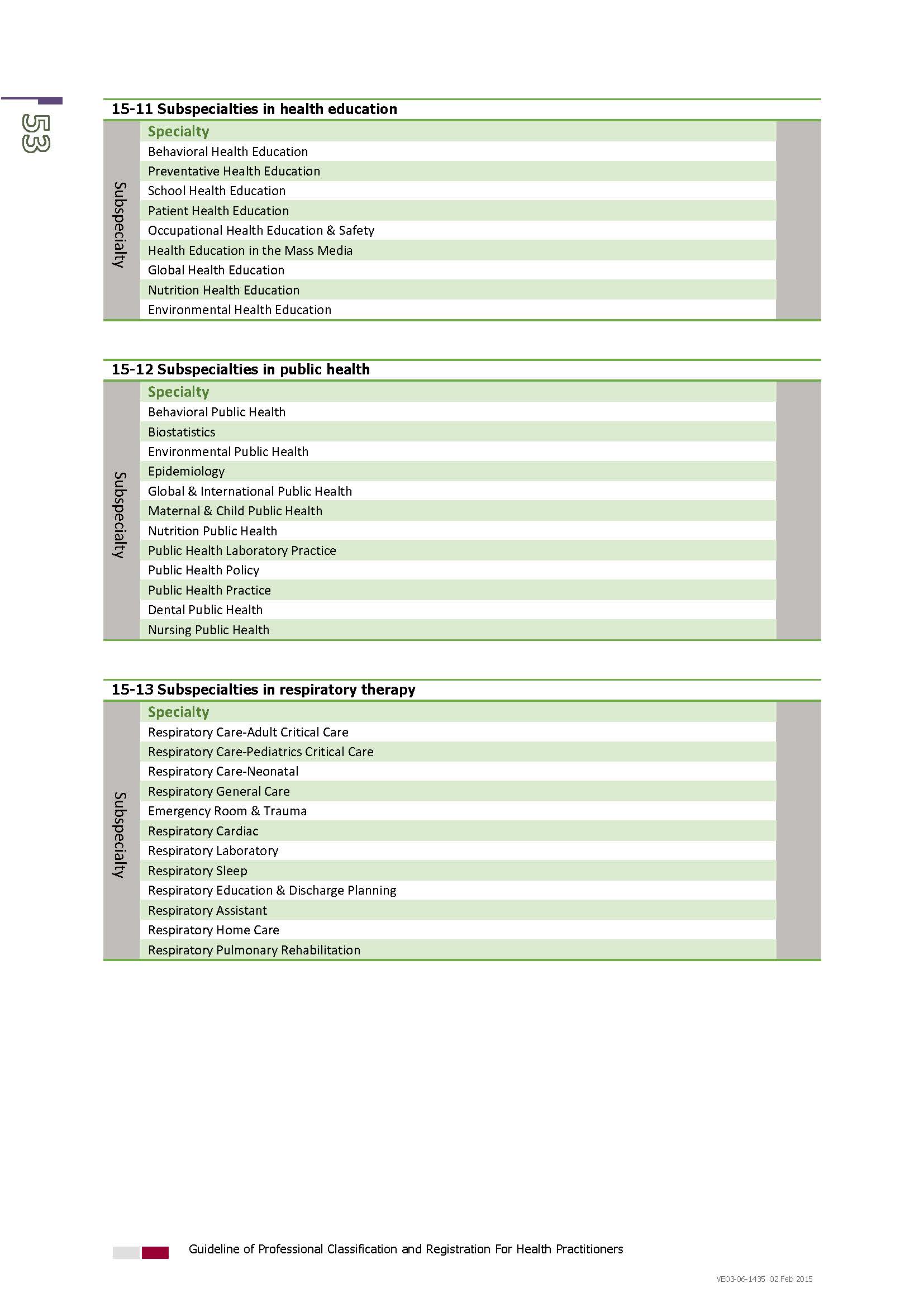 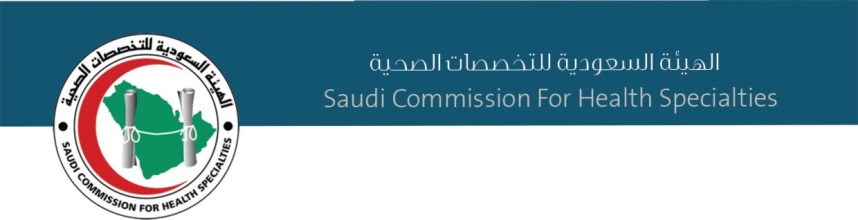 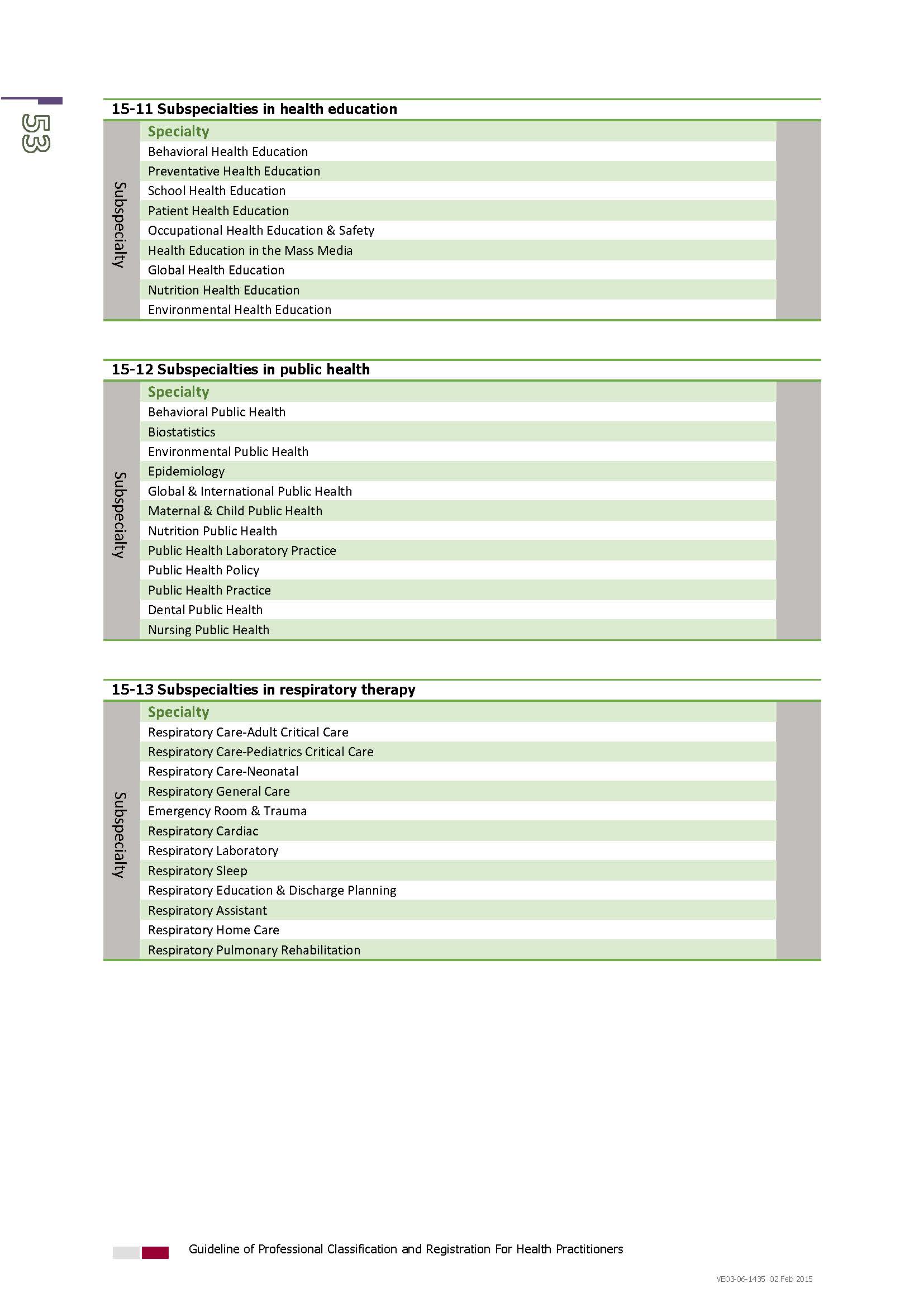 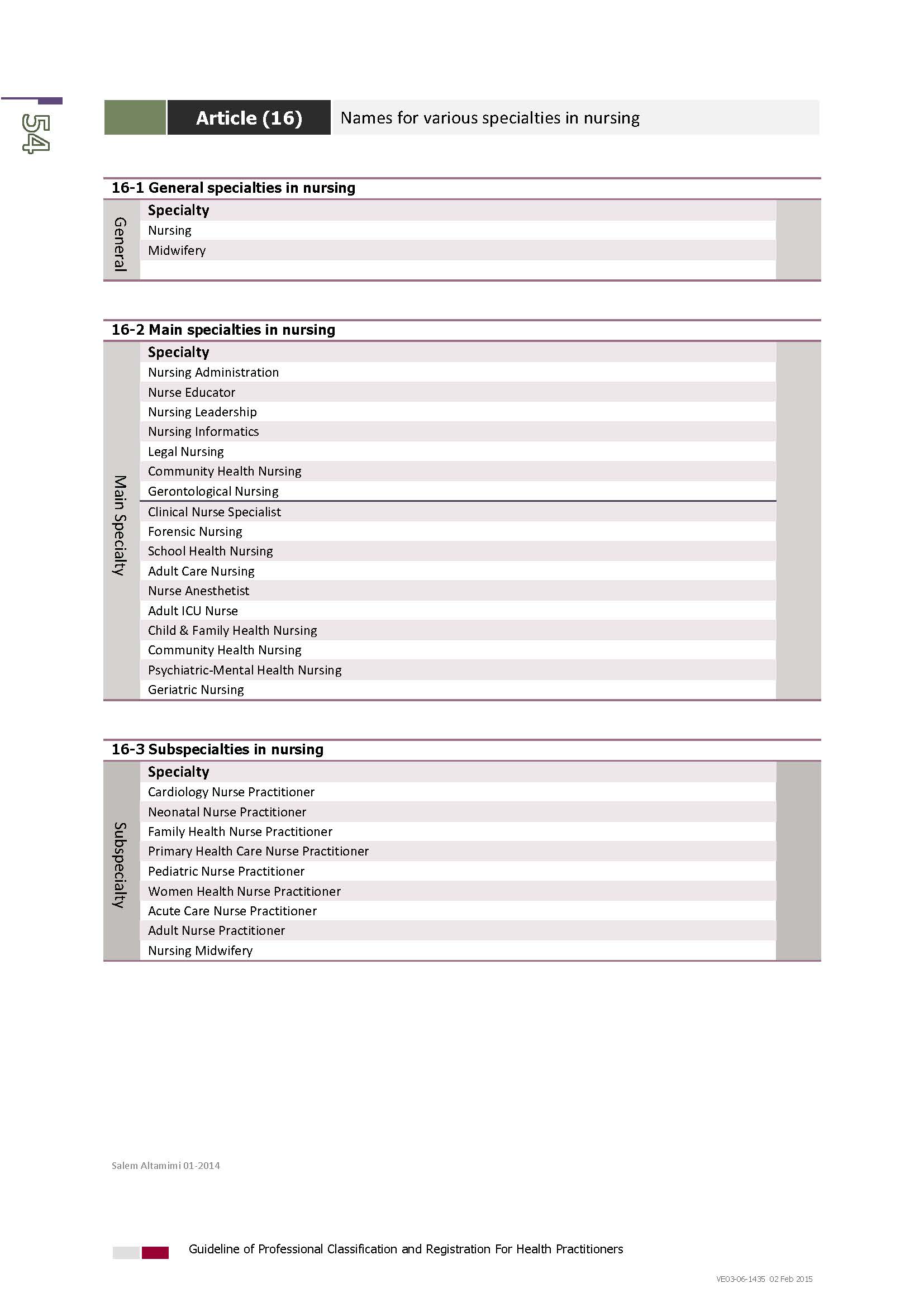 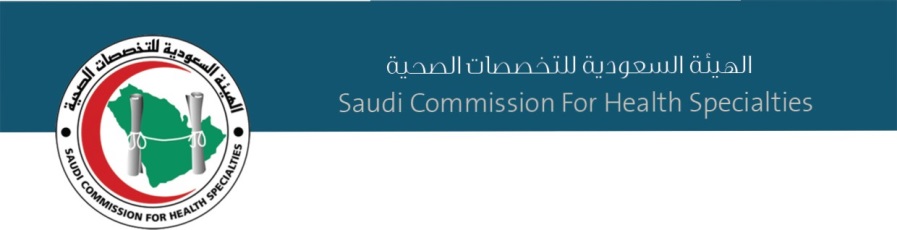 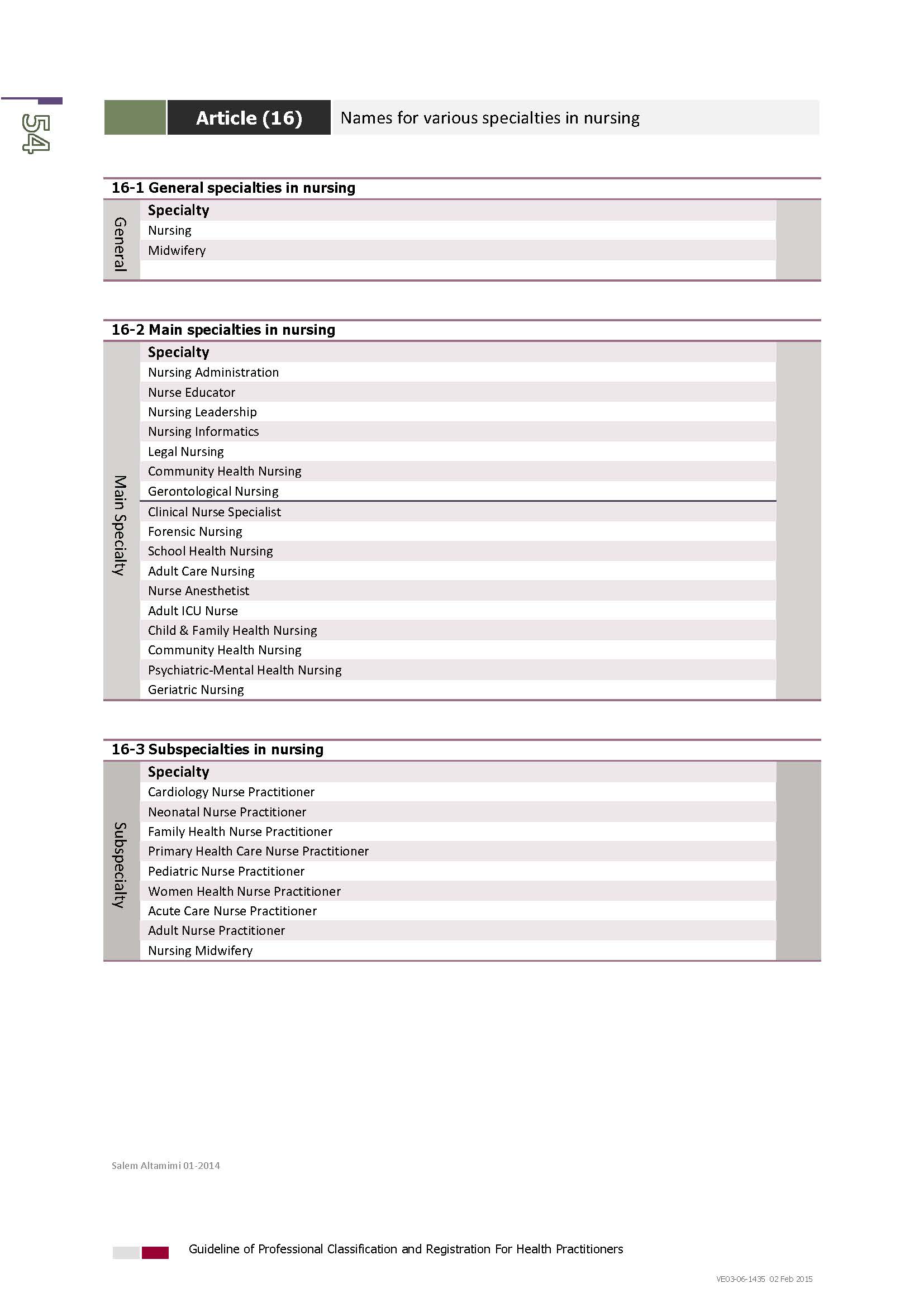 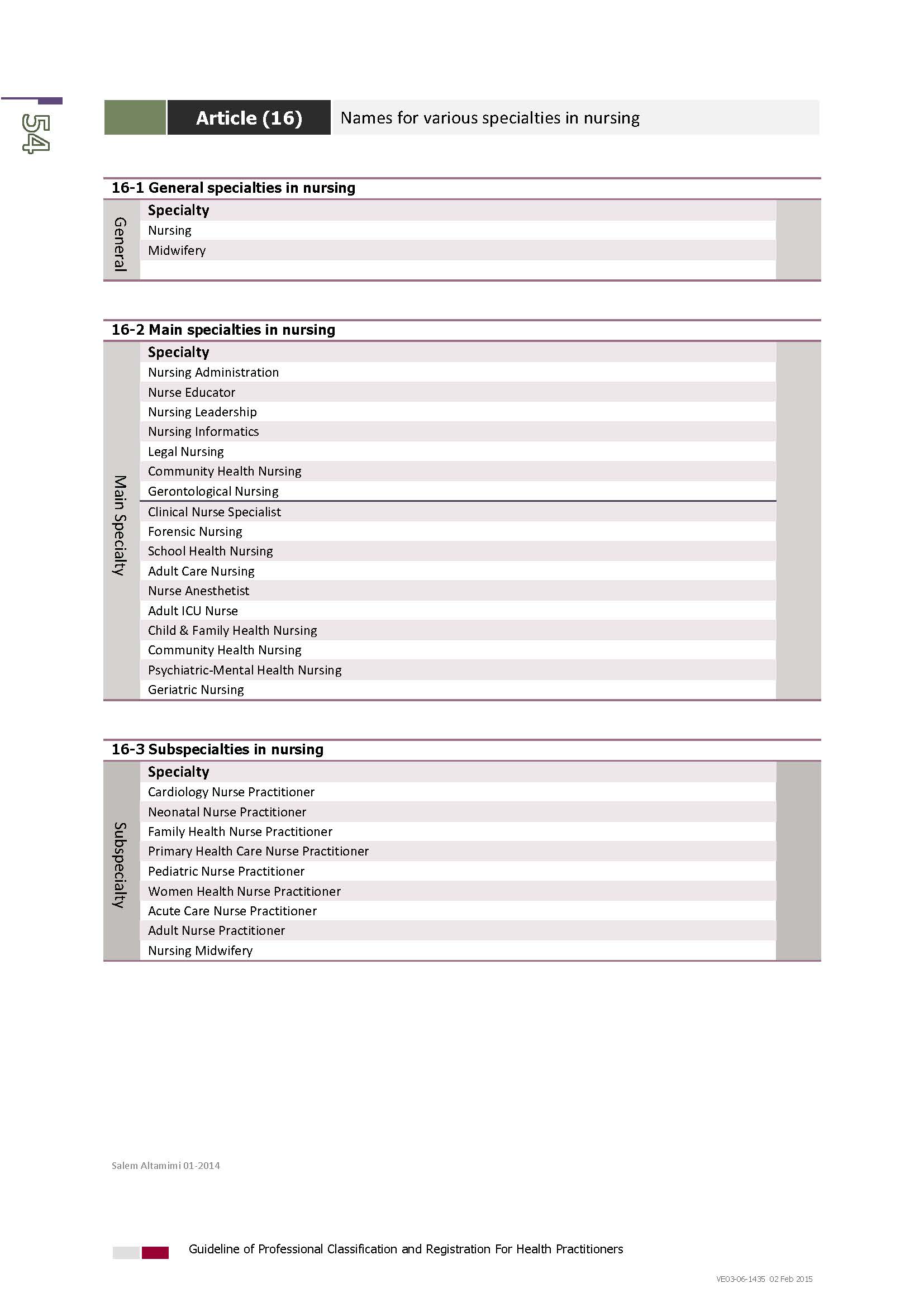 Continuing Education Policy

Purpose:

To sustain the nursing mission and values and maintain quality services

To provide nurses with up-to-date knowledge and skills in order to promote a learning culture and improve work efficiency and effectiveness through in-service program

To facilitate the provision of holistic care by cultivating insights and clarifying with nurses their responsibilities and commitments and skills in their expanding roles through education and supervision.
Competence (definition)
Level of performance demonstrating the effective application of knowledge, skills, and judgement (ICN, 1997)

Competency
The potential ability to integrate the knowledge, skills, and attitudes required for performance in a designed role or setting (Nursing Directorate, 2011)
Competencies of Beginning Nurse Practitioner
Nursing Orientation Based Competency
Unit Specific Skill Competency
Annual Competency Assessment
Competency Based Assessment

Class Activity: 5 Marks
Divide class into 6 groups
Each group will report in class and submit hard copy on Next Class Week (Week 3) – After Quiz 1.

Assigned Hospitals (5 groups)
King Saud University Medical City
King Faisal Specialist Hospital and Research Center
King Fahad Medical City
National Guard Hospital
Prince Sultan Military Medical Center
Dr Sulaiman Al Habib Medical Center (Medical Complex Olaya) 
King Abdulaziz University Hospital
Nursing Organizations in Saudi Arabia and GCC (1 group)
Orientation program
Nursing mission
Nursing vision
Values
Goals
Organizational chart of Nursing Service Department
Nursing professional role and responsibility
Overview of nursing system, policy and procedures
Individual explanation of job description
Saudi Commission for Health Specialties. (2014). Guidelines of Professional Classification and Registration for Health Practitioners. http://www.scfhs.org.sa/en/registration/Pages/default.aspx
Al Oseimy, M., Ministry of Health, General Directorate of Nursing (2011). Manual of Nursing Policies and Procedures.